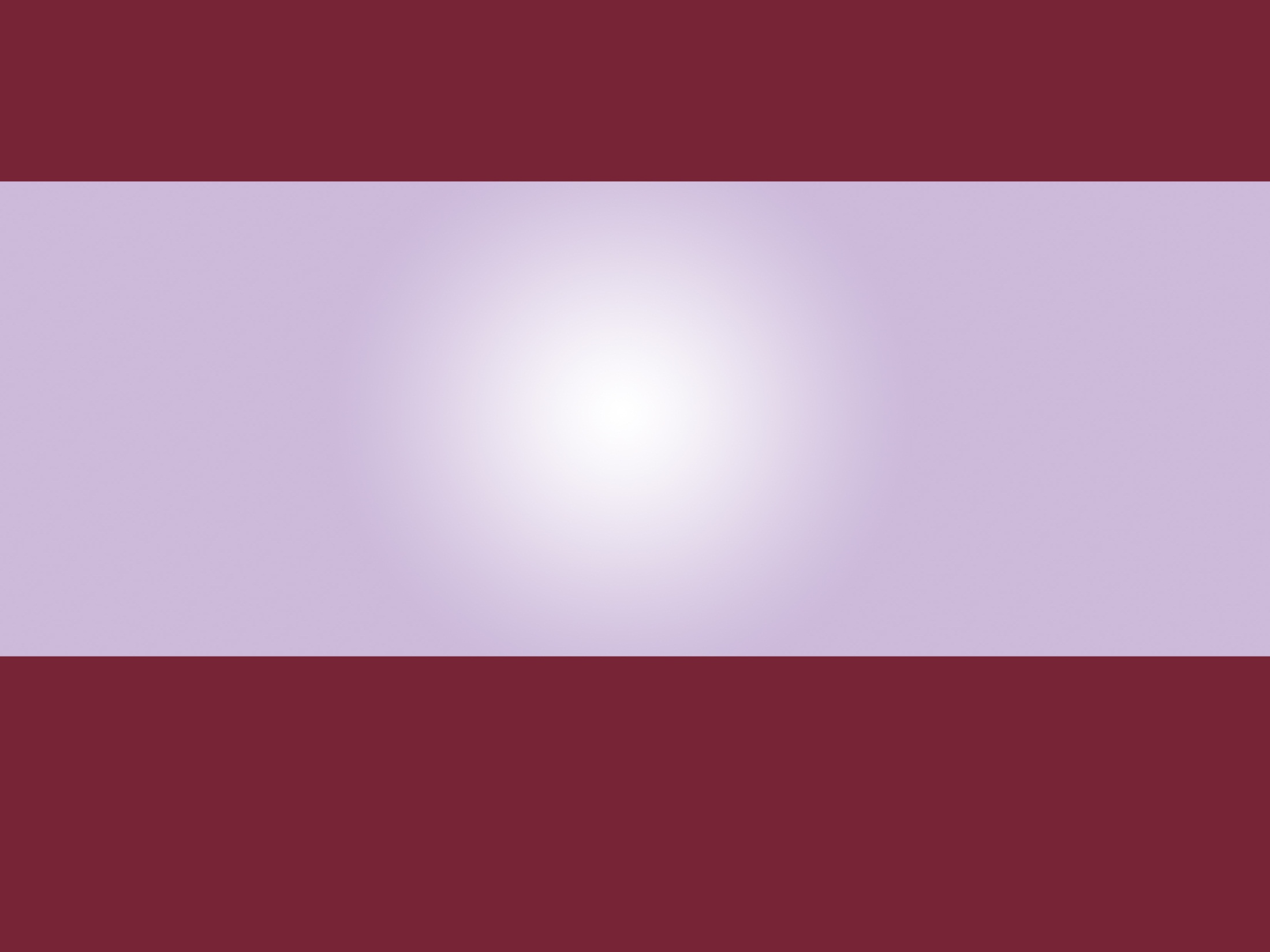 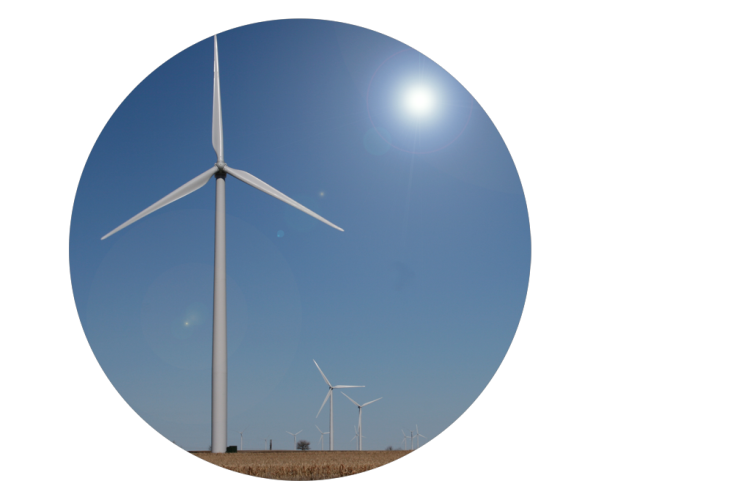 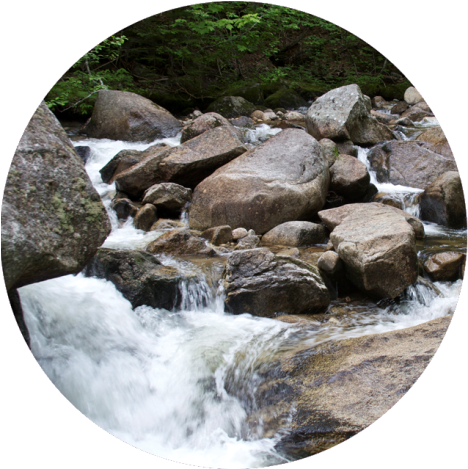 Clean Water
Renewable
Energy
iCons ∙ Integrated Concentration in Science
Today’s Students     Tomorrow’s Leaders
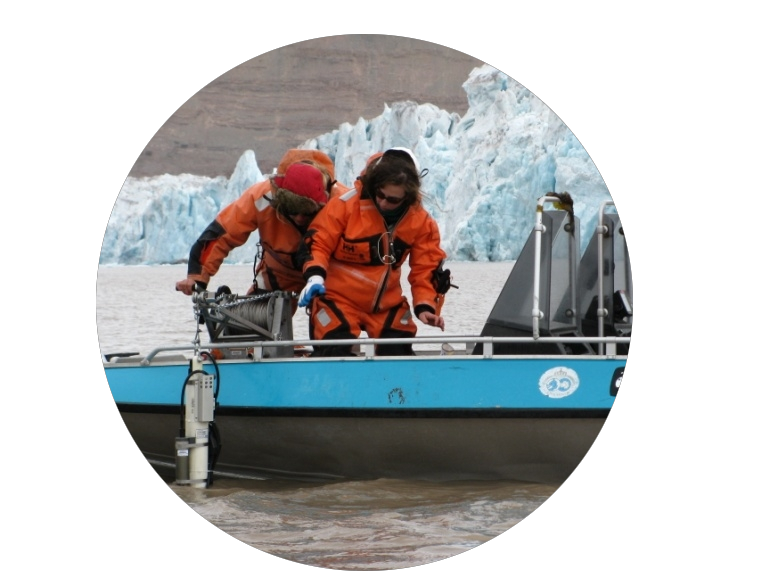 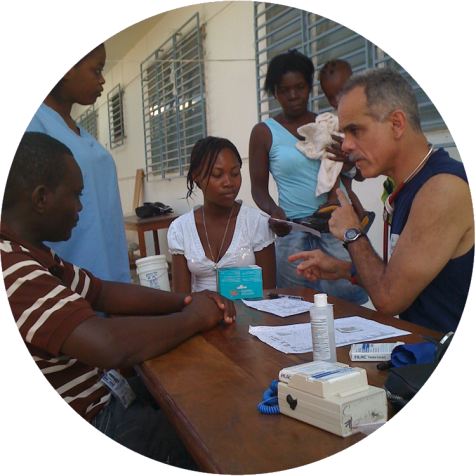 Climate Change
Biomedicine/
Biosystems
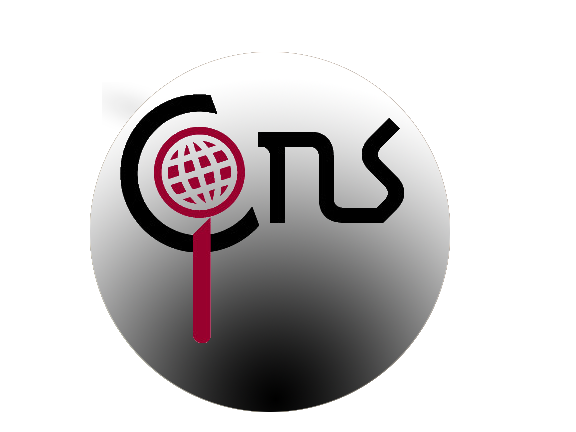 Prof. Scott Auerbach
iCons Senior Advisor
  Dept of Chemistry
 Dept of  Chemical Eng


Middlebury College 1/17/17
A Revolution in
Science Education
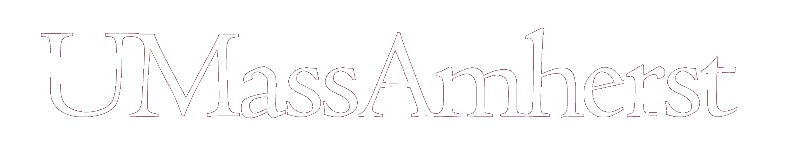 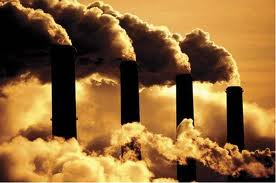 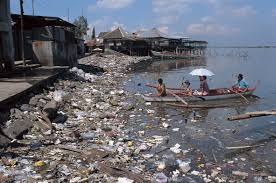 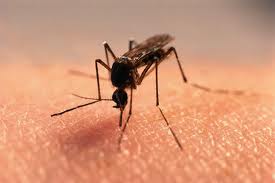 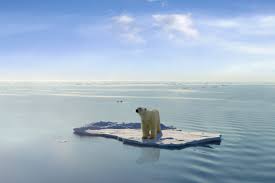 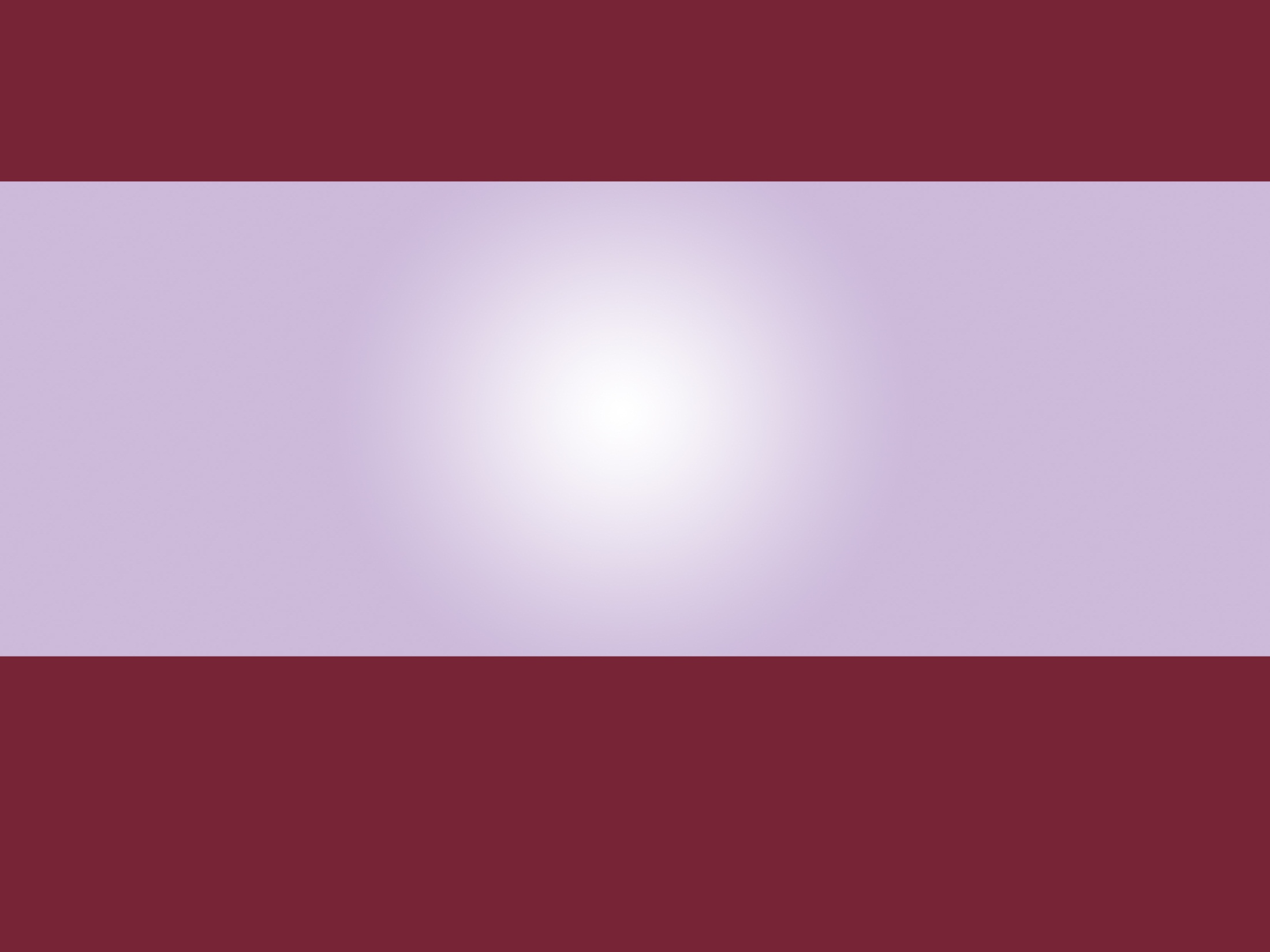 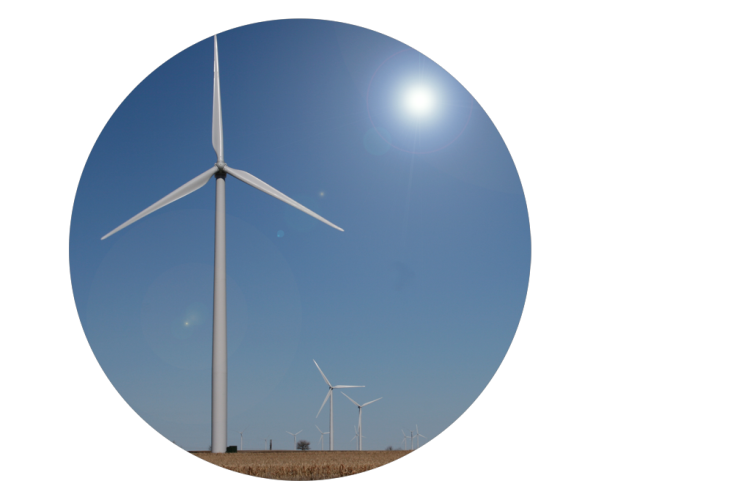 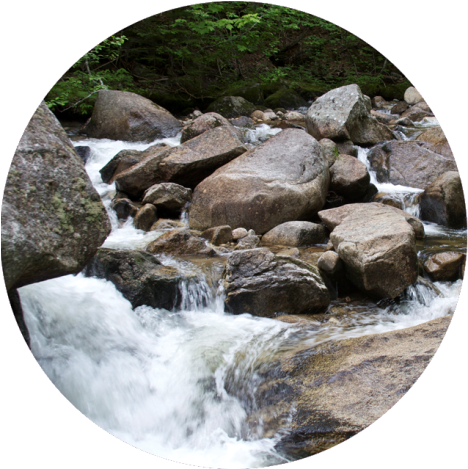 Clean Water
Renewable
Energy
iCons ∙ Integrated Concentration in Science
Today’s Students     Tomorrow’s Leaders
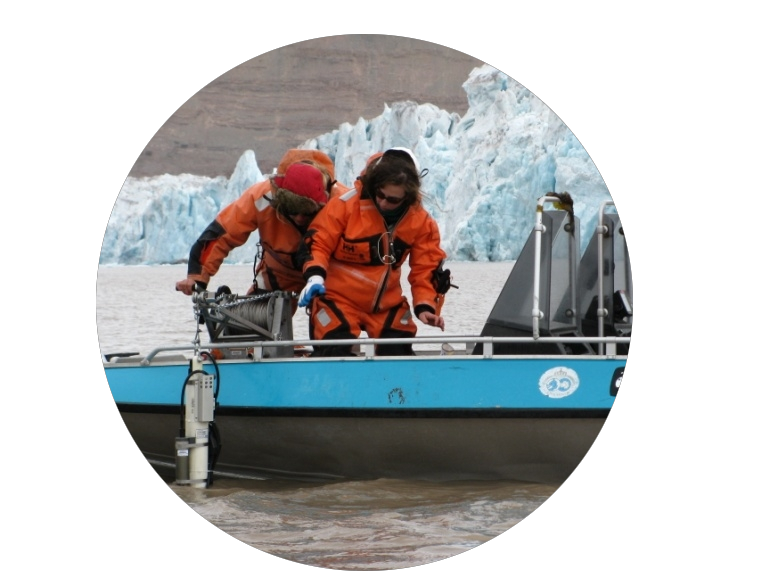 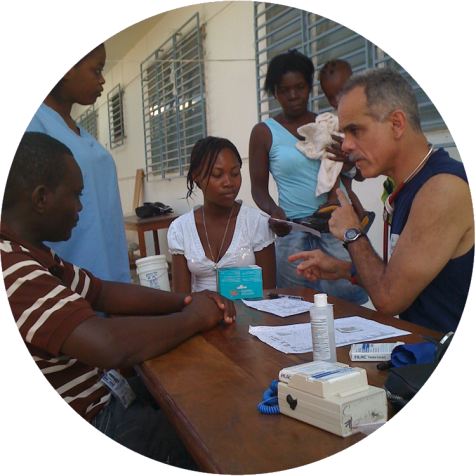 Climate Change
Biomedicine/
Biosystems
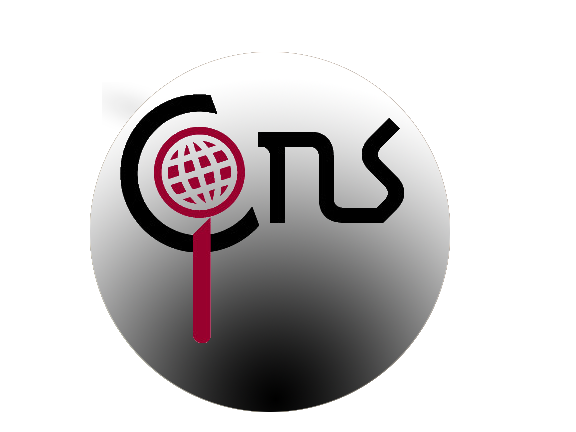 Prof. Scott Auerbach
iCons Senior Advisor
  Dept of Chemistry
 Dept of  Chemical Eng


Middlebury College 1/17/17
A Revolution in
Science Education
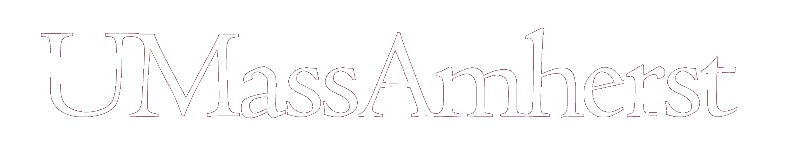 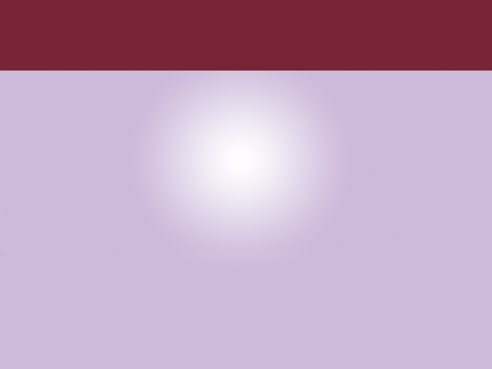 >25 Excellent Majors in Math, Engineering & Science
Knowledge / skills to solve problems that “fit” into silos
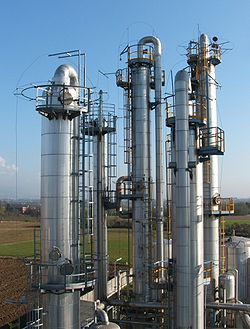 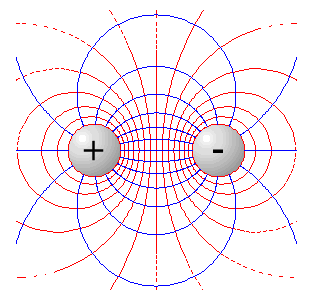 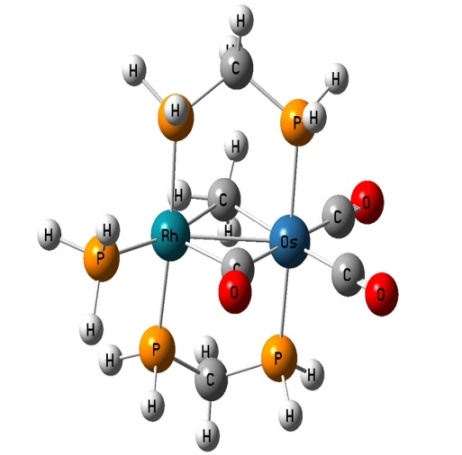 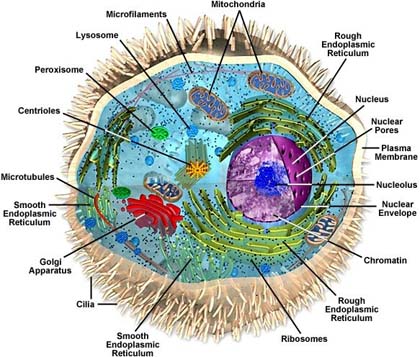 Physics
Chemistry
Biology
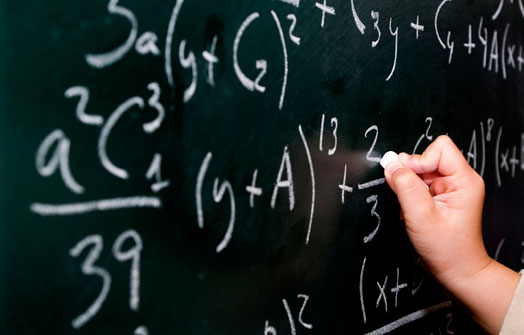 Mathematics
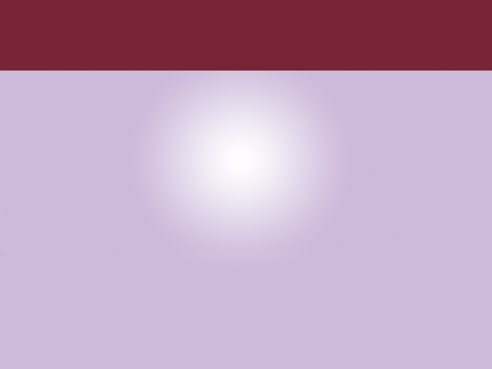 The Driver: How to Train Students to Solve the Big Problems?
Standard approach: The Interdisciplinary Science Major
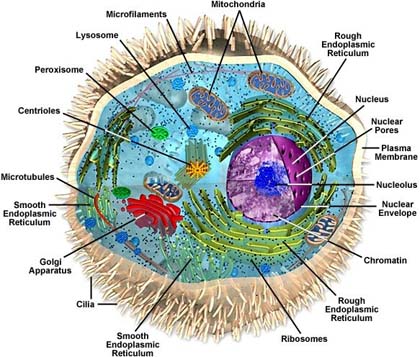 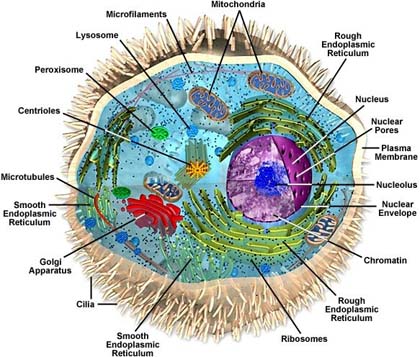 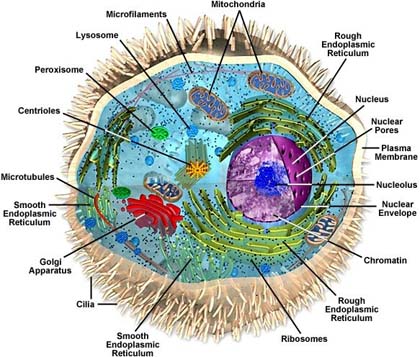 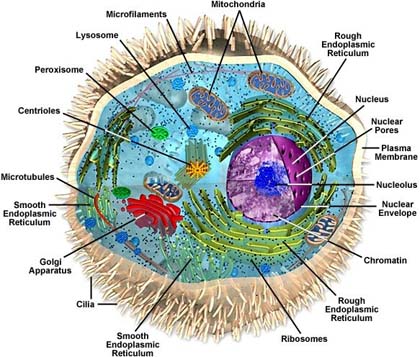 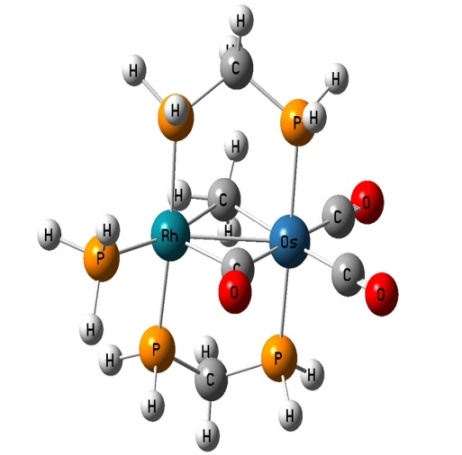 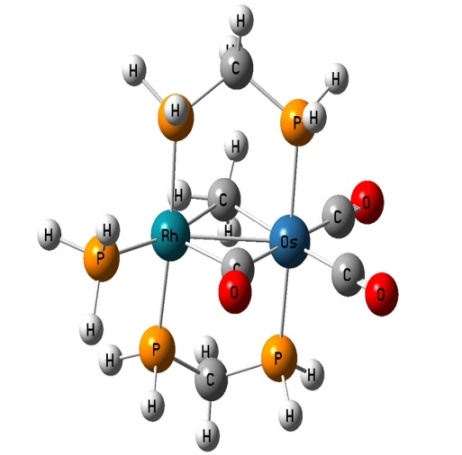 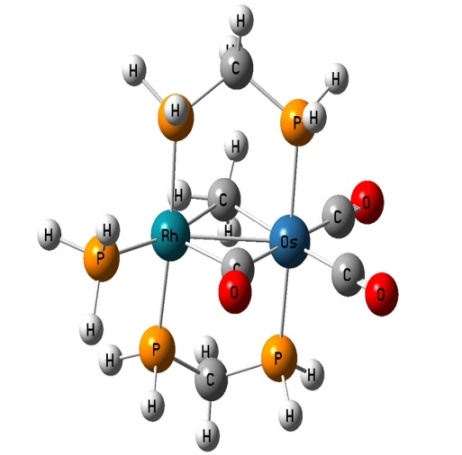 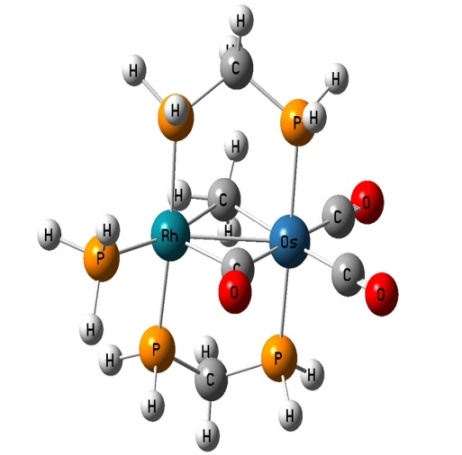 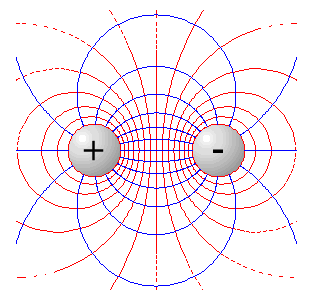 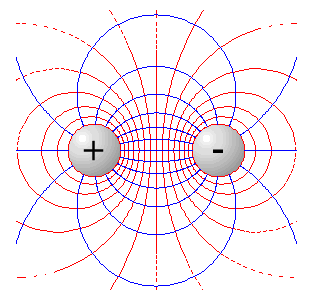 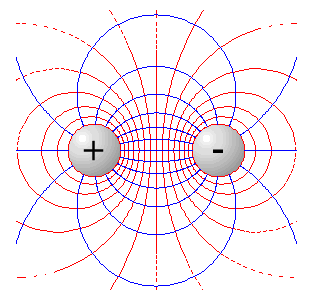 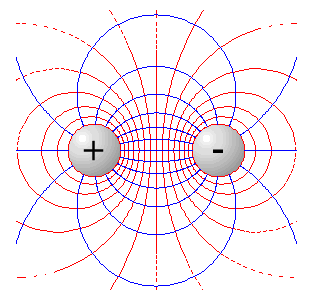 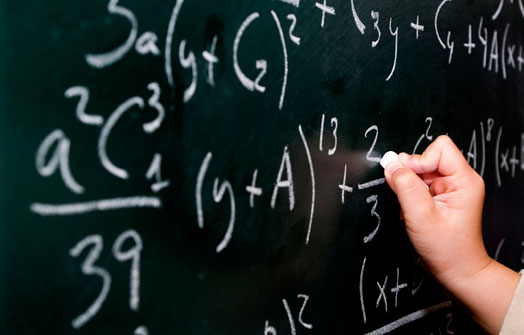 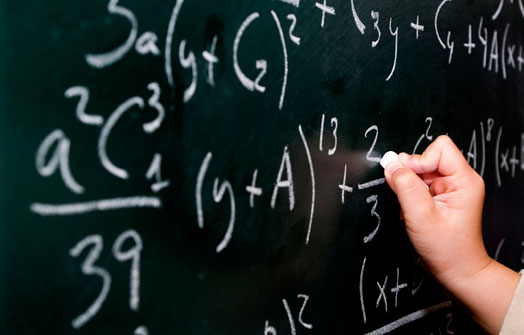 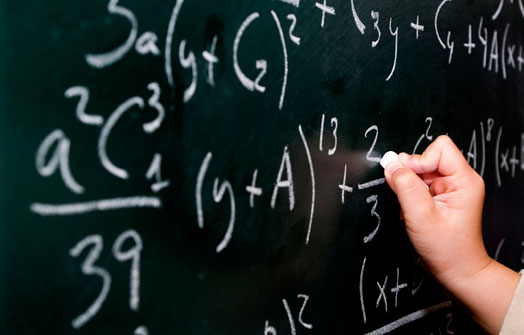 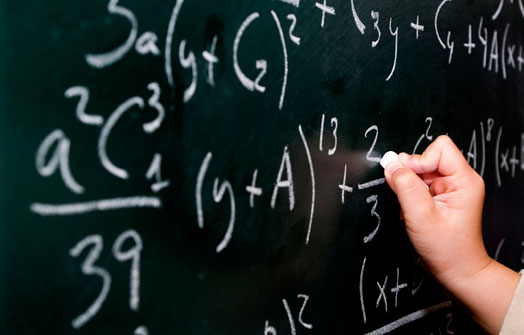 Nobody’s An Expert
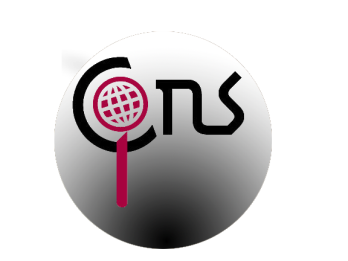 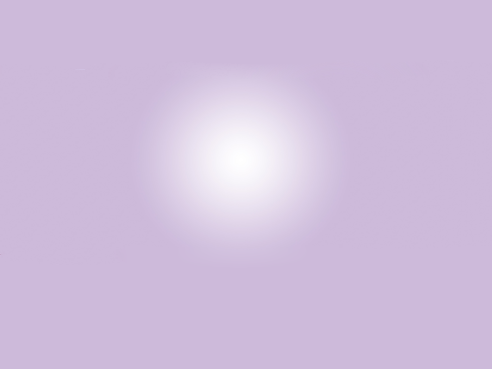 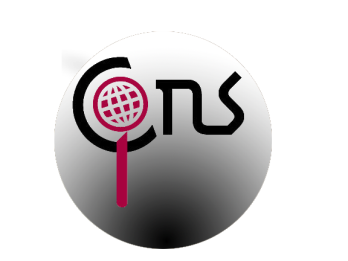 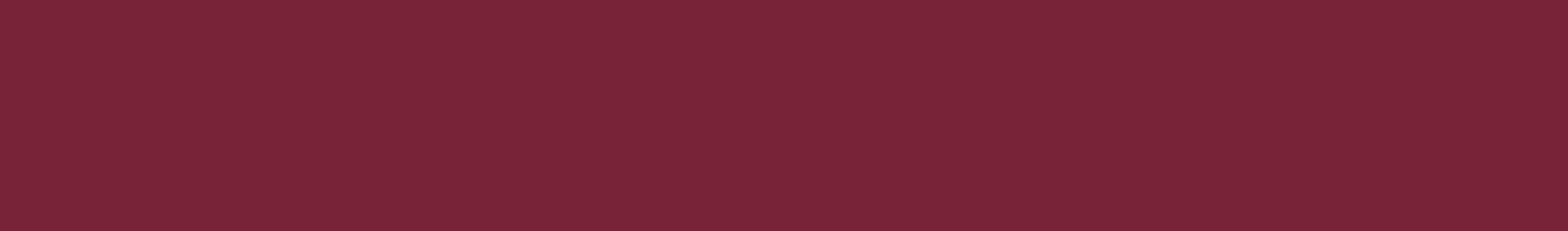 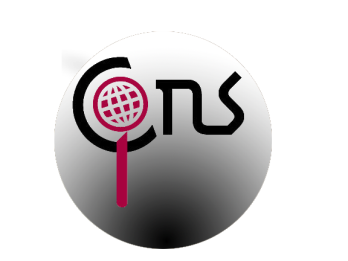 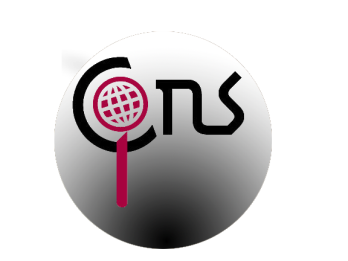 The iCons Family (ca. 2009)
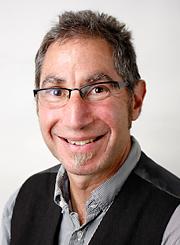 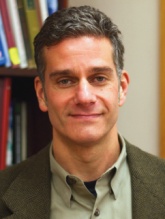 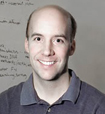 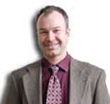 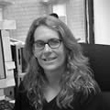 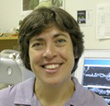 B. Braun
Kinesiology
E. Connor
Biology
.
A. Dinsmore
Physics
.
J. Fermann
Chemistry
.
J. Glaven
Harvard Med School
S. Auerbach
Chemistry
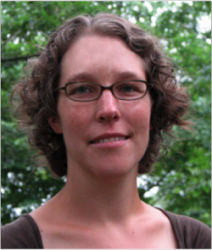 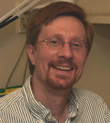 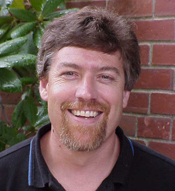 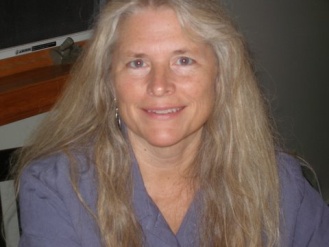 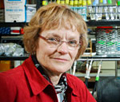 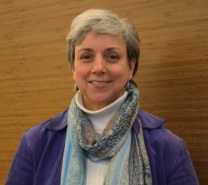 K. Maiolatesi
HCC Biology
S. Garman
Biochemistry
M. Leckie
Geosciences
S. Leschine
Vet & Animal Sci
J. Markarian
iCons Program Mgr
C. Lannert
Physics
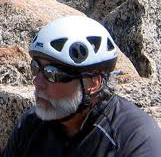 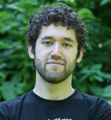 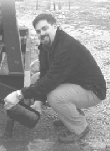 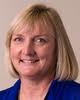 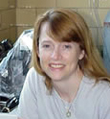 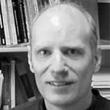 C. Nielsen
Program Coordinator
J. Mino
HCC Psychology
J. Telfer
Vet & Animal Science
S. Petsch
Geosciences
M. Stassen
Assessment
M. Tuominen
Physics
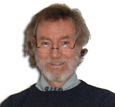 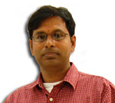 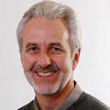 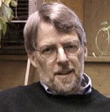 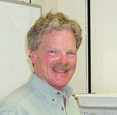 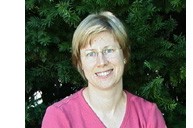 J. Tyson
Chemistry
D. Venkataraman
Chemistry
E. Walker
Biology
J. Wileden
Computer Science
G. Wyse
Biology
R. Zimmerman
Biochemistry
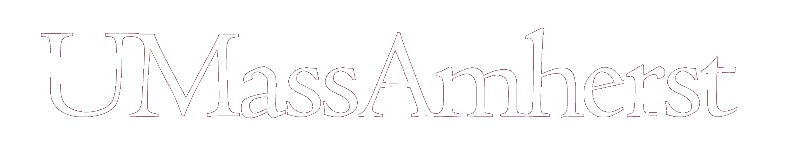 [Speaker Notes: "If you have an apple and I have an apple and we exchange these apples then you and I will still each have one apple. But if you have an idea and I have an idea and we exchange these ideas, then each of us will have two ideas.“ -- George Bernard Shaw]
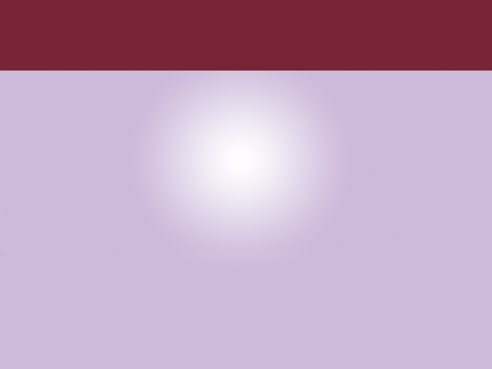 iCons ∙ New National Model  for Integrative Science Ed
Diverse teams of students working on today’s big problems
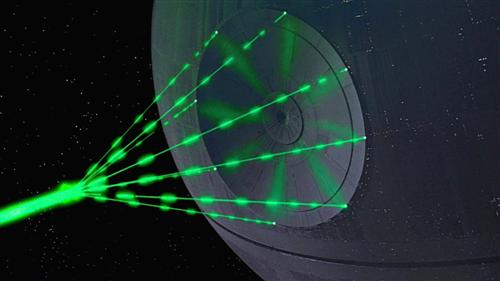 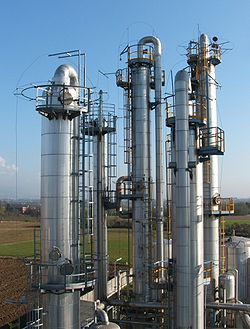 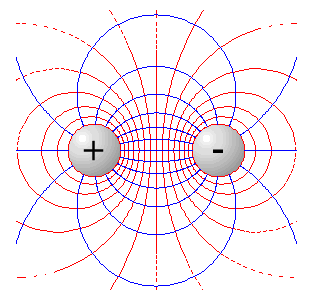 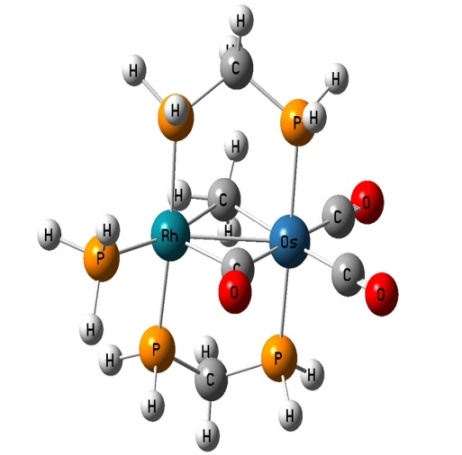 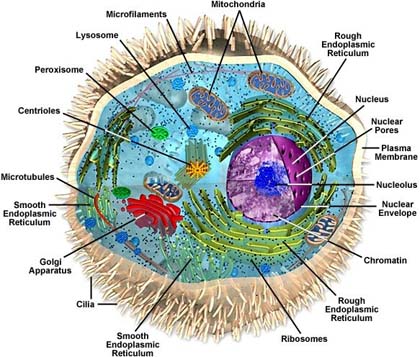 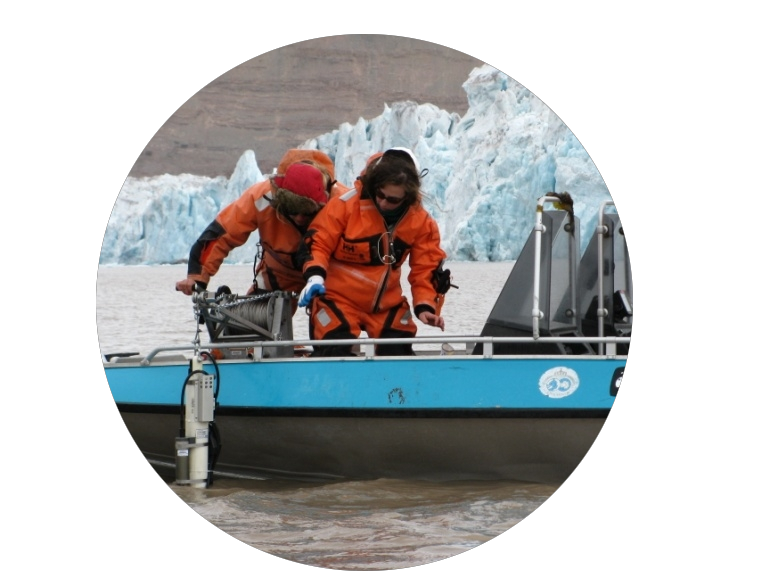 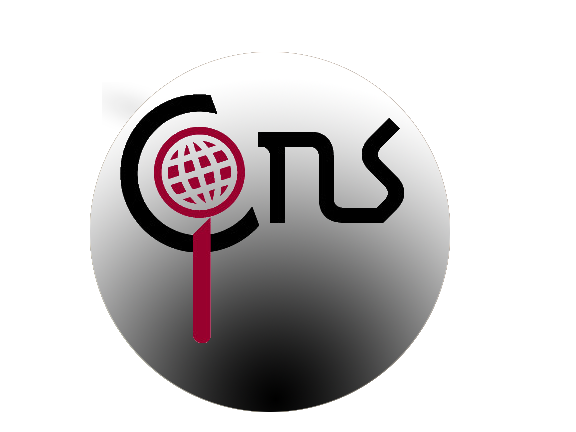 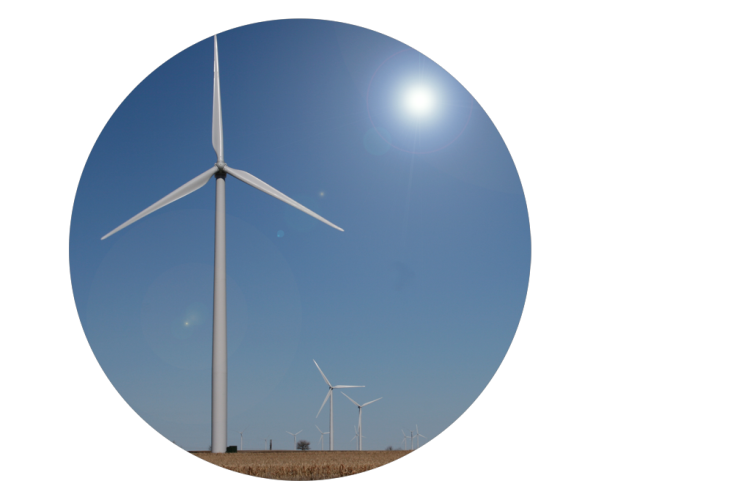 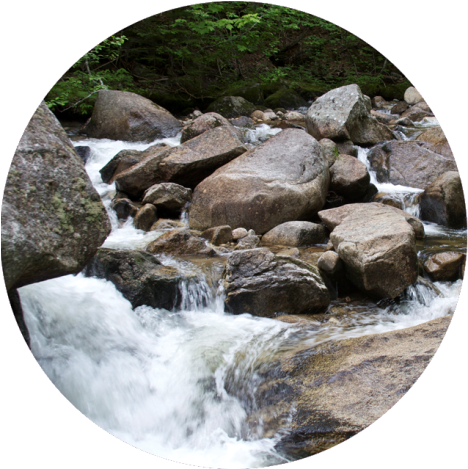 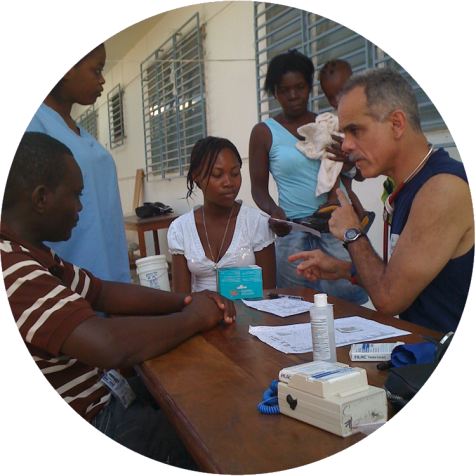 Physics
Chemistry
Biology
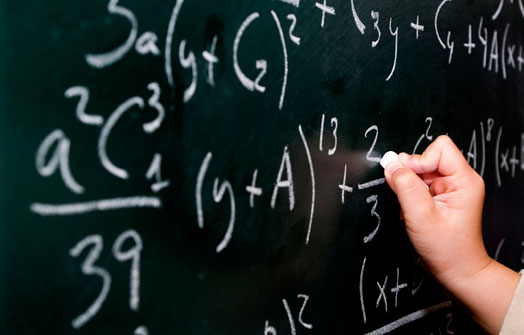 Societal
Problems
Mathematics
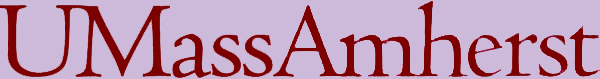 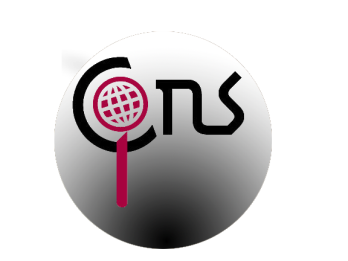 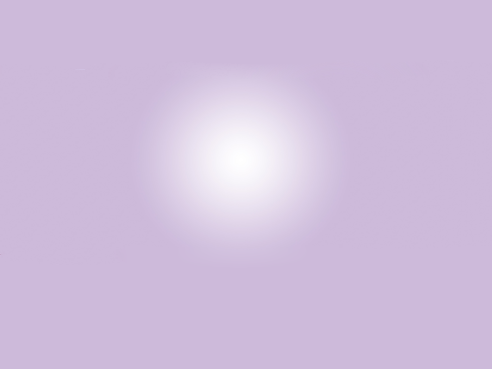 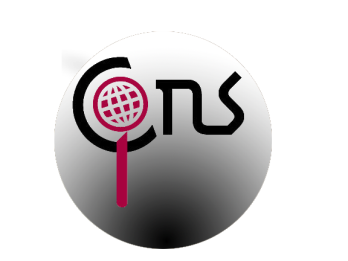 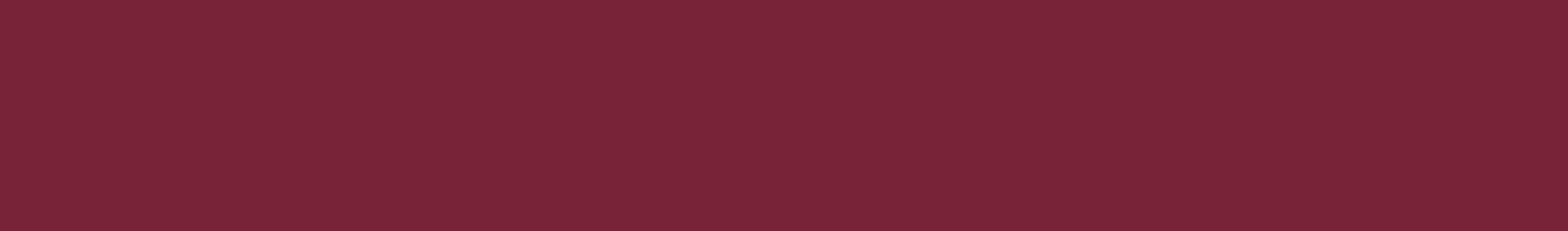 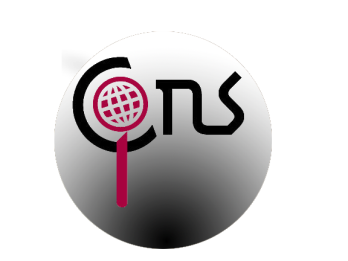 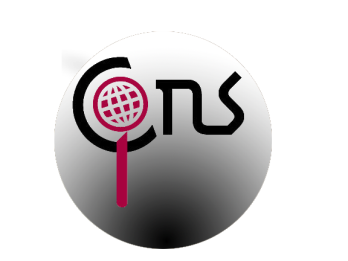 Integrated Science Programs
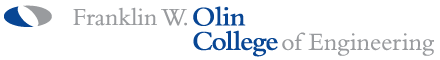 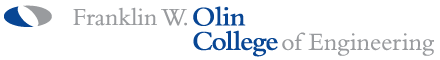 2009 Study: Interdisciplinary/Integrative Science Programs
Online keyword search: ~40 universities and ~30 colleges


Some findings …
Olin College of Engineering ……	Project-based learning
Princeton University …………………	Bio-Chem-Phys blend
McMaster University…………………	Interdisciplinary major
Holyoke Com College ………………	Interdisciplinary mashups
Worcester Polytech Ins ……………	Problem-based service




Still need a new team-based program that …
Builds from disciplinary strength	 	(produces experts)
Frames STEM with societal problems	(integrative)
Relies on student-driven inquiry		(leadership)
Four years of college			(life-long learners)
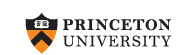 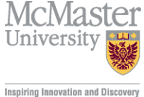 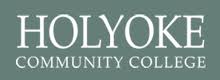 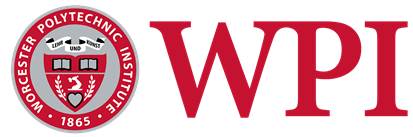 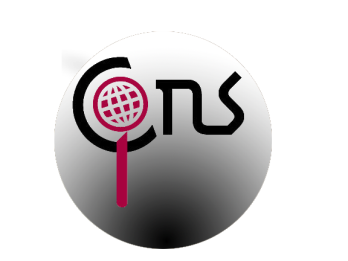 www.cns.umass.edu/icons-program
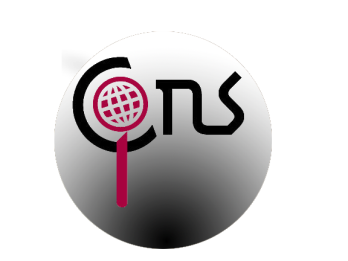 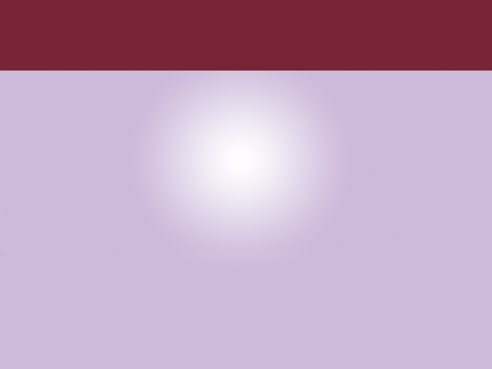 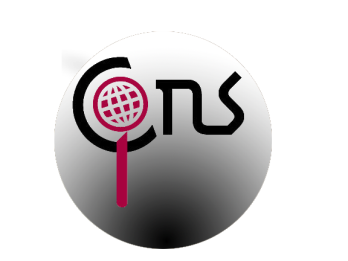 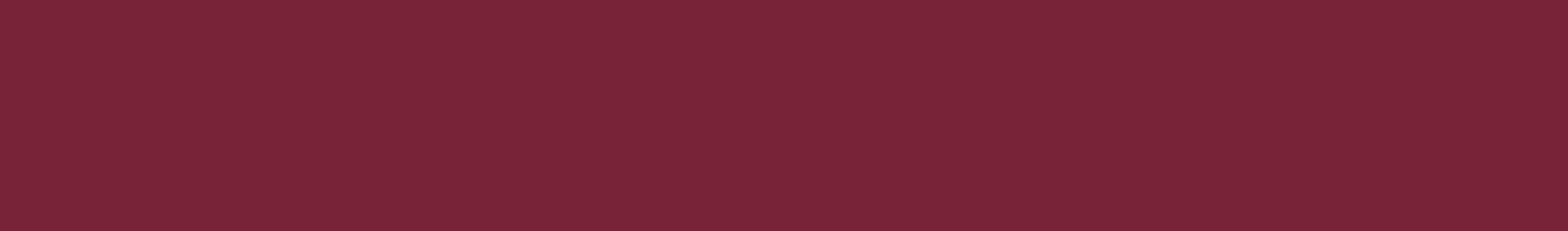 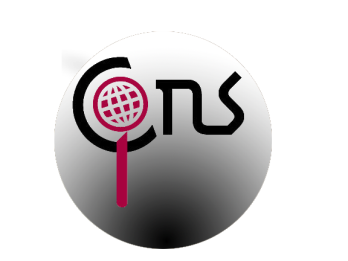 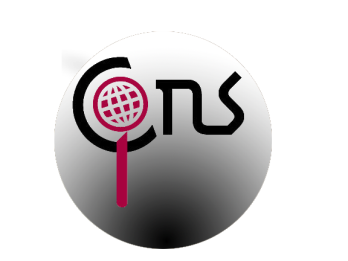 iCons ∙ New National Network for Integrative Science Ed
iCons Students Tell Their Story
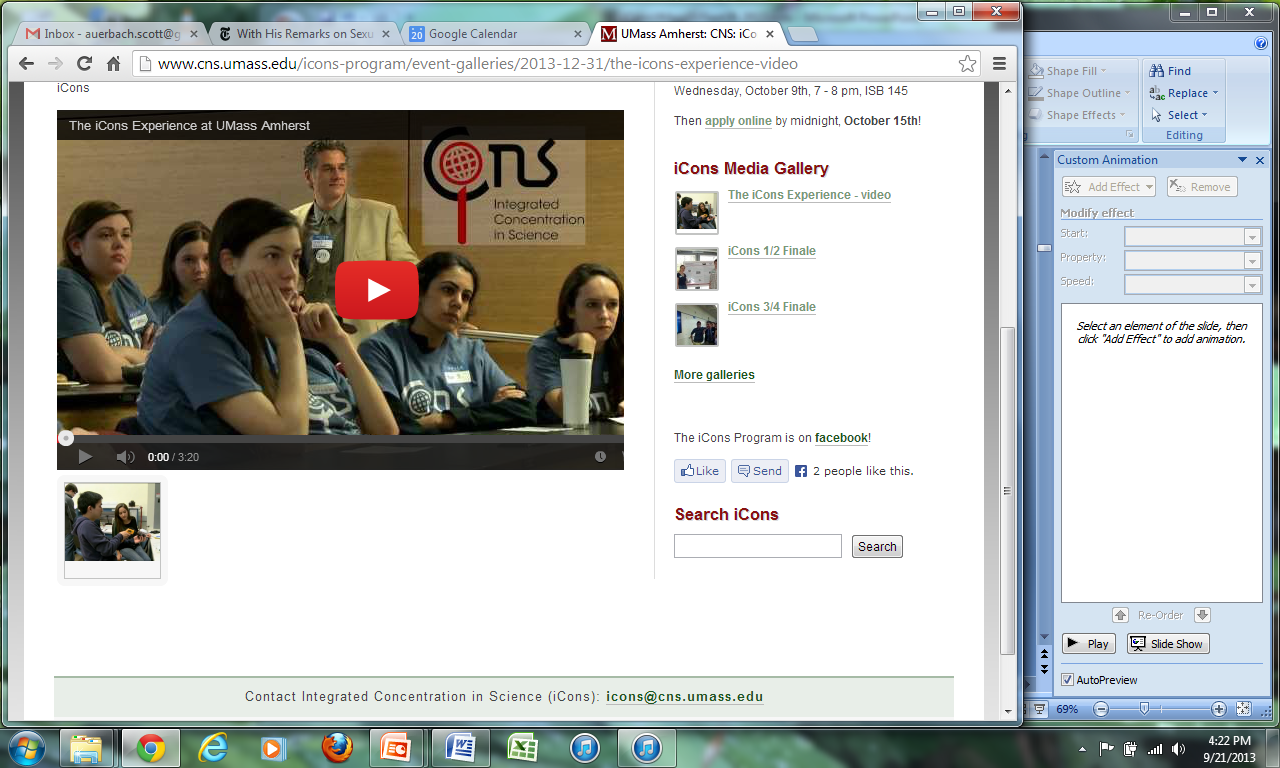 Youtube iCons UMass
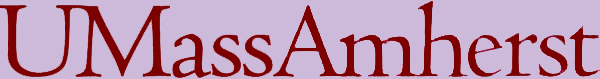 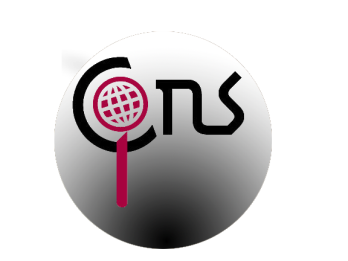 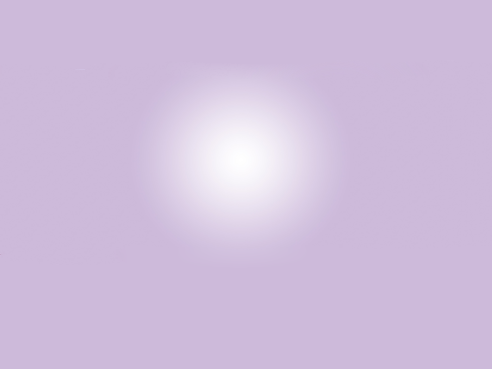 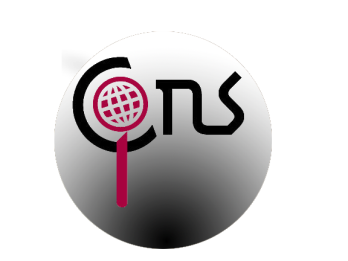 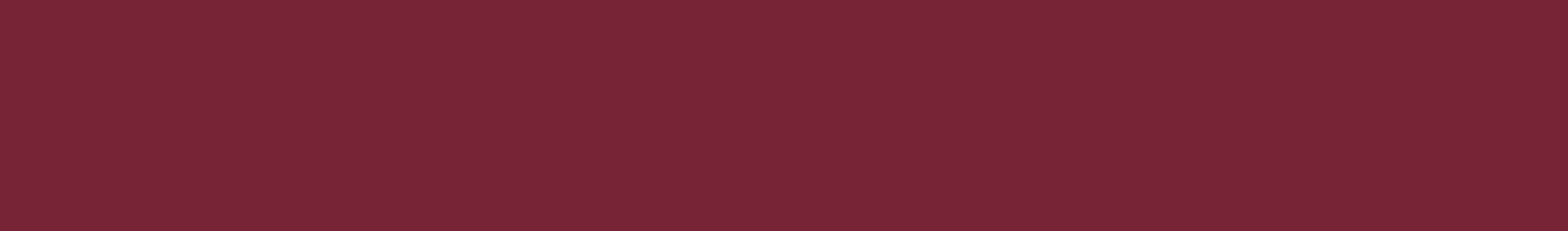 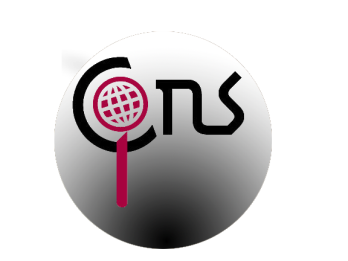 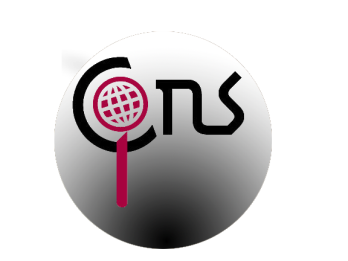 iCons Students (360+ from 25+ STEM majors)
iCons Student Mission:
	To become the next generation of
		– leaders in science and technology –
	with the attitudes, knowledge, and skills needed to solve the inherently multi-faceted problems facing our world.

Sweet example
Ancient philosophy
Learning goals
Program structure
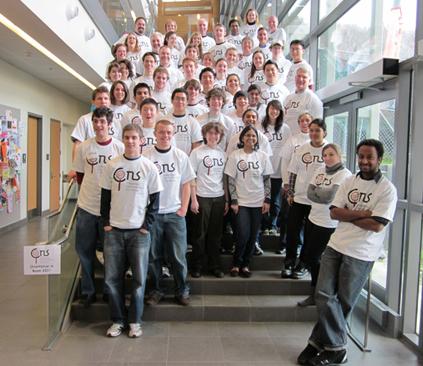 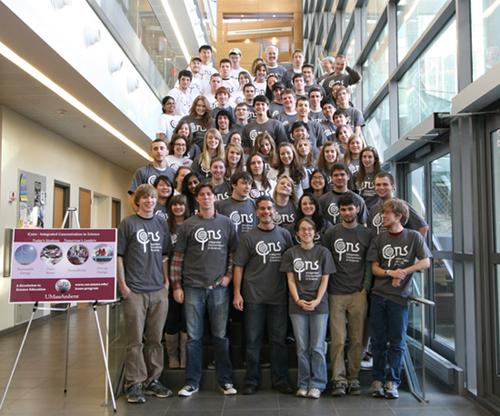 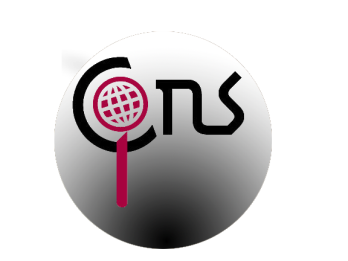 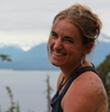 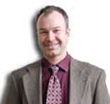 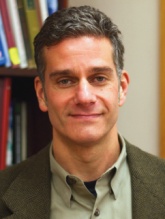 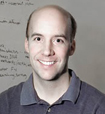 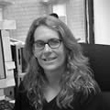 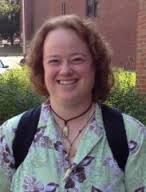 J. Glaven
Harvard Med School
J. Fermann
Chemistry
.
L. Fletcher
Env Cons
.
A. Dinsmore
Physics
.
S. Compton
Biochem
S. Auerbach
Chemistry
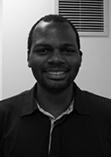 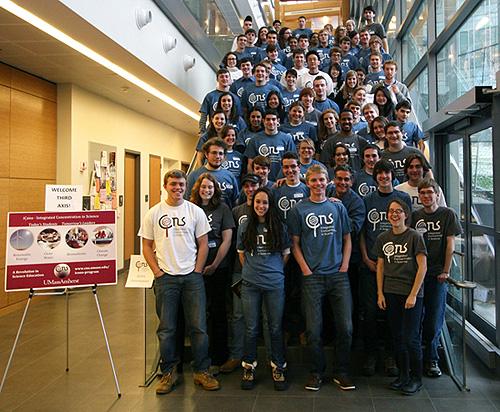 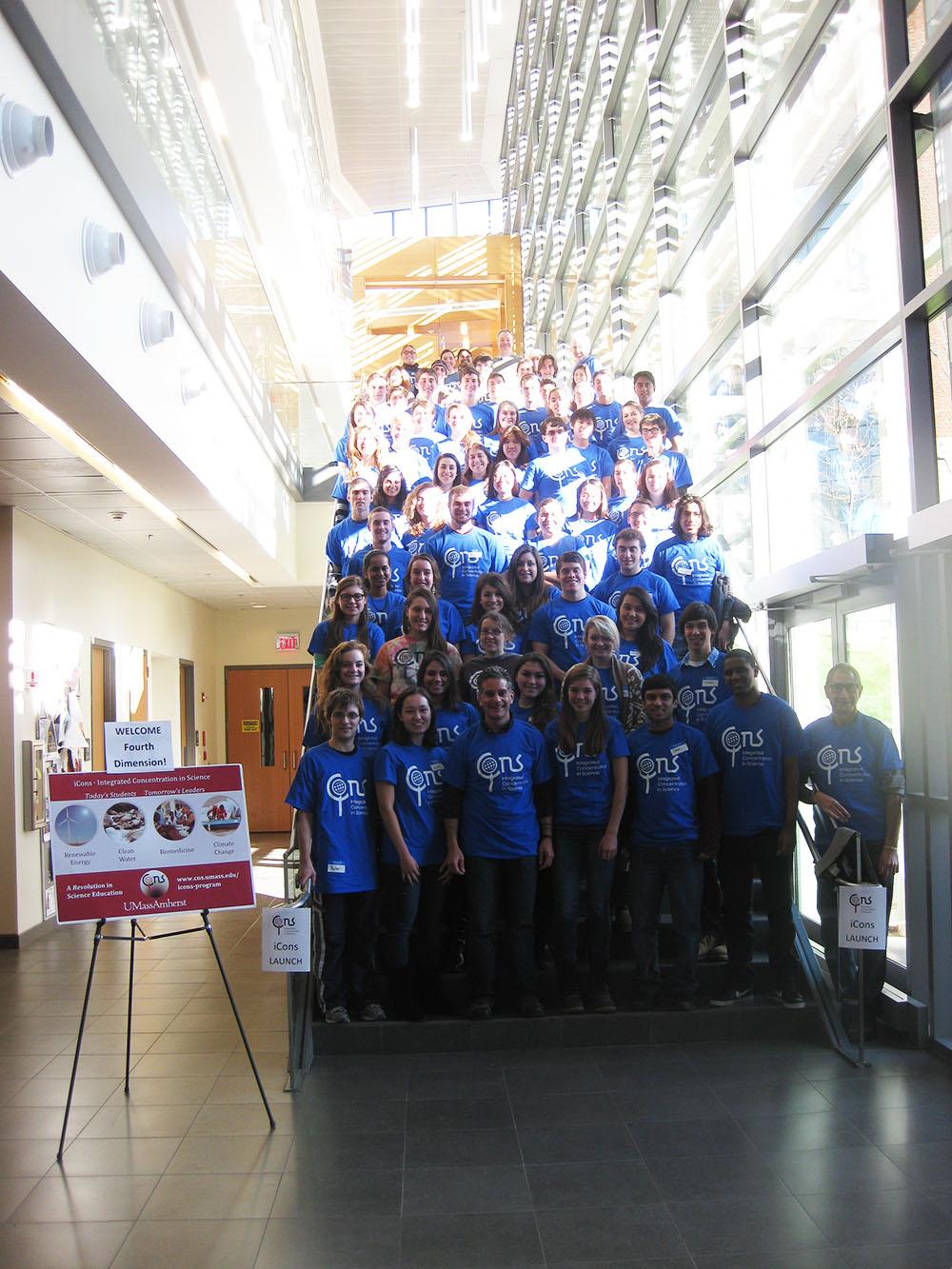 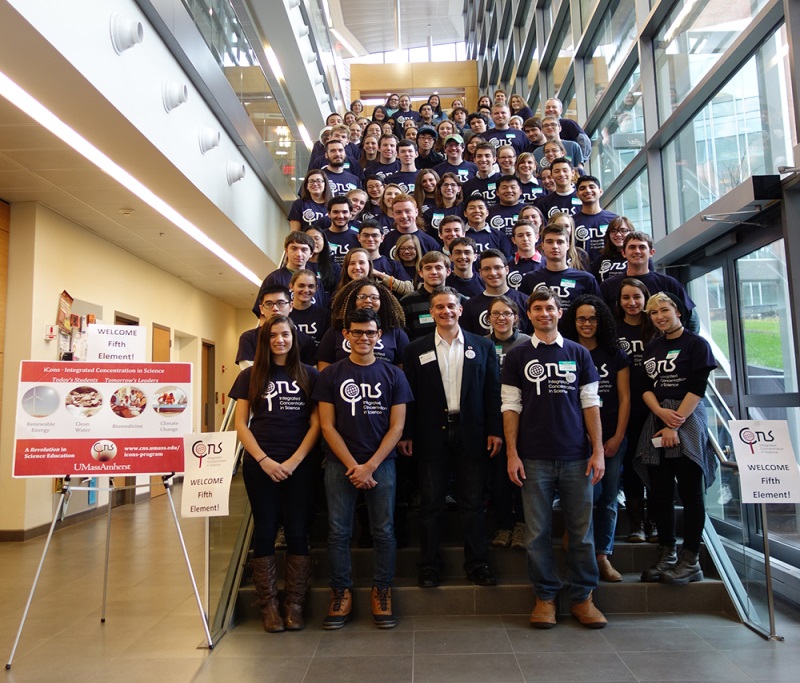 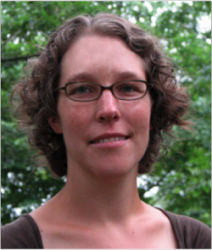 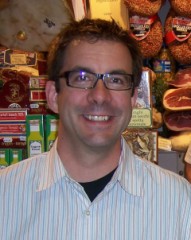 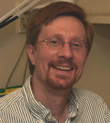 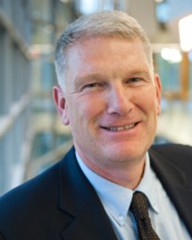 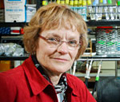 S. Garman
Biochemistry
S. Hazen
Biology
C. Lannert
Physics
S. Leschine
Vet & Animal Sci
M. Harrington
Biology
S. Goodwin, Dean
College of Nat Sciences
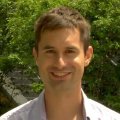 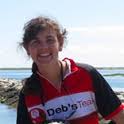 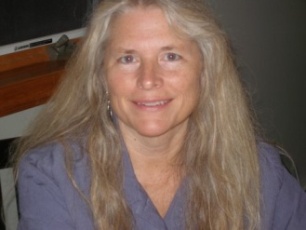 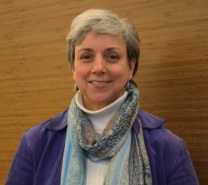 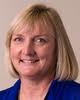 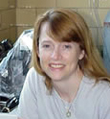 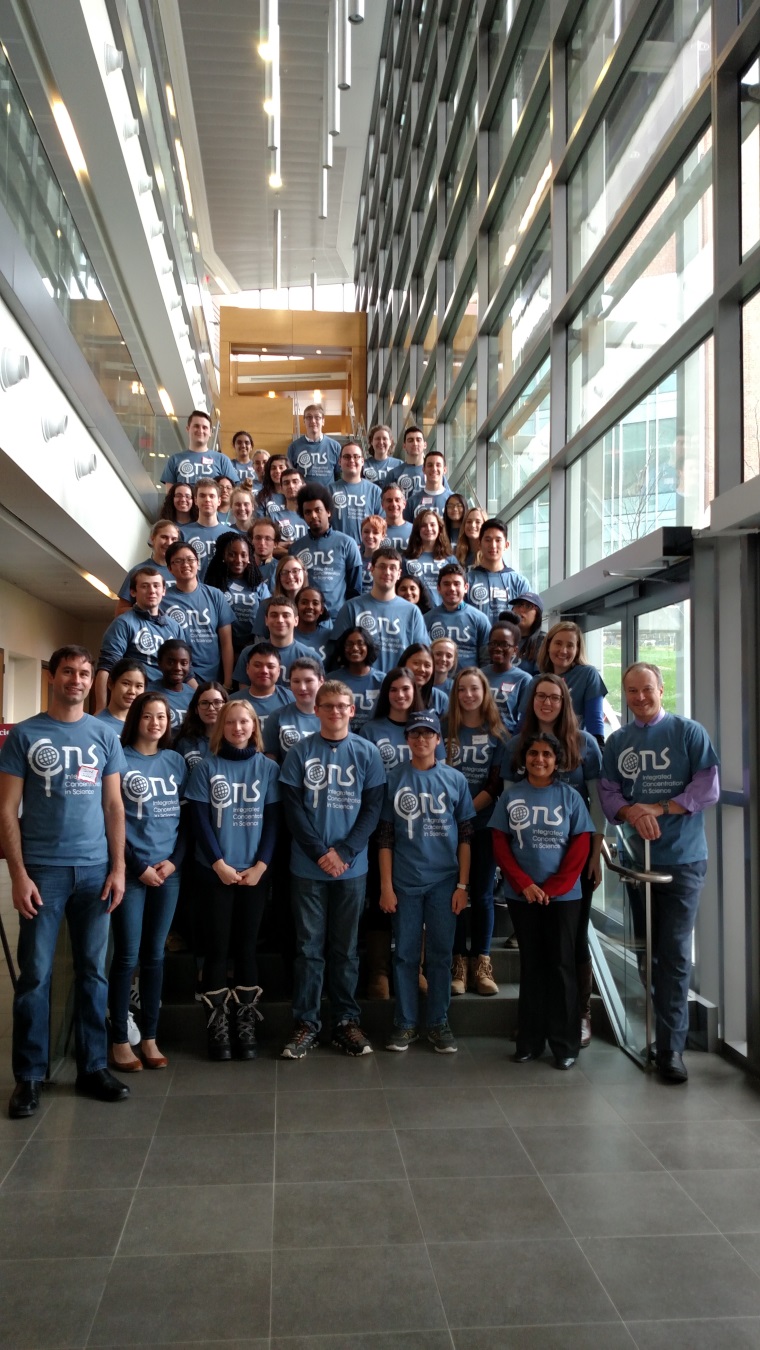 B. Macdonald
iCons Prog Coord
J. Markarian
iCons Prog Mgr
K. Maiolatesi
HCC Biology
M. Stassen
Assessment
J. Starr
Env Cons
J. Telfer
Vet & Animal Sci
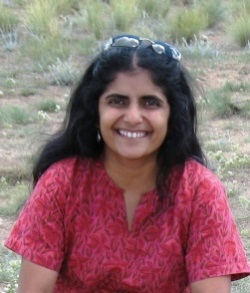 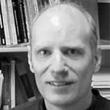 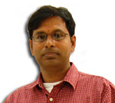 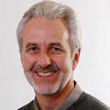 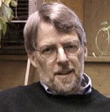 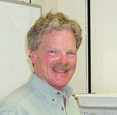 S. Tewari
Physics
D. Venkataraman
Chemistry
J. Wileden
Computer Sci
G. Wyse
Biology
R. Zimmerman
Biochemistry
M. Tuominen
Physics
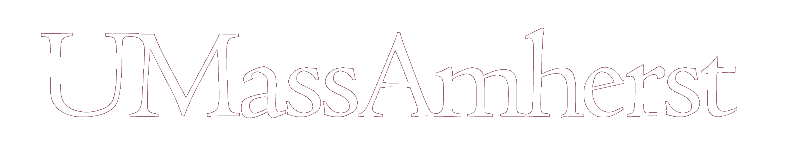 [Speaker Notes: "If you have an apple and I have an apple and we exchange these apples then you and I will still each have one apple. But if you have an idea and I have an idea and we exchange these ideas, then each of us will have two ideas.“ -- George Bernard Shaw]
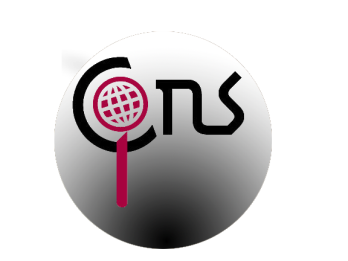 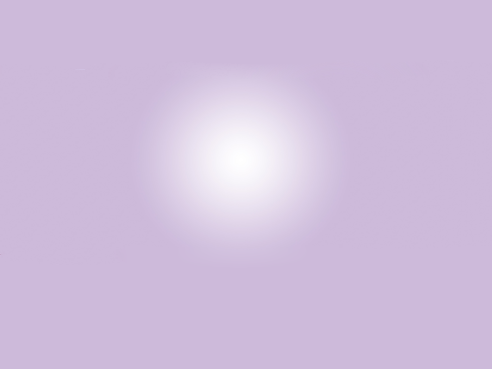 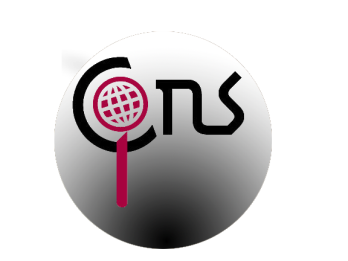 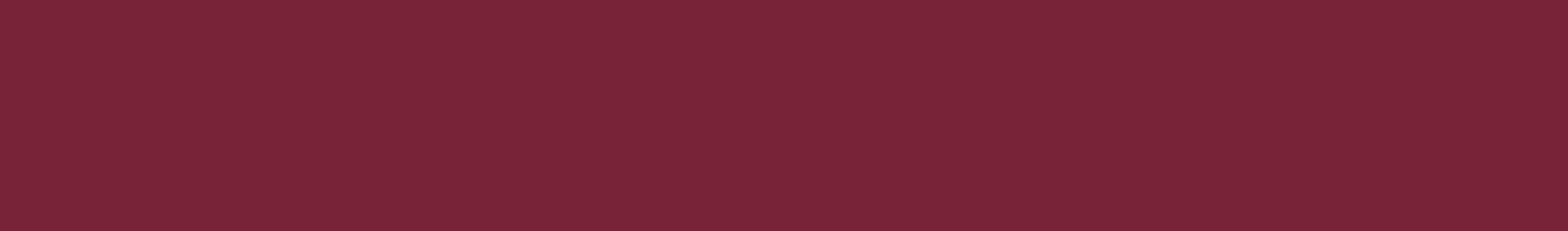 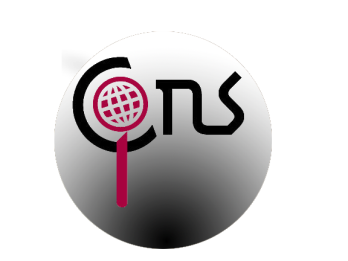 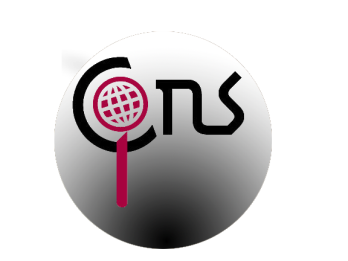 Sugar Chemistry: Before & After
Sugar Chemistry (standard O-Chem lecture)

 Definition: Sugar = Carbo-hydrate
 Formula Unit
 Nomenclature & Examples

 Mono-, Di-, Poly-saccharides
 Mono: Glucose, Fructose, Galactose
 Di:        Lactose, Sucrose, Maltose
 Poly:    Cellulose, Glycogen

 Structure & Stereochemistry
 D & L stereo-isomers
 Key: OH attached to a-Carbon
 Natural Abundances
 Fischer Diagrams

 Chemical Reactions
 Condensation / Hydrolysis
 Fermentation

 Applications
 Nutritional value
 Metabolic pathways
 Refining to biofuels
Case Study: High Fructose Corn Syrup

 Inception: 
 Princeton news, 3/22/2010 – Princeton researchers find high fructose corn syrup prompts much more weight gain.
 The Atlantic, 8/13/2012 – Study: High fructose corn syrup no worse than “real” sugar.

 Engagement:
 Why different study outcomes? Which is correct?
 Team discussions, then whole-class:
 Known knowns, known unknowns → questions!

 Research/Create:
 Design a new study that fixes a key problem.
 Likely problems: 
 Sample populations / statistics
 Lifestyle variables / exercise and metabolism
 Sweetness factor / molecular structure

 Reflect:
 What did I learn?  How?  Why?  What’s next?
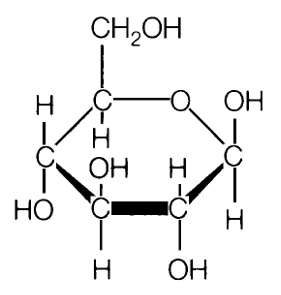 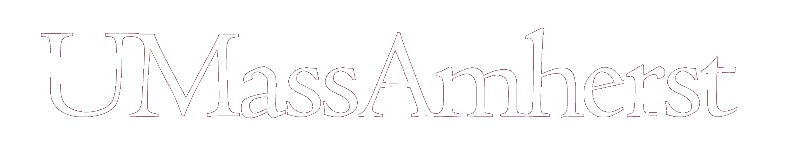 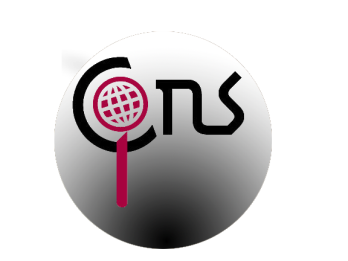 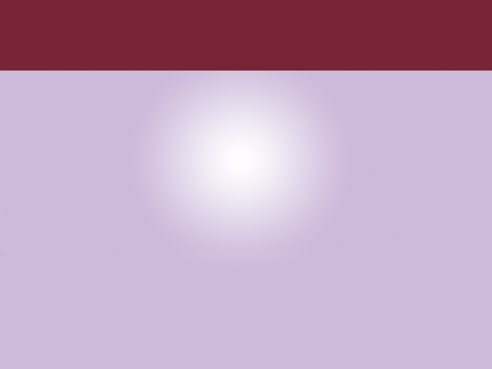 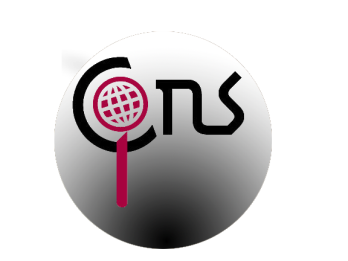 iCons Learning Goals
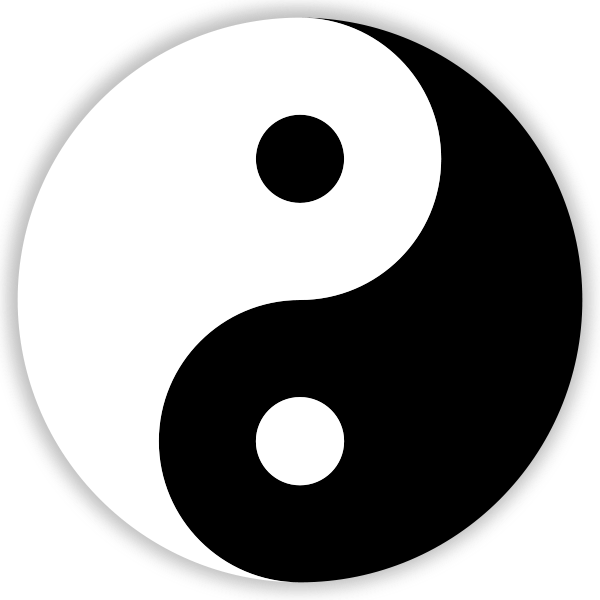 Constrained Outcomes

Deliver set content, e.g.,    Acid-Base Chem. Equil.
All students learn same content
Education by content experts
Assessment  ~easy
Unconstrained Outcomes

Variable content
Each student learns different knowledge, skills
Prof as “Guide on the side”
Constructed knowledge
Assessment  ~hard

    Domain of iCons goals
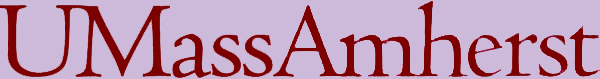 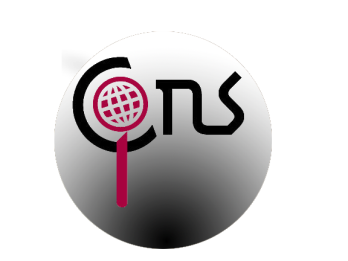 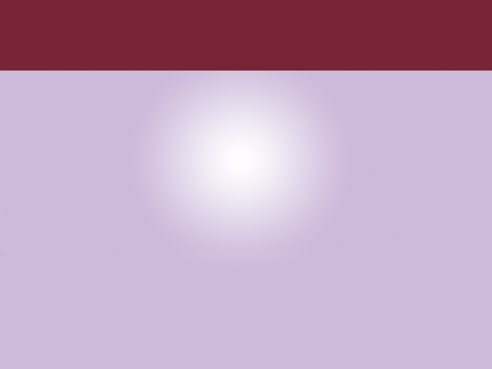 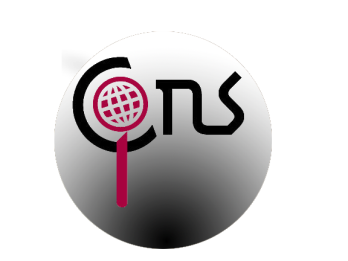 iCons Learning Goals
iCons Faculty Steering Committee – Jan 9, 2009
Identify components of societal problems appropriate for scientific investigations.
Apply scientific concepts to understand societal problems.
Utilize team diversity to create solutions for societal problems.
Provide constructive criticism to others.
Utilize constructive criticism from others.
Learn from mistakes.
Write effectively using technical arguments about societal problems.
Speak effectively using technical arguments about societal problems.
Communicate science to a broad spectrum of audiences.
Pose valid scientific questions related to societal problems.
Design and carry out valid scientific studies to test hypotheses.
Explain significance of scientific studies in solving societal problems.
Critically analyze scientific literature to identify gaps in scientific knowledge.
Carry out scientific research to fill gaps in knowledge.
Integrate knowledge across fields in service of solving societal problems.
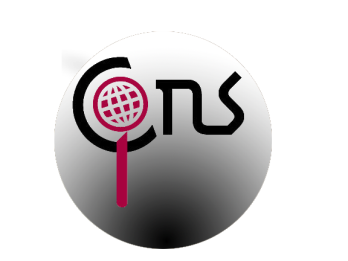 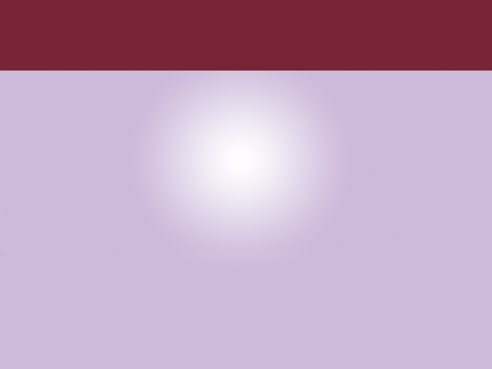 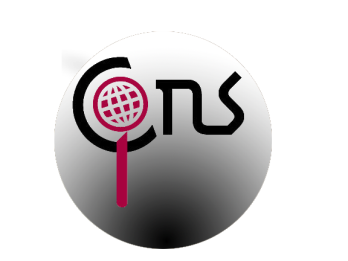 iCons Learning Goals
iCons Faculty Steering Committee – Jan 9, 2009
Identify components of societal problems appropriate for scientific investigations.
Apply scientific concepts to understand societal problems.
Utilize team diversity to create solutions for societal problems.
Provide constructive criticism to others.
Utilize constructive criticism from others.
Learn from mistakes.

Write effectively using technical arguments about societal problems.
Speak effectively using technical arguments about societal problems.
Communicate science to a broad spectrum of audiences.

Pose valid scientific questions related to societal problems.
Design and carry out valid scientific studies to test hypotheses.
Explain significance of scientific studies in solving societal problems.

Critically analyze scientific literature to identify gaps in scientific knowledge.
Carry out scientific research to fill gaps in knowledge.
Integrate knowledge across fields in service of solving societal problems.
1
2
3
4
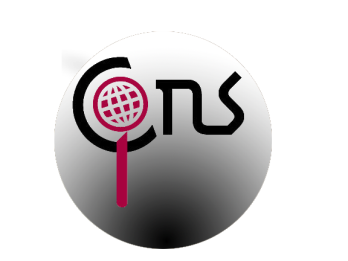 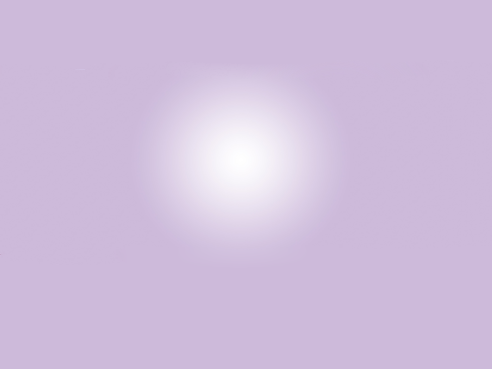 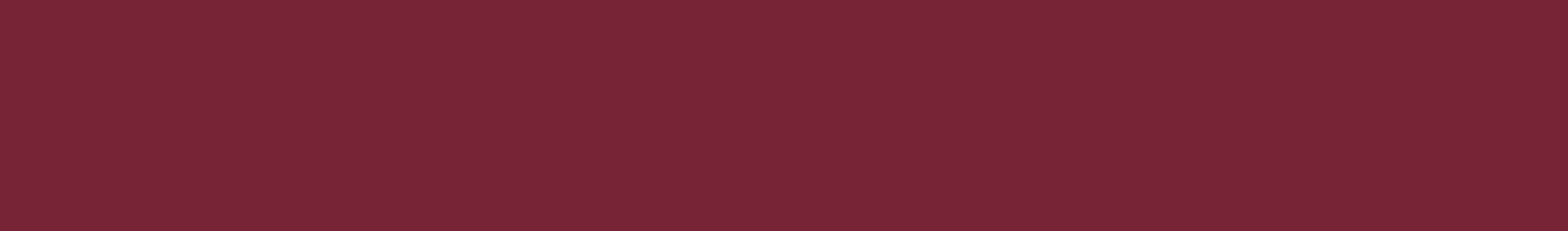 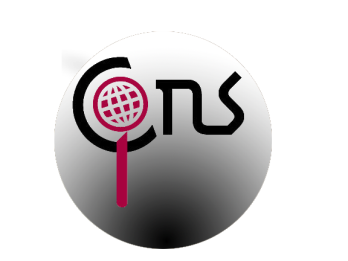 “Global Challenges,
Scientific Solutions”
 Team Work 
 Case Studies, e.g.,
 Zika Virus
 Campus Waste …
“Integrative Communication”
 Read ∙ Write ∙ Speak ∙ Debate
 Bridge Disciplines
 Biomed / Energy Sections
iCons 1: Gen Ed “I”
iCons 2: “Junior Yr” Writing
“Team Discovery Lab”
 Student-designed Experiments
 Cutting-edge Equipment
 Biomed / Energy Sections
“Senior Research Project”
 Cutting-edge Research
 Video Abstracts
 Senior Exposition
iCons 3: Upper Level Elec
iCons 4: Honors Thesis
iCons Program Structure
Choose
Theme
 Biomed
 Energy
(NatSci 289H Sec 1,2 – 4 cr)
(NatSci 189H – 4 cr)
(NatSci 490FH/SH – 1 cr / 1cr)
(Bio 383H / NatSci 389H – 4 cr)
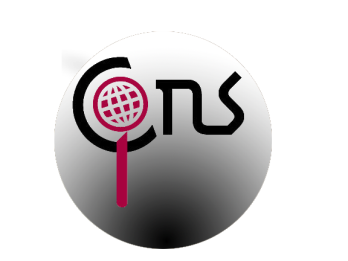 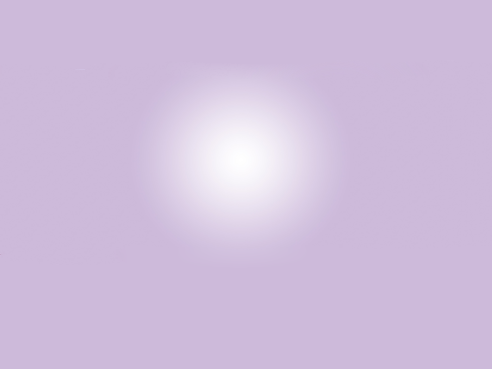 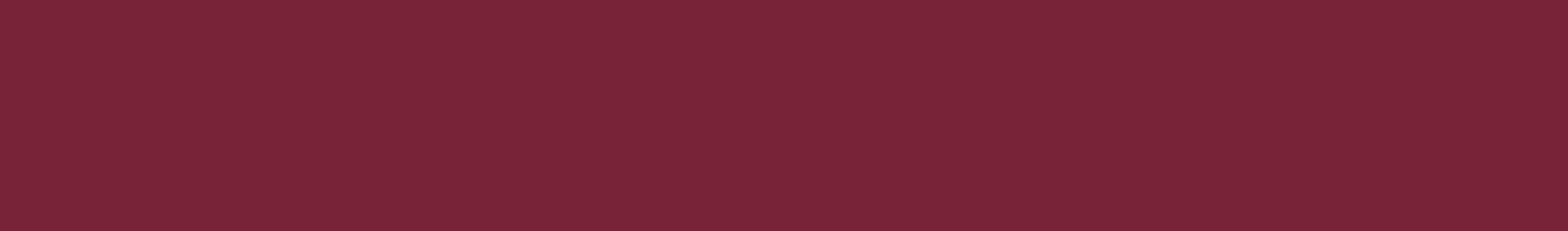 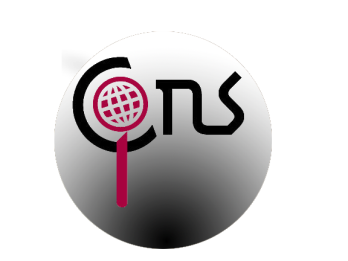 iCons 1 – Global Problems, Scientific Solutions
Natural Sciences (NatSci) 189H – Honors Gen Ed, 4 credits
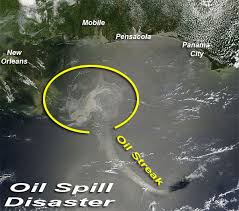 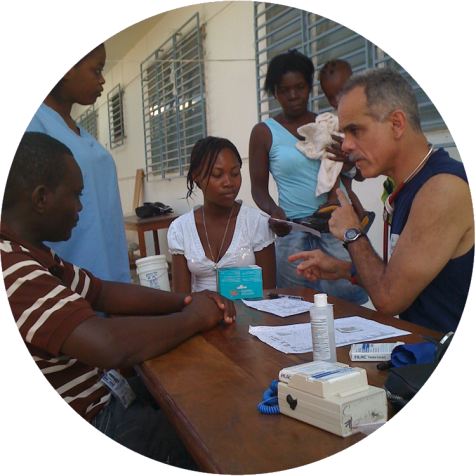 Launch (frame/goals)
Case Study 1
Inception
Engagement
Research
Create
Reflect
Cholera in Haiti
Gulf Oil Spill
iCons 1 Case Studies from A to Z …
Aluminum and Alzheimers (Mt Sinai)
Antibiotic Resistance
Biofuel Refining
Cholera in Haiti
Deforestation in the Amazon
Diabetes and Exercise (AstraZeneka)
Emerging Contaminants (Waters Corp)
Fracking in Susquehana
Gulf Oil Spill
Malaria in Cameroon
Melamine in Chinese Milk (Waters)
Pacific Garbage Patch
SCF Chromatography (Waters)
UMass Waste Management (UMA)
Zika in Brazil (CDC)
iCons 1 Create Assignments
Research proposals
Epidemiological models
Physical models
Public presentations
Experimental designs
Actual experiments
Emergency plans
…
Case Study 2
Case Study 3
Build New Case and 
Reflect (goals)
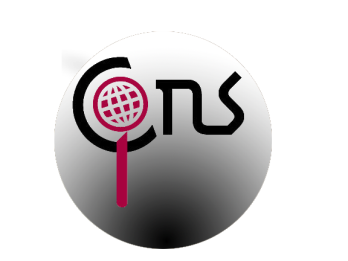 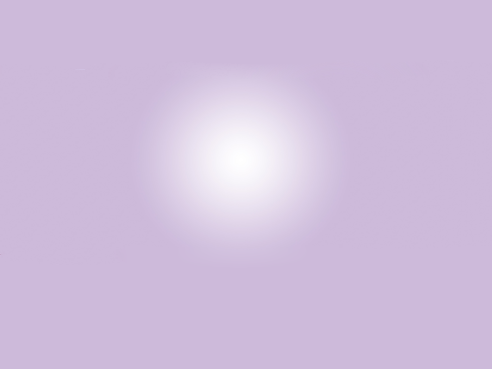 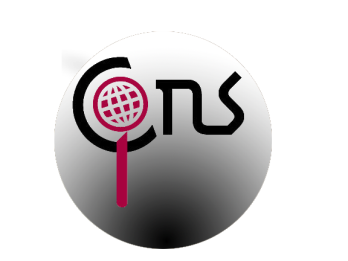 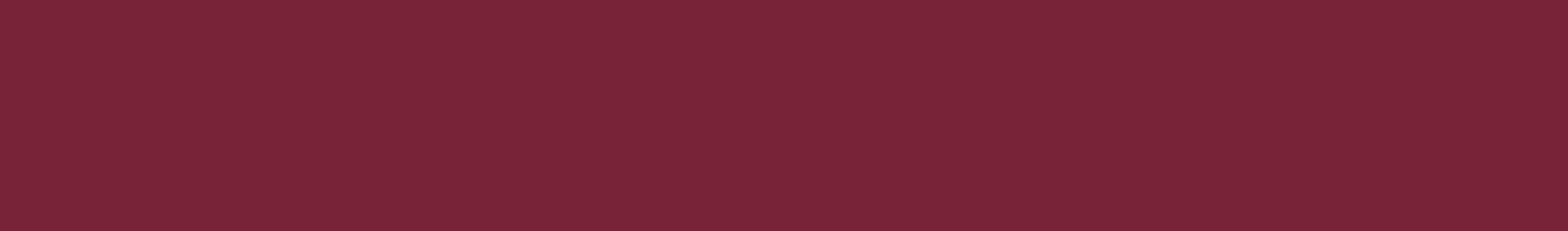 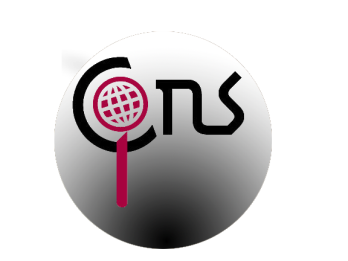 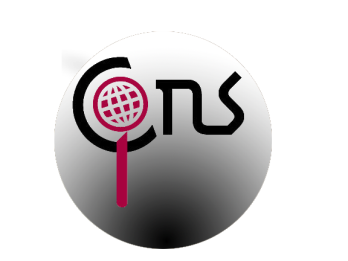 iCons 1 2011 Evals
Student Response to Instruction (SRTI) Spring 2011
12 Questions, 1 to 5=best
Comparison Group = 21 Sections Honors Intro Bio/Chem/Phys/Math/Env. Sci./Food Sci.
Freshman Spring 2011 Sample Sizes: iCons=39/41; Comp Group=41.7/section (534/875).
Even though iCons faculty typically don’t:
 Lecture on targeted material

 iCons faculty do:
 Inspire interest, and
 Stimulate participation, so

 iCons students perceive they:
 Meet or exceed learning goals, even though they
 Are far from comfort zone
Instructor was well prepared for class.
Instructor inspired interest in subject.
Instructor showed interest in helping.
Instructor stimulated student participation.
Instructor explained course material clearly.
Instructor cleared up points of confusion.
I received useful feedback on my performance.
Methods of evaluating my work were fair.
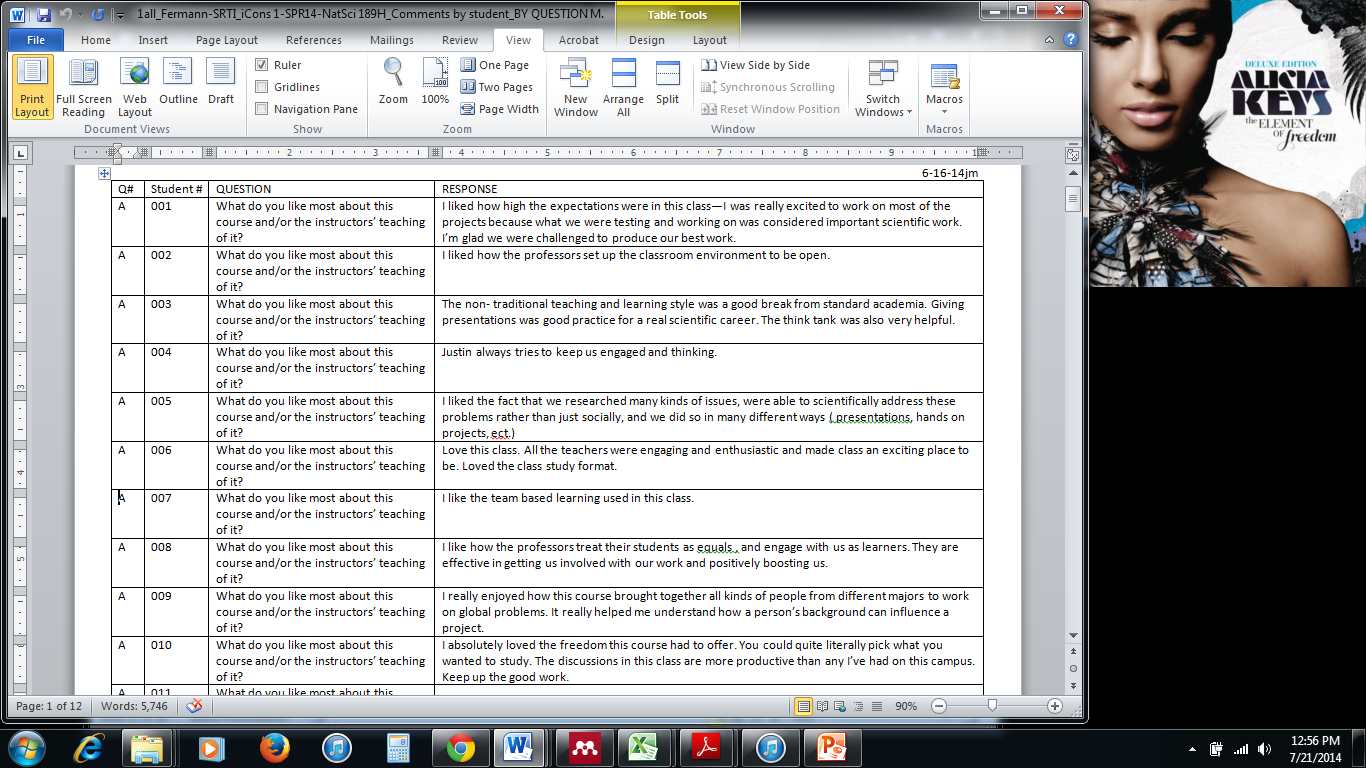 Overall, how much do you feel you learned?
 Overall rating of instructor’s teaching.
 Overall rating of this course.
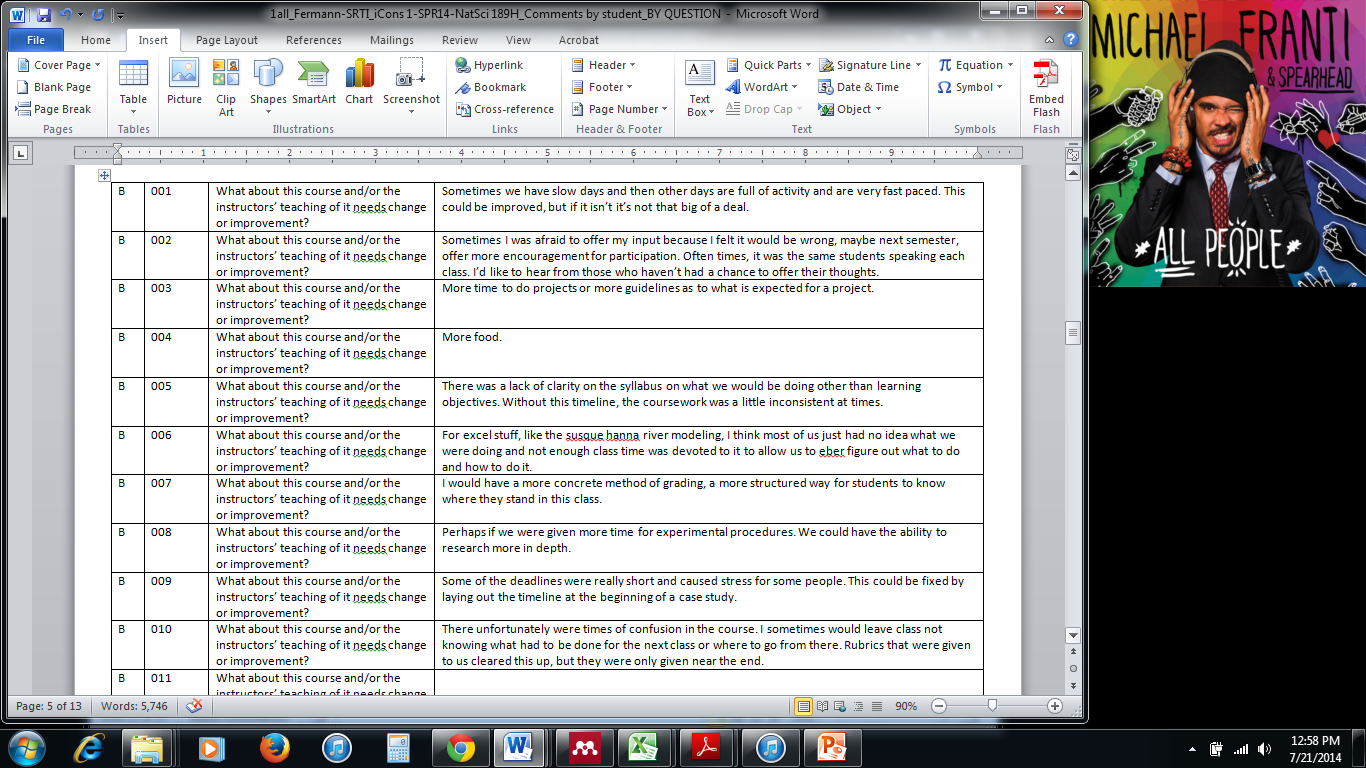 www.cns.umass.edu/icons-program
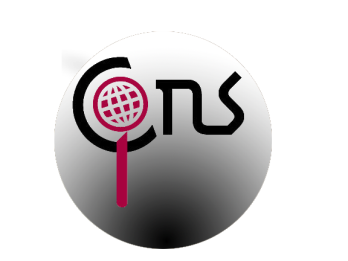 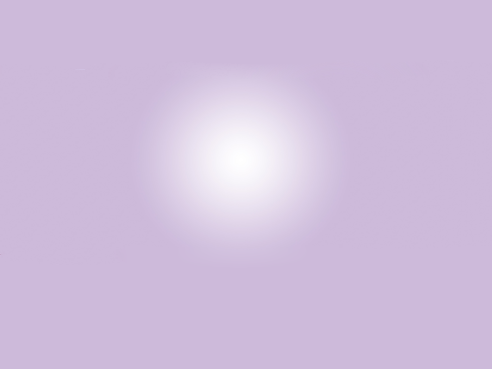 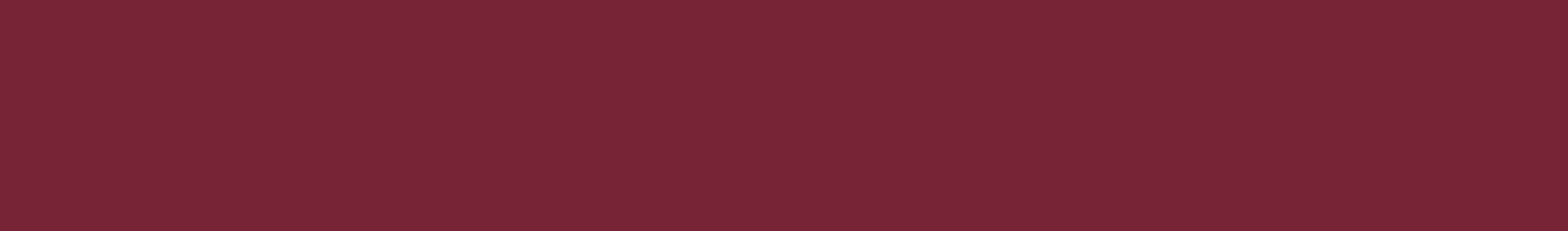 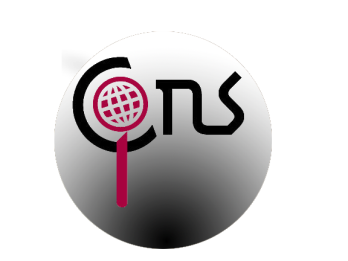 “Global Challenges,
Scientific Solutions”
 Team Work 
 Case Studies, e.g.,
 Zika Virus
 Campus Waste …
“Integrative Communication”
 Read ∙ Write ∙ Speak ∙ Debate
 Bridge Disciplines
 Biomed / Energy Sections
iCons 1: Gen Ed “I”
iCons 2: “Junior Yr” Writing
“Team Discovery Lab”
 Student-designed Experiments
 Cutting-edge Equipment
 Biomed / Energy Sections
“Senior Research Project”
 Cutting-edge Research
 Video Abstracts
 Senior Exposition
iCons 3: Upper Level Elec
iCons 4: Honors Thesis
iCons Program Structure
Choose
Theme
 Biomed
 Energy
(NatSci 289H Sec 1,2 – 4 cr)
(NatSci 189H – 4 cr)
(NatSci 490FH/SH – 1 cr / 1cr)
(Bio 383H / NatSci 389H – 4 cr)
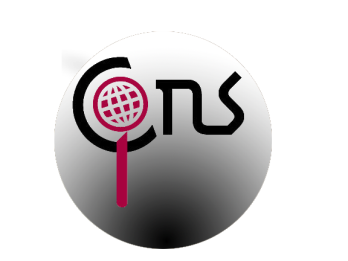 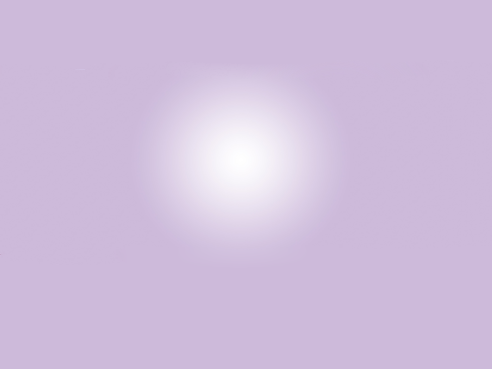 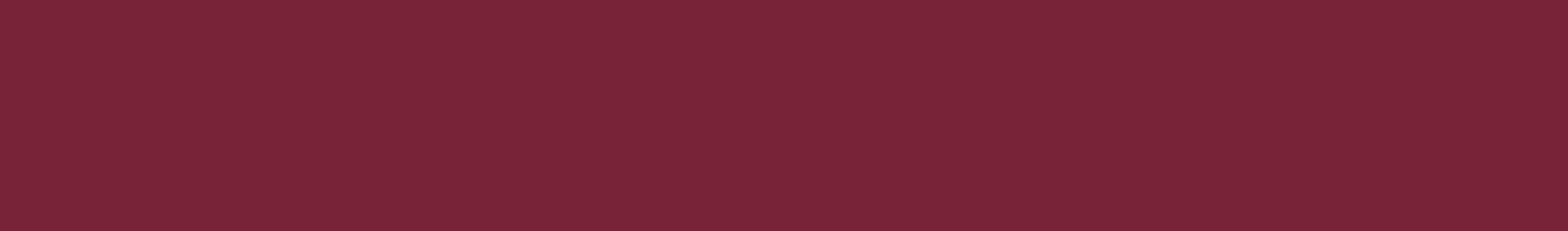 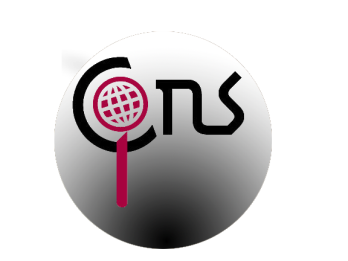 iCons 2 Energy (i2e) Communication
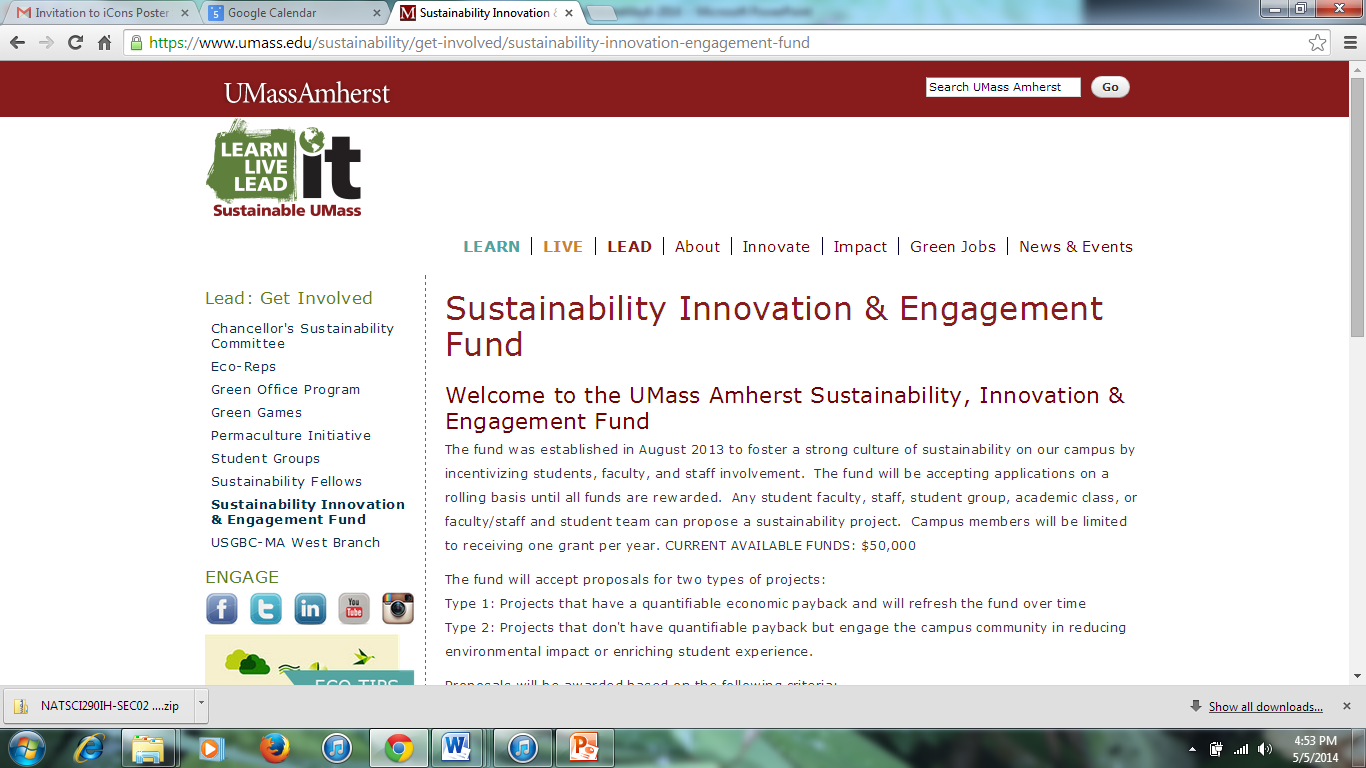 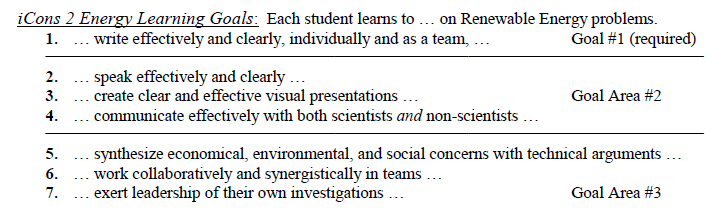 Launch (frame/goals)
Bootcamp (individual)
1. Personal Statement
2. Abstract
3. Slide/Speech
4-5. Research Report
6. Revision (any)
Career
College
$50,000
7. Panel (prop/talk)
Team Project
8. BCAT Explainer
9. BCAT Pros/Cons
10. PFT Explainer
11. PFT Pros/Cons
12. Position Paper
13. Debate (in/out)
i2e
Reflect (goals)
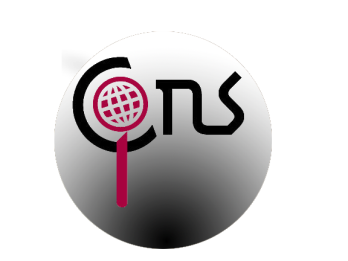 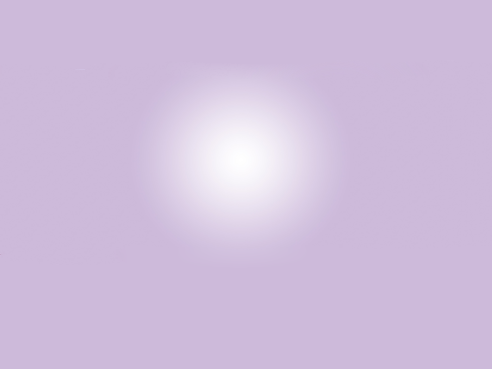 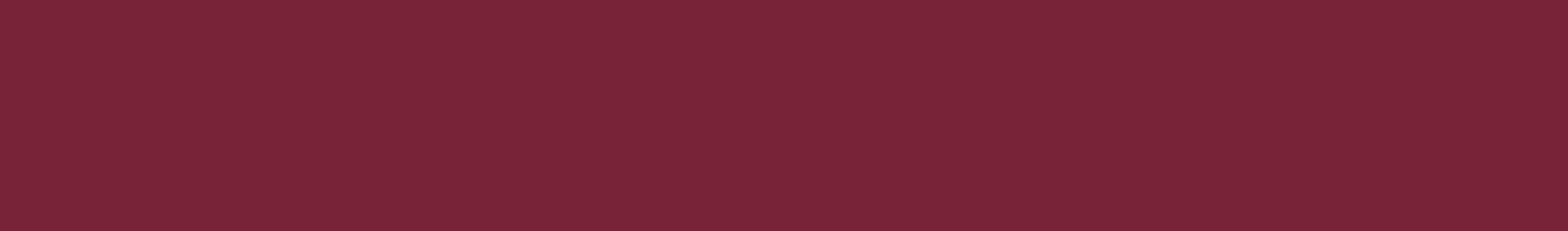 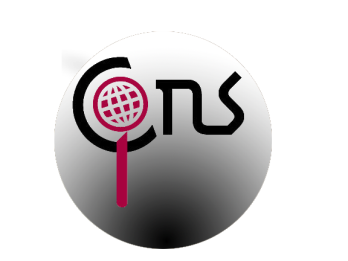 iCons 2 Energy (i2e) Communication
Rubrics!
Student-driven
Post before due date
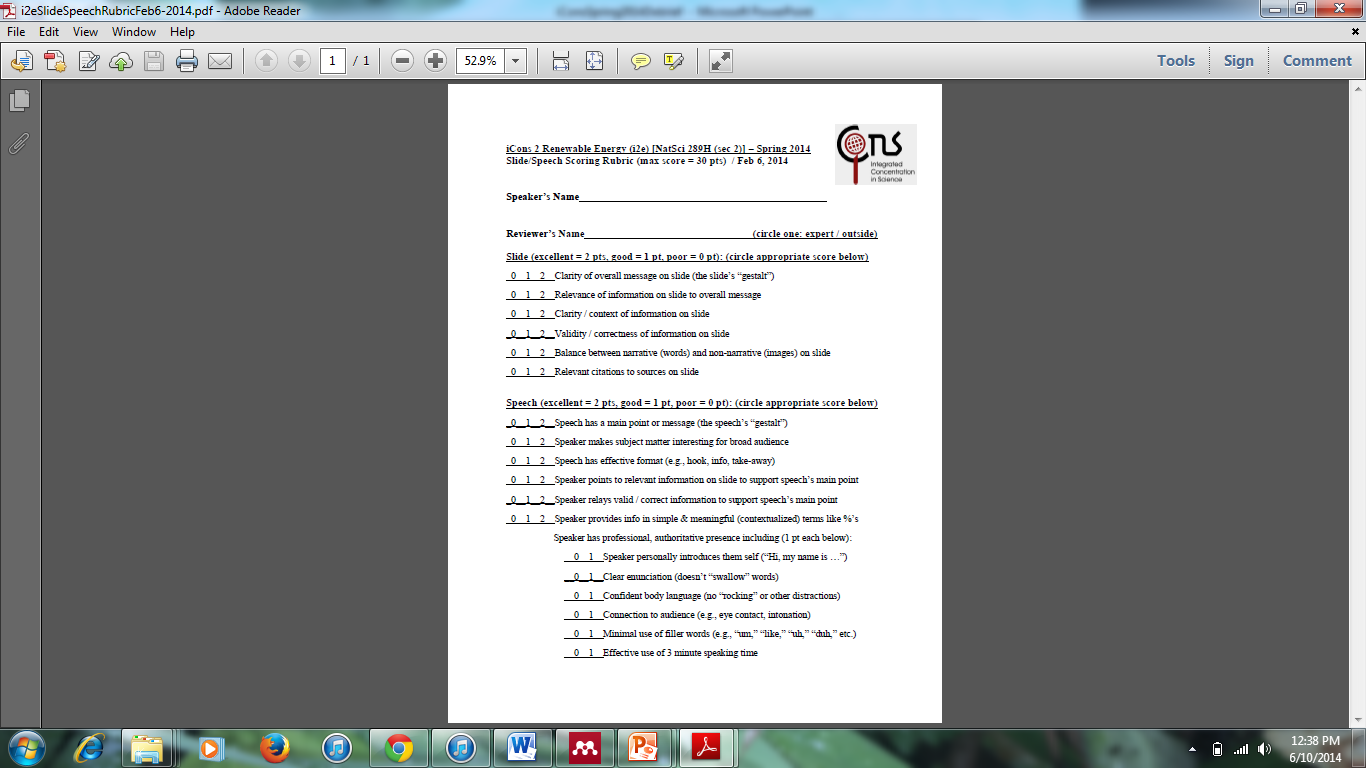 Launch (frame/goals)
Bootcamp (individual)
1. Personal Statement
2. Abstract
3. Slide/Speech
4-5. Research Report
6. Revision (any)
7. Panel (prop/talk)
Team Project
8. BCAT Explainer
9. BCAT Pros/Cons
10. PFT Explainer
11. PFT Pros/Cons
12. Position Paper
13. Debate (in/out)
Reflect (goals)
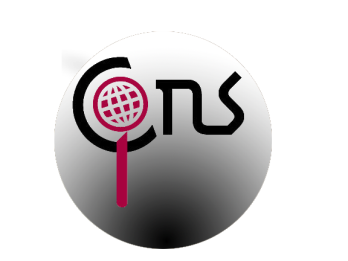 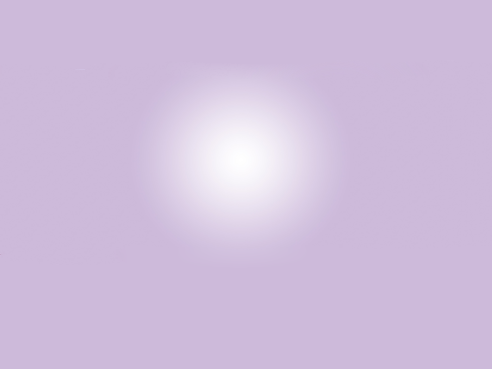 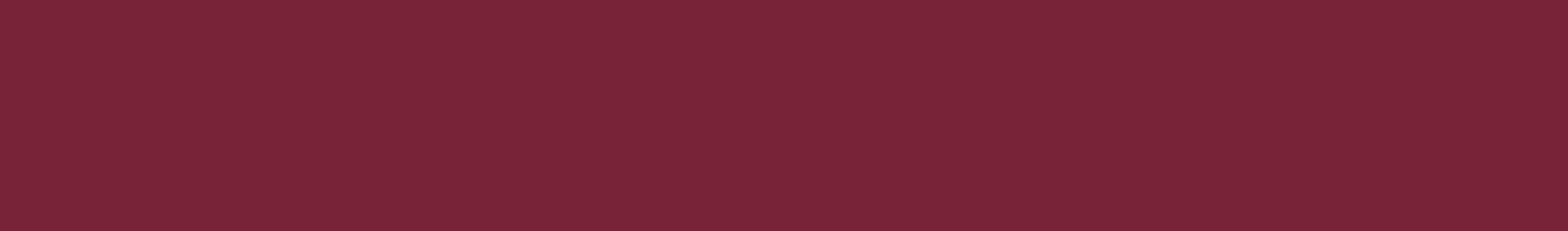 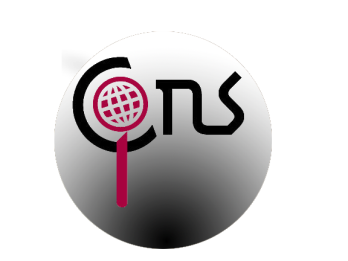 iCons 2 Energy (i2e) Communication
Heavy Feeback
Directly on document
“Goods and Shoulds”
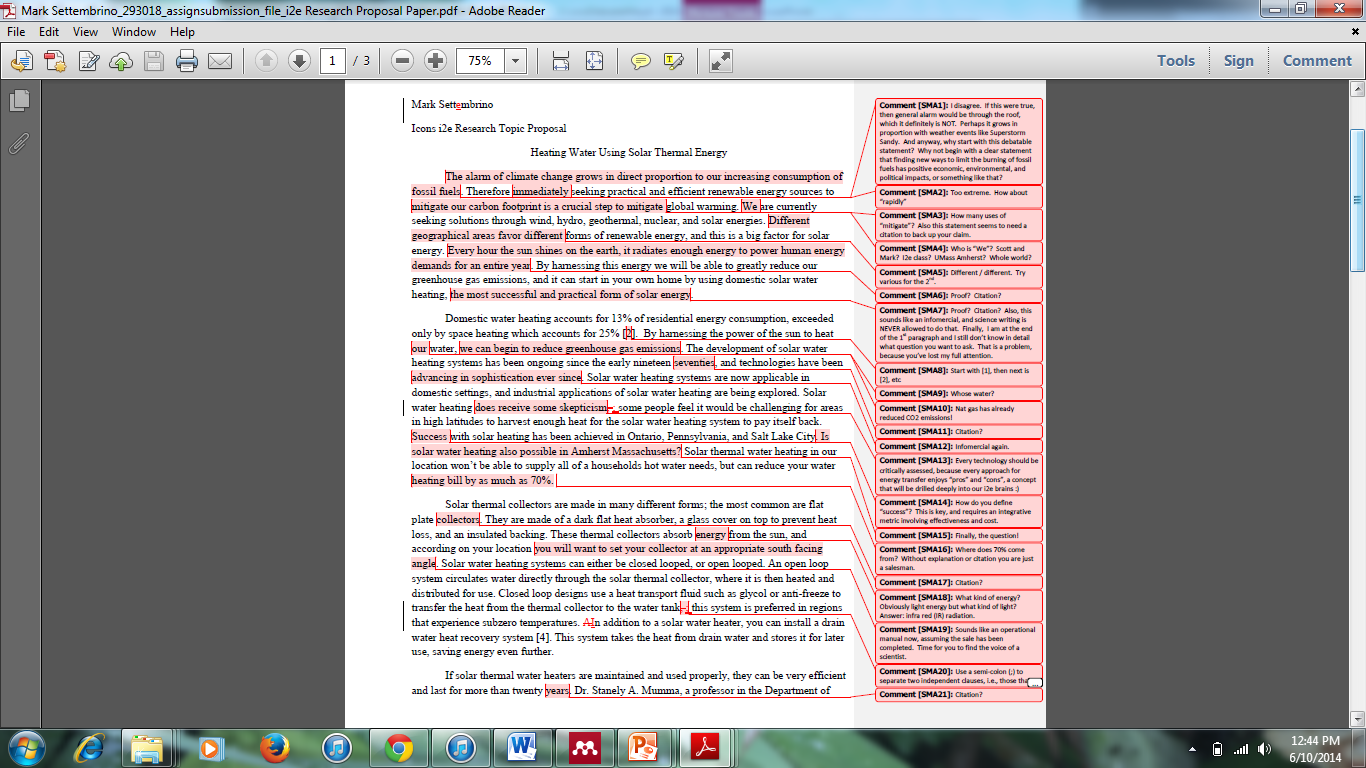 Launch (frame/goals)
Bootcamp (individual)
1. Personal Statement
2. Abstract
3. Slide/Speech
4-5. Research Report
6. Revision (any)
7. Panel (prop/talk)
Team Project
8. BCAT Explainer
9. BCAT Pros/Cons
10. PFT Explainer
11. PFT Pros/Cons
12. Position Paper
13. Debate (in/out)
Reflect (goals)
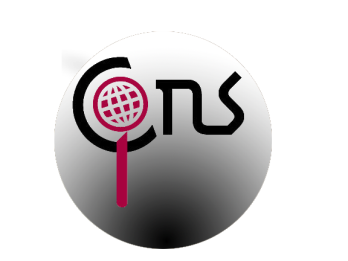 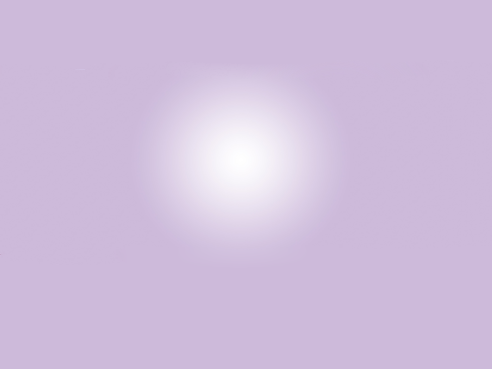 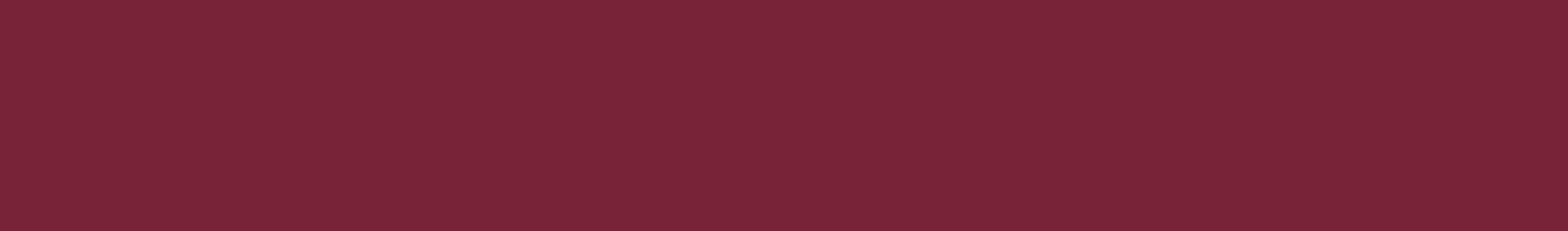 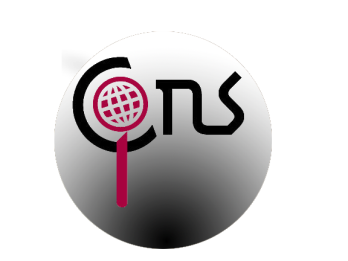 iCons 2 Energy (i2e) Communication
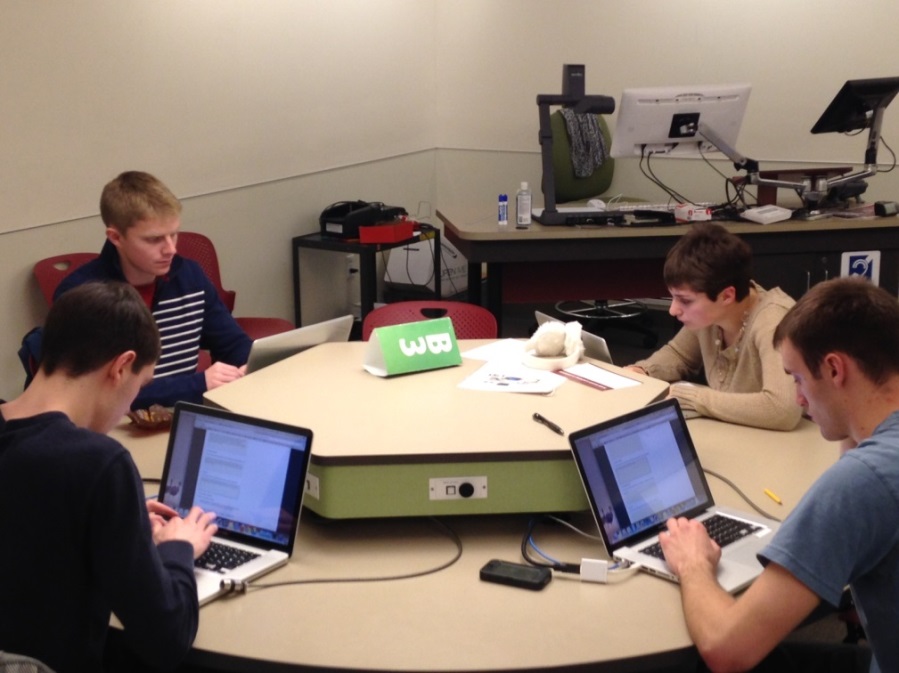 ISF Panel Reviews
Launch (frame/goals)
Bootcamp (individual)
1. Personal Statement
2. Abstract
3. Slide/Speech
4-5. Research Report
6. Revision (any)
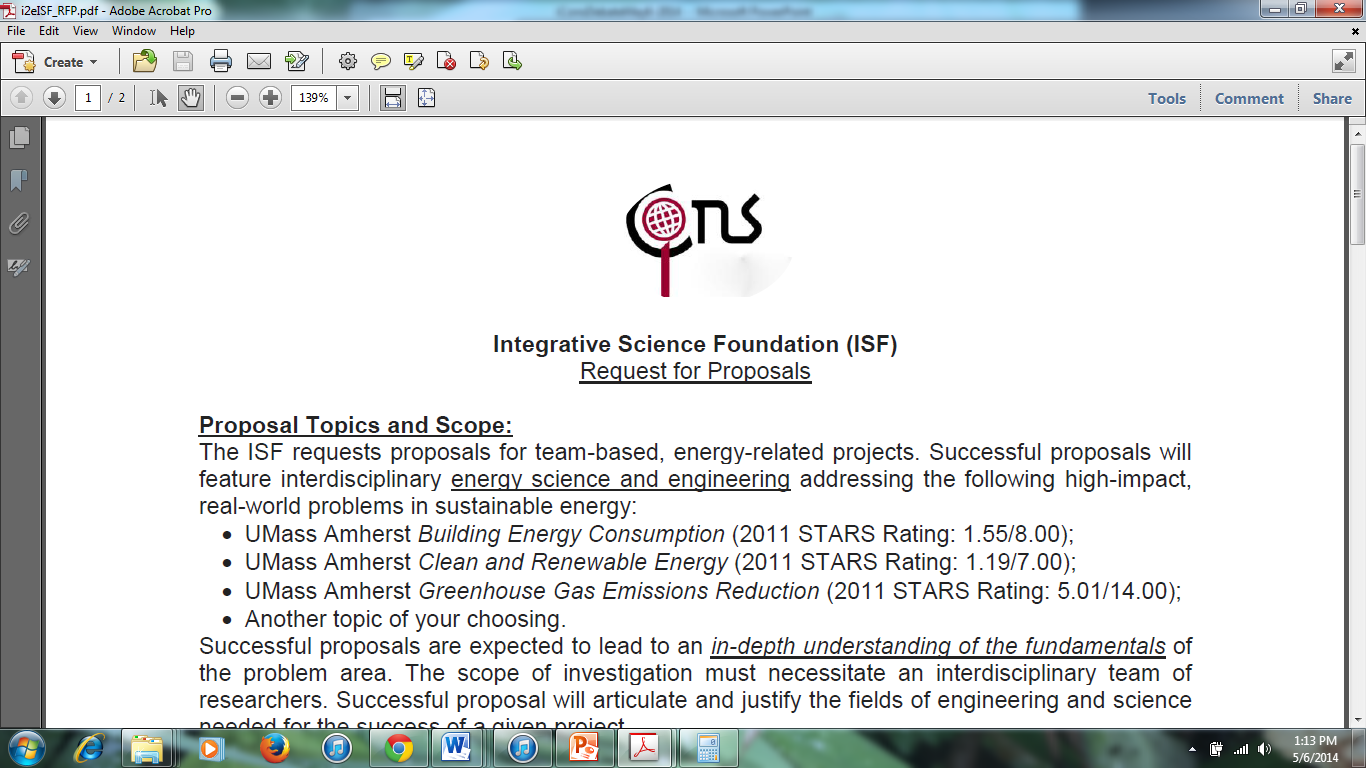 ISF “Funded” Projects (2015):
Smart Agriculture through Aquaponics
Smart Trash through Wireless Sensors
Smart Solar through Combined Heat and Power
Waste to Power through Gasifying Biomass
Waste to Fuels through De-polymerization of Wood
7. Panel (prop/talk)
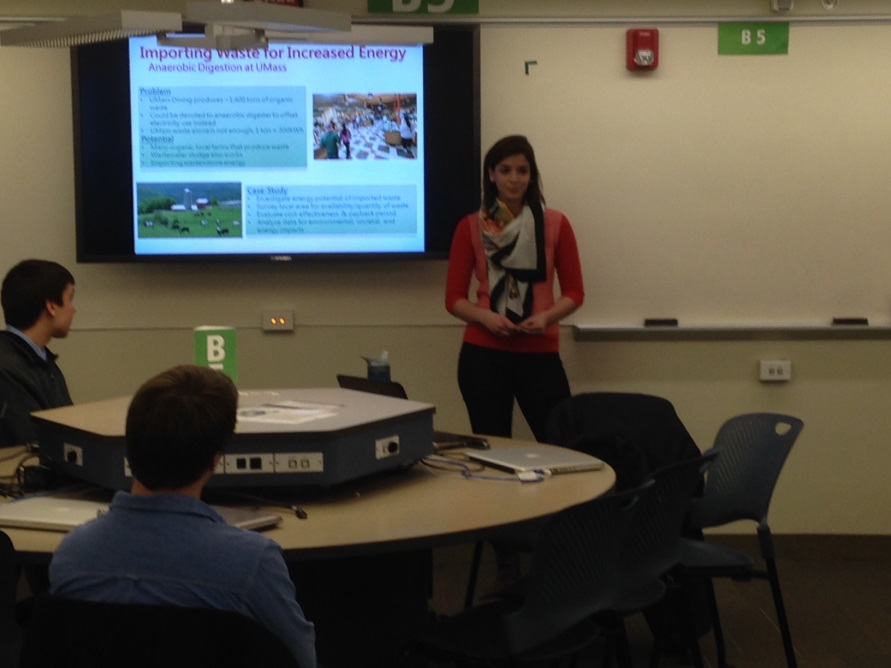 Team Project
8. BCAT Explainer
9. BCAT Pros/Cons
10. PFT Explainer
11. PFT Pros/Cons
12. Position Paper
13. Debate (in/out)
ISF Panel Talks
Reflect (goals)
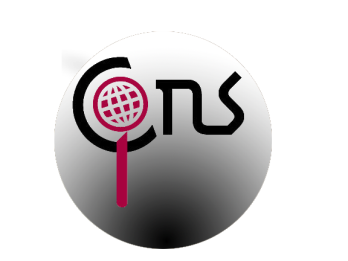 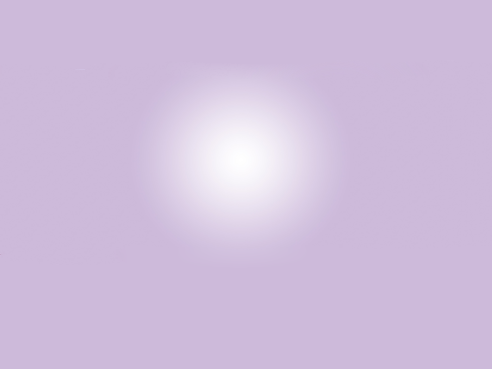 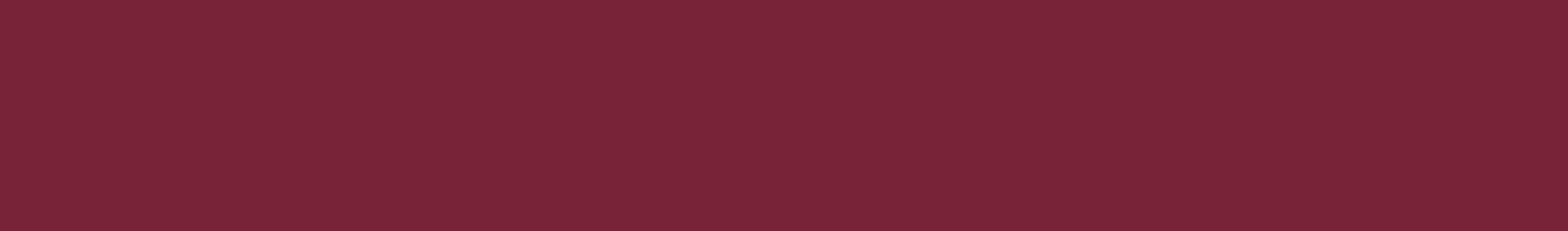 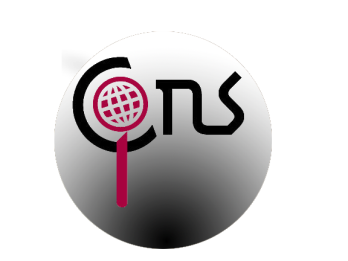 iCons 2 Energy (i2e) Communication
Launch (frame/goals)
Bootcamp (individual)
1. Personal Statement
2. Abstract
3. Slide/Speech
4-5. Research Report
6. Revision (any)
7. Panel (prop/talk)
Team Project
8. BCAT Explainer
9. BCAT Pros/Cons
10. PFT Explainer
11. PFT Pros/Cons
12. Position Paper
13. Debate (in/out)
Transferable Writing Skills:
Use same rubric as above
Give one and only one draft, and emphasize this
Take off points when appropriate
Still tons of constructive criticism needed
Reflect (goals)
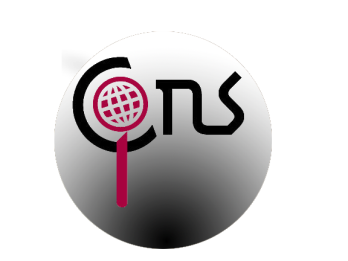 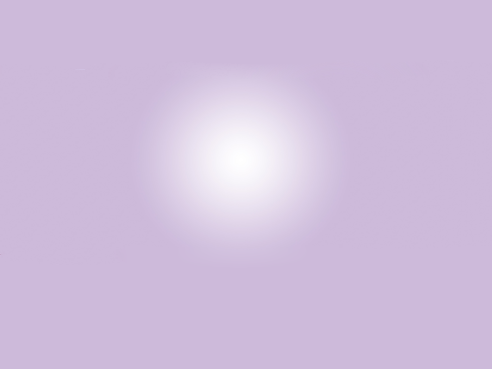 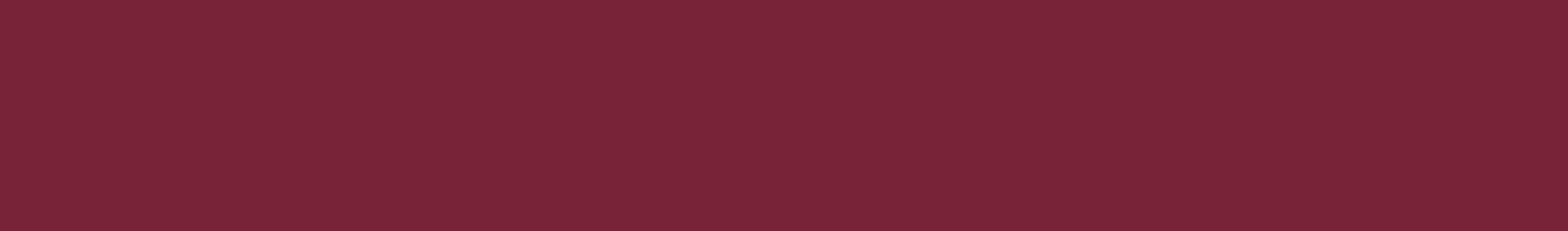 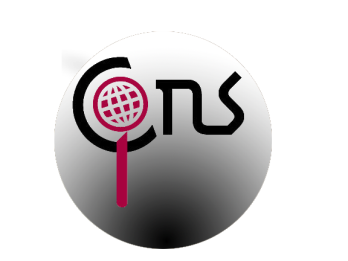 iCons 2 Energy (i2e) Communication
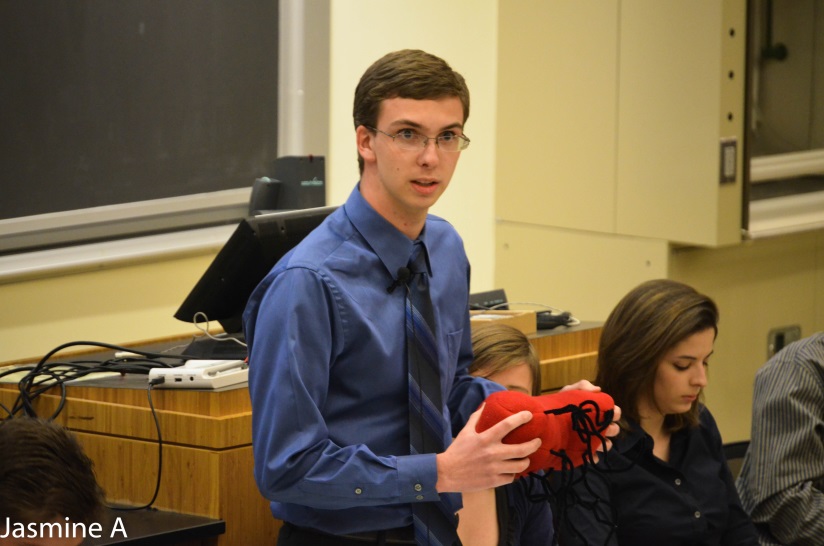 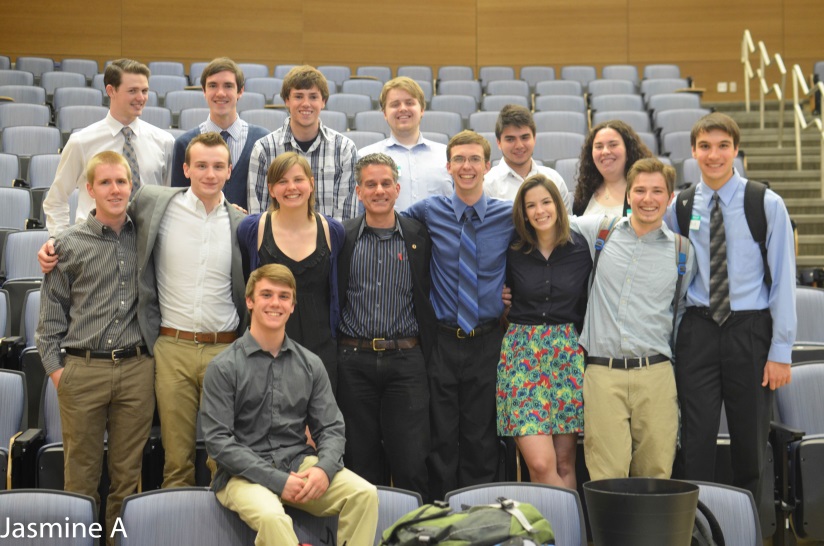 Launch (frame/goals)
Bootcamp (individual)
1. Personal Statement
2. Abstract
3. Slide/Speech
4-5. Research Report
6. Revision (any)
Q: Which proposal can best use the UMass Amherst Sustainability Innovation and Engagement Fund to create:

a quantifiably positive impact
on campus sustainability
within the next 5 years?

Final Projects (2014):
Small Scale Wind Energy at UMass Amherst 
Optimizing Anaerobic Digestion at UMass Amherst
Using Microbes to Reduce Radioactive Fracking Waste
Saving Heat with Smart Glass at UMass Amherst
Green Roofs Taking Root at UMass Amherst
7. Panel (prop/talk)
Team Project
8. BCAT Explainer
9. BCAT Pros/Cons
10. PFT Explainer
11. PFT Pros/Cons
12. Position Paper
13. Debate (in/out)
Reflect (goals)
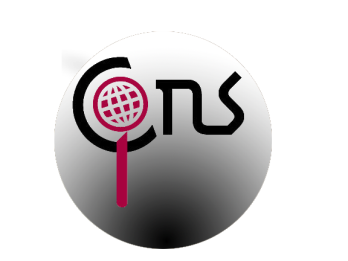 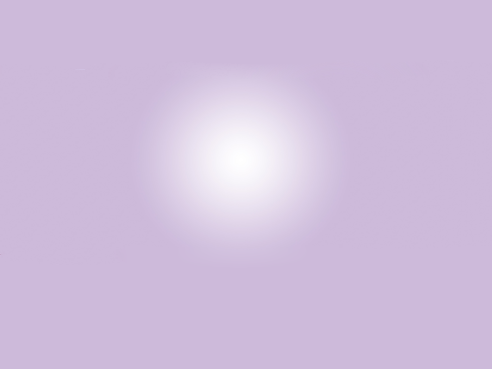 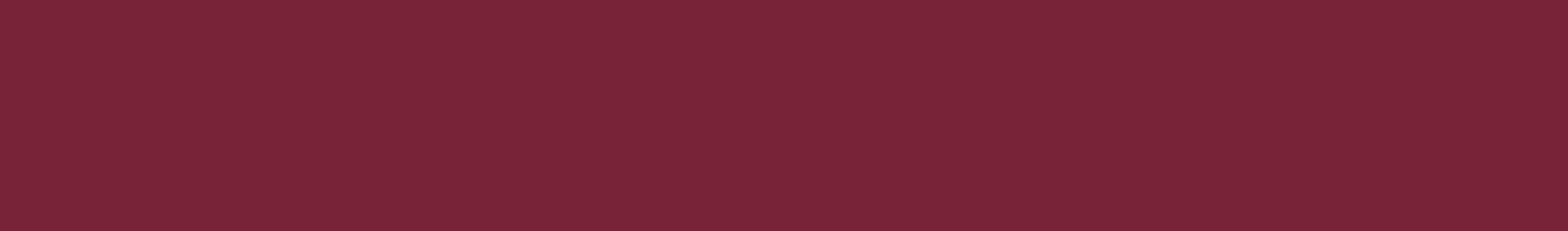 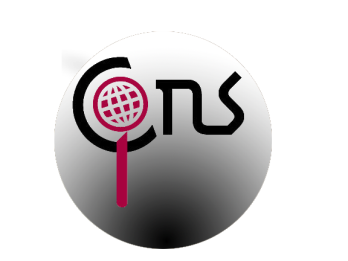 iCons 2 Energy (i2e) Communication
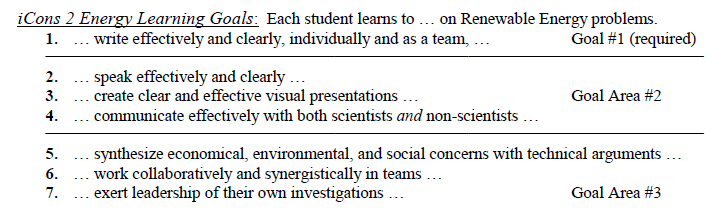 Launch (frame/goals)
Bootcamp (individual)
1. Personal Statement
2. Abstract
3. Slide/Speech
4-5. Research Report
6. Revision (any)
7. Panel (prop/talk)
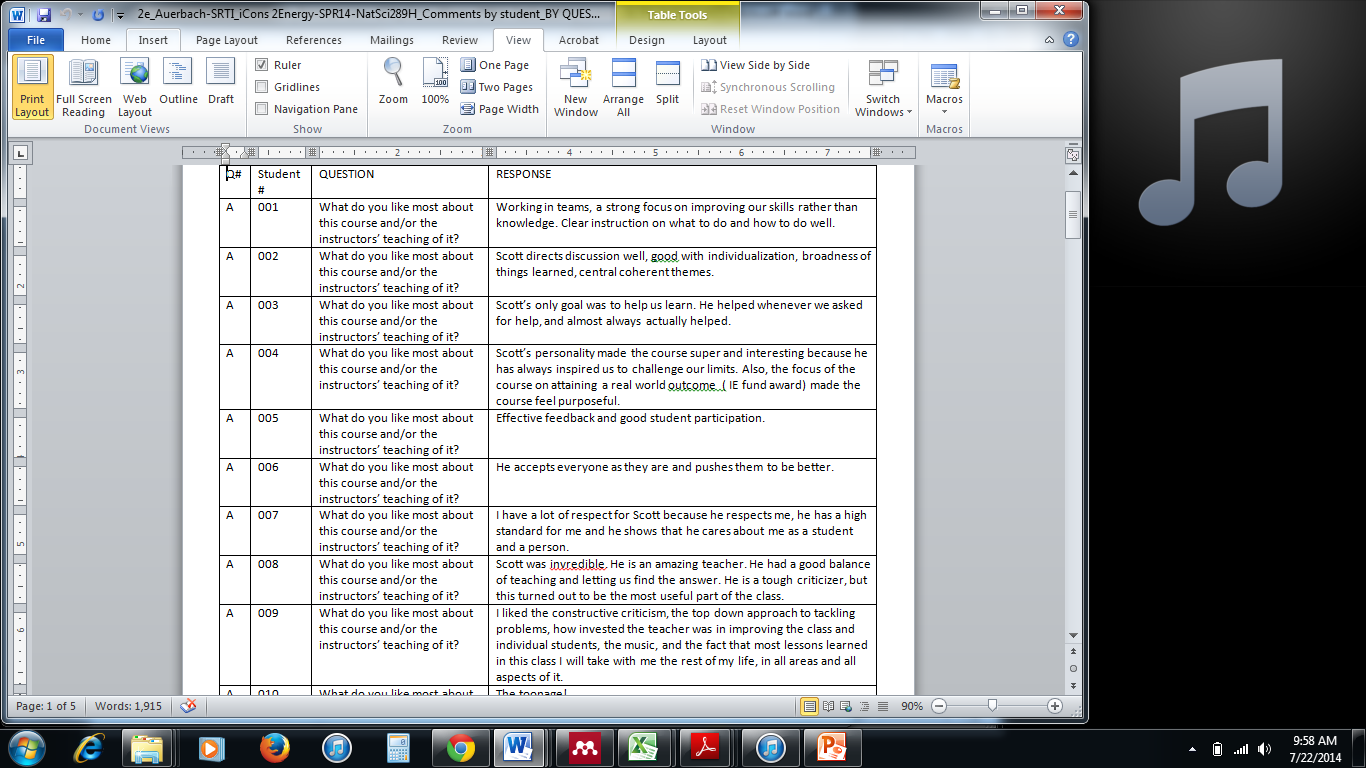 Team Project
8. BCAT Explainer
9. BCAT Pros/Cons
10. PFT Explainer
11. PFT Pros/Cons
12. Position Paper
13. Debate (in/out)
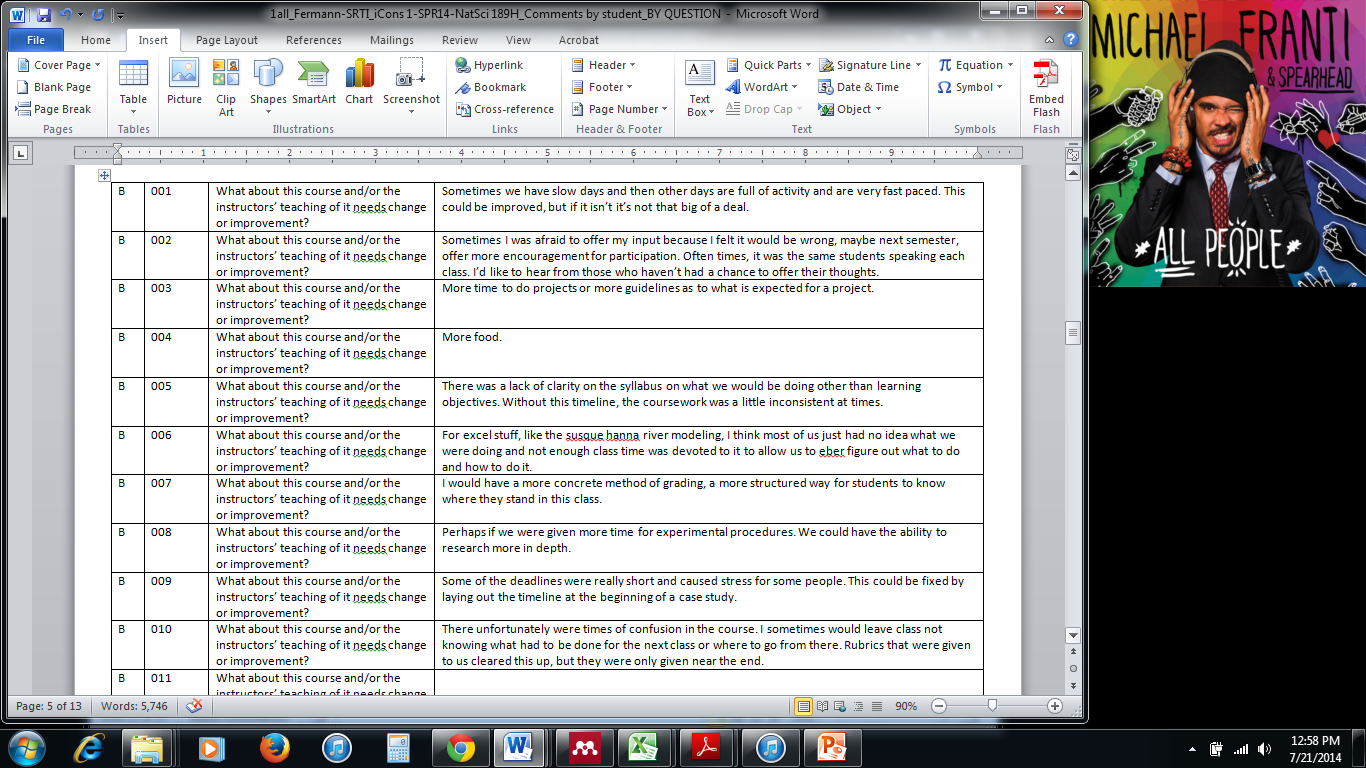 Reflect (goals)
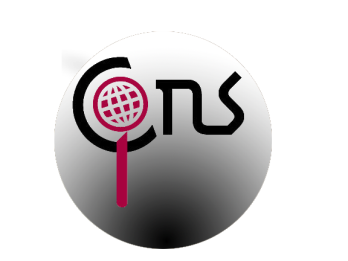 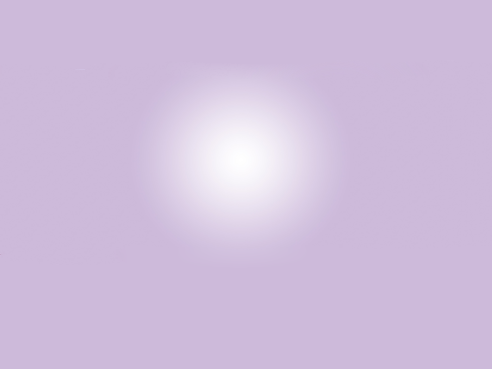 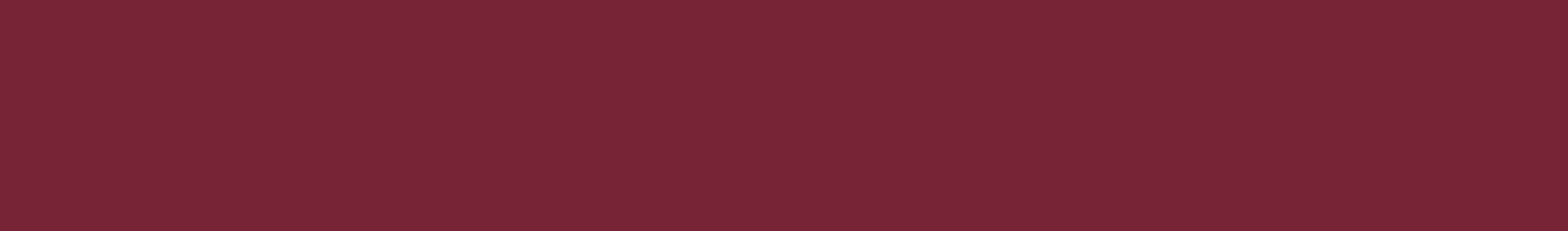 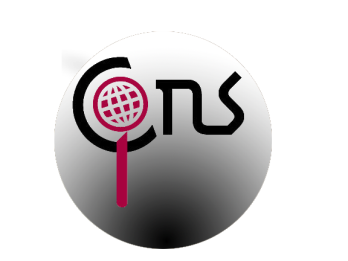 “Global Challenges,
Scientific Solutions”
 Team Work 
 Case Studies, e.g.,
 Zika Virus
 Campus Waste …
“Integrative Communication”
 Read ∙ Write ∙ Speak ∙ Debate
 Bridge Disciplines
 Biomed / Energy Sections
iCons 1: Gen Ed “I”
iCons 2: “Junior Yr” Writing
“Team Discovery Lab”
 Student-designed Experiments
 Cutting-edge Equipment
 Biomed / Energy Sections
“Senior Research Project”
 Cutting-edge Research
 Video Abstracts
 Senior Exposition
iCons 3: Upper Level Elec
iCons 4: Honors Thesis
iCons Program Structure
Choose
Theme
 Biomed
 Energy
(NatSci 289H Sec 1,2 – 4 cr)
(NatSci 189H – 4 cr)
(NatSci 490FH/SH – 1 cr / 1cr)
(Bio 383H / NatSci 389H – 4 cr)
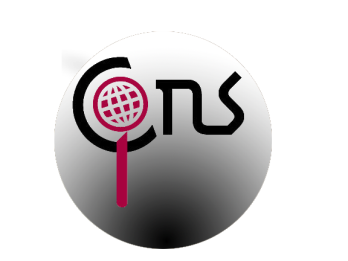 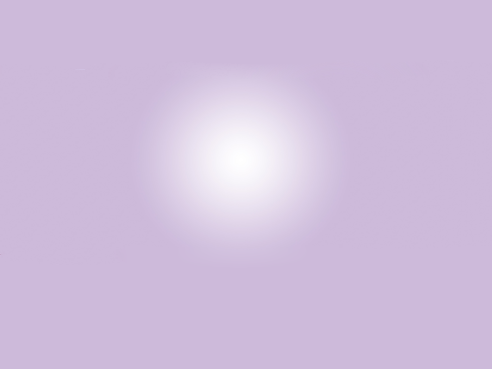 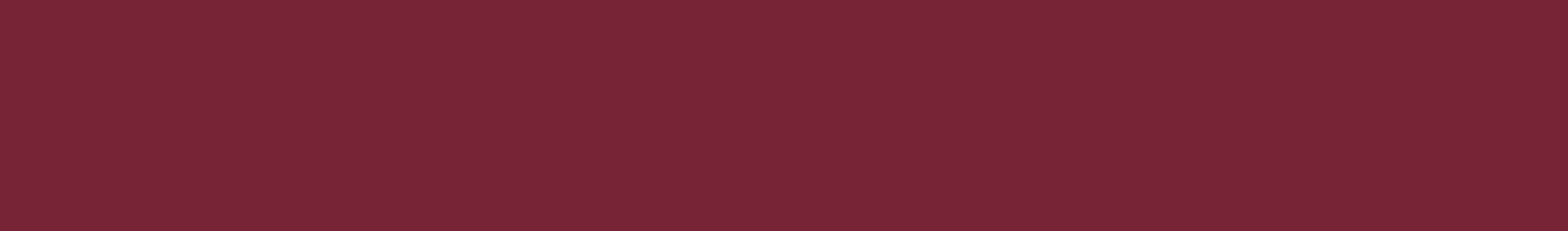 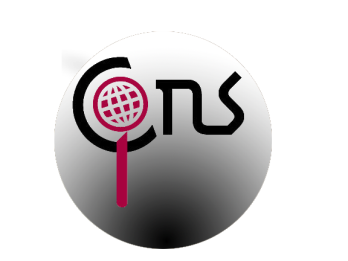 “Global Challenges,
Scientific Solutions”
 Team Work 
 Case Studies, e.g.,
 Zika Virus
 Campus Waste …
“Integrative Communication”
 Read ∙ Write ∙ Speak ∙ Debate
 Bridge Disciplines
 Biomed / Energy Sections
iCons 1: Gen Ed “I”
iCons 2: “Junior Yr” Writing
“Team Discovery Lab”
 Student-designed Experiments
 Cutting-edge Equipment
 Biomed / Energy Sections
“Senior Research Project”
 Cutting-edge Research
 Video Abstracts
 Senior Exposition
iCons 3: Upper Level Elec
iCons 4: Honors Thesis
iCons Program Structure
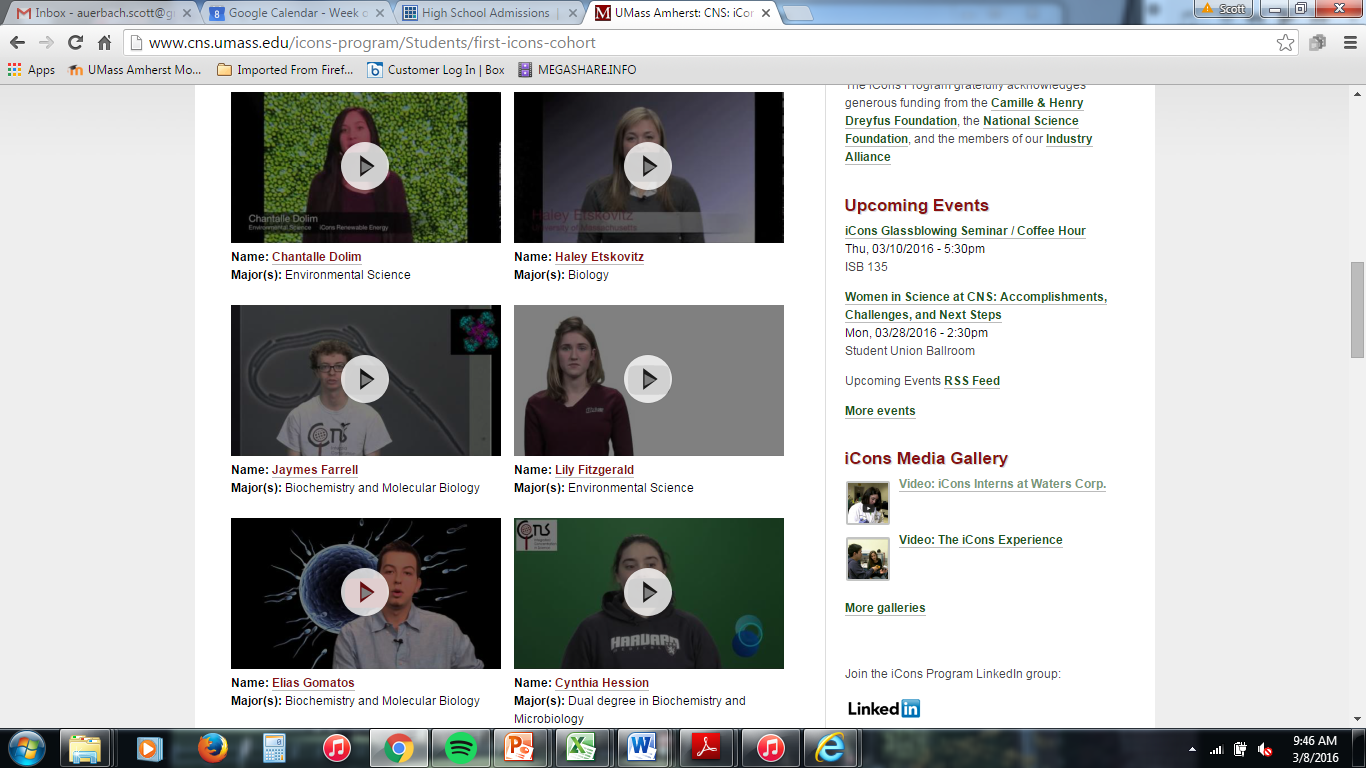 Choose
Theme
 Biomed
 Energy
(NatSci 289H Sec 1,2 – 4 cr)
(NatSci 189H – 4 cr)
(NatSci 490FH/SH – 1 cr / 1cr)
(Bio 383H / NatSci 389H – 4 cr)
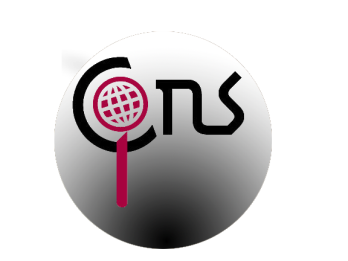 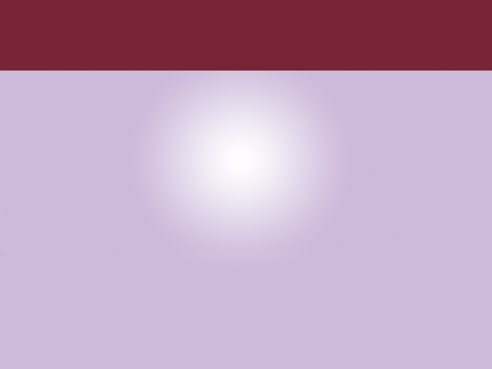 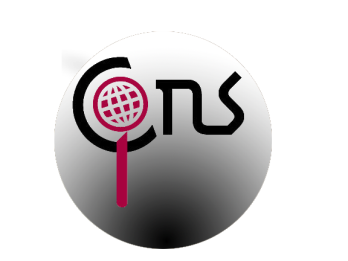 iCons 4 Student Successes
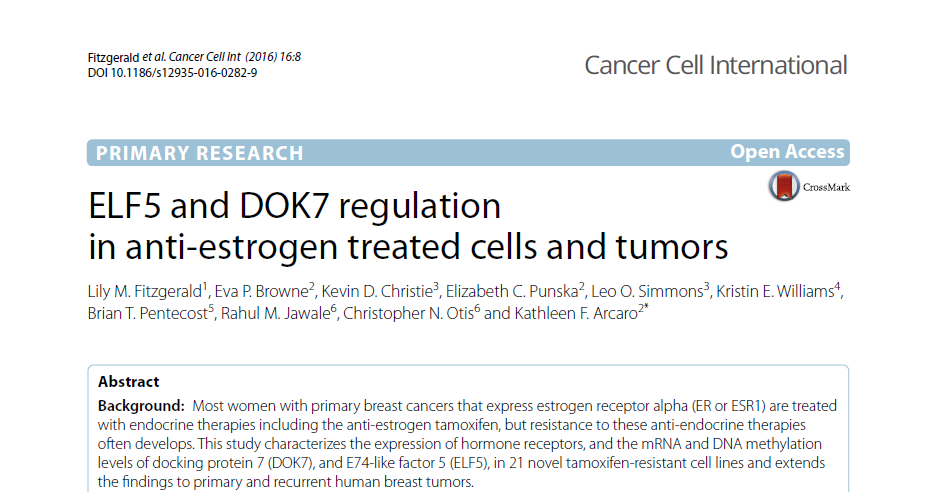 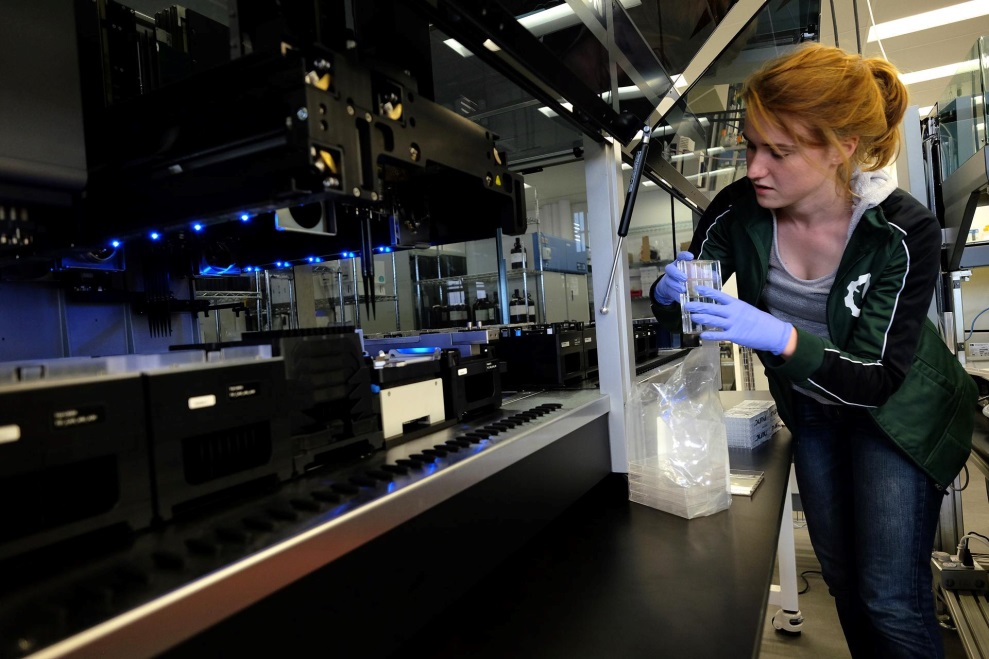 Environmental Science Major
(employed at Ginkgo Bioworks)
Vet & Animal Sciences
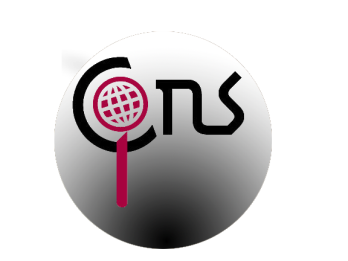 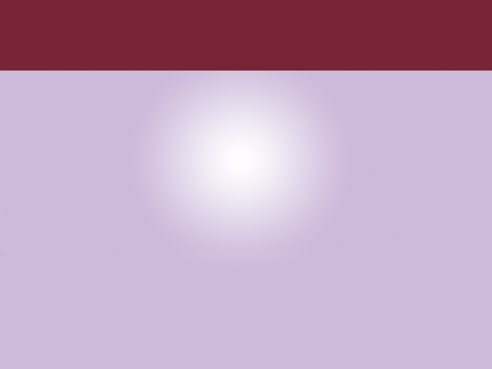 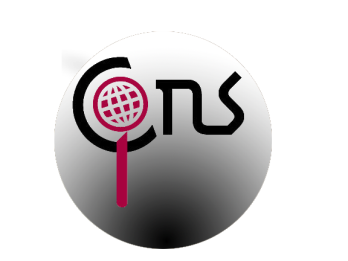 iCons 4 Student Successes
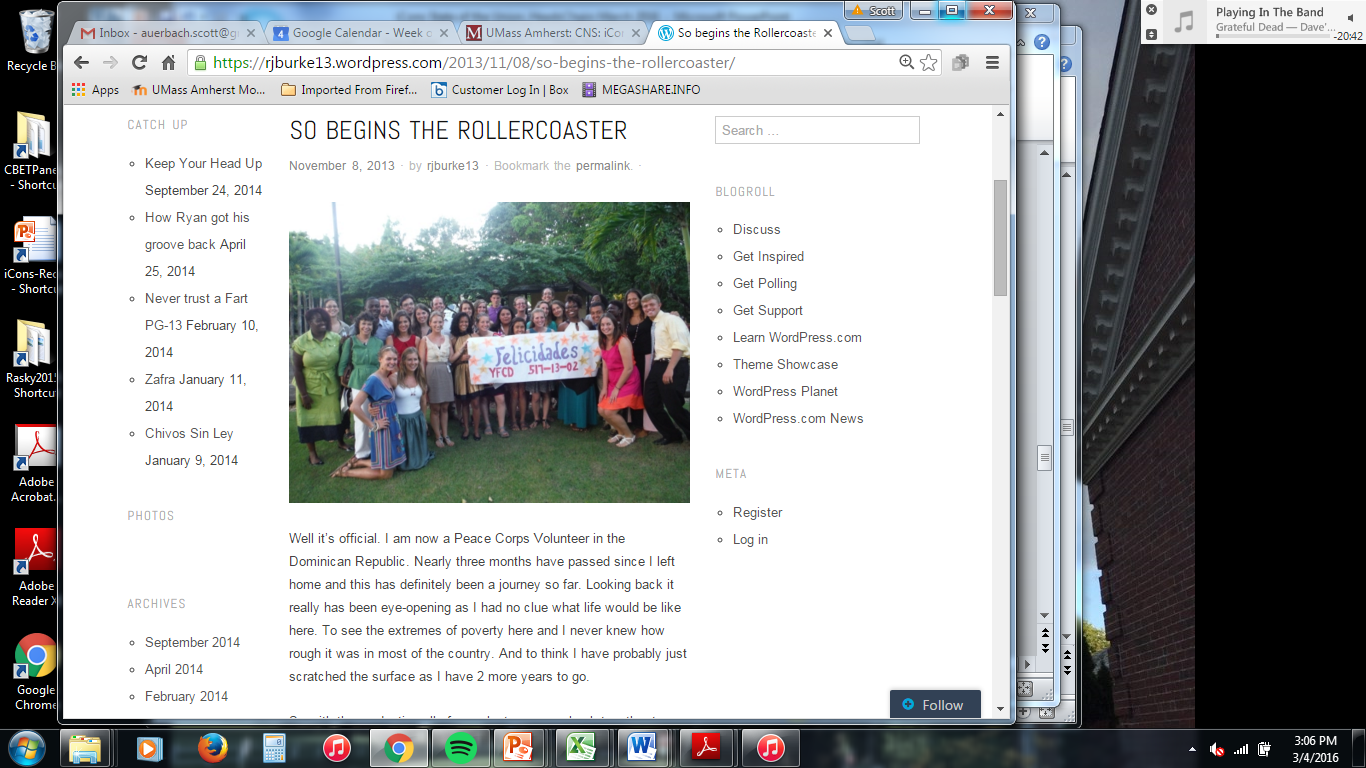 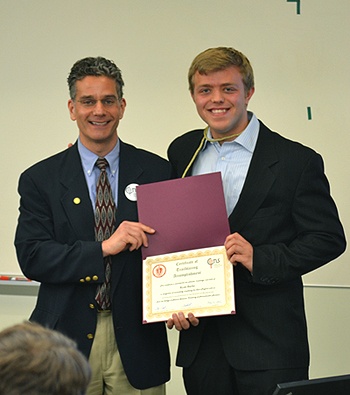 Ryan Burke (Public Health / Bio & Polit Sci)
[iCons Excellence in Research Award (May 2013)]
Thesis: “Epidemiology of Parasite-Borne Disease in Haiti”
Joined Peace Corps, Dominican Republic, Nov 8, 2013
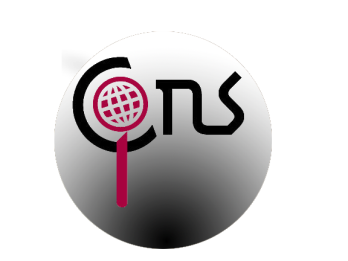 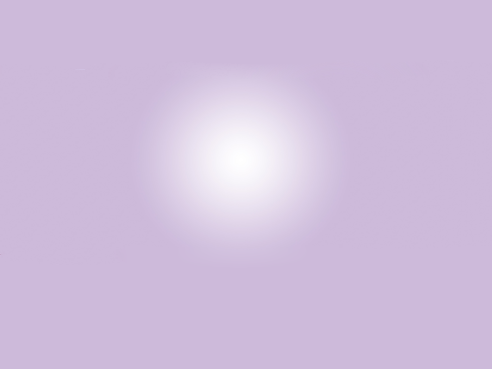 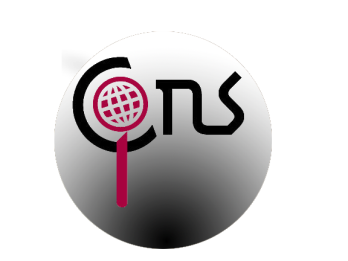 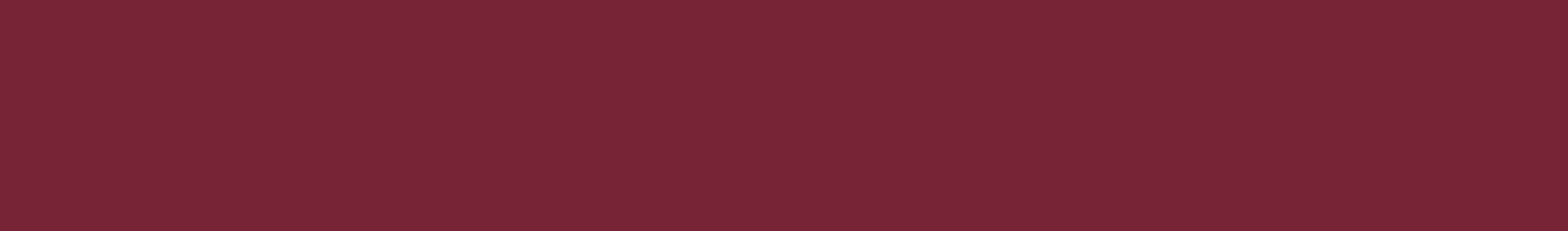 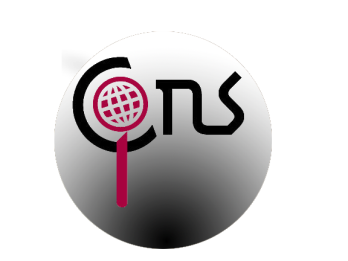 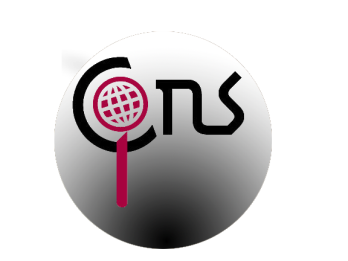 What the Media Says
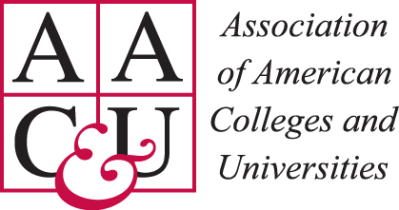 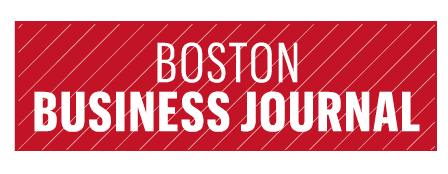 “Problem-Based Science Education:
The iCons Program at the University of Massachusetts Amherst”
Feb 5, 2014
“Waters Corp. poses real world problem for UMass Amherst students to solve”
May 14, 2014
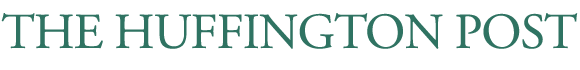 “How Science Education Can Save the World”
December 21, 2015
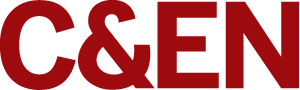 Chemical & Engineering News
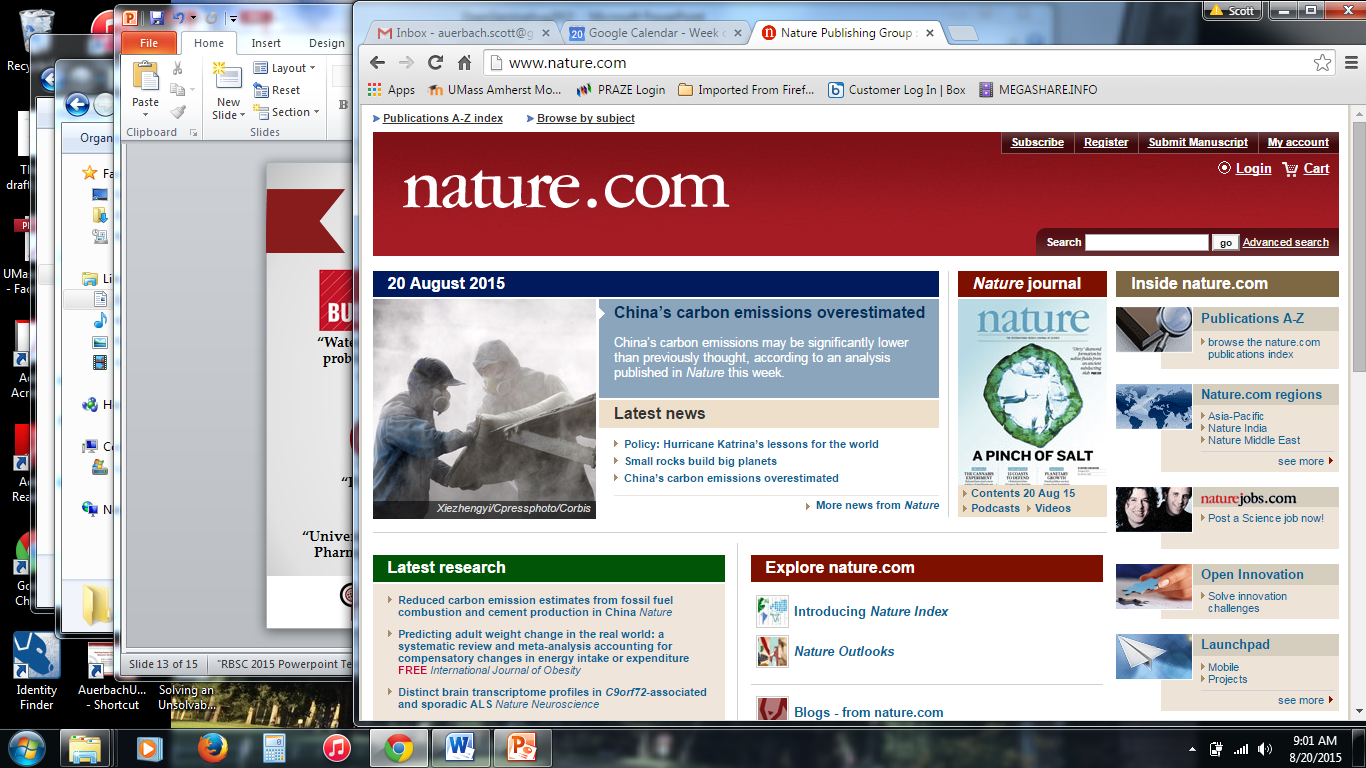 “Preparing for Real World Research”
July 4, 2011
“STEM Teaching:
The need for wider skills”
August 20, 2015
“Universities Tailor Programs to Meet Pharmaceutical Industry’s Needs”
May 26, 2014
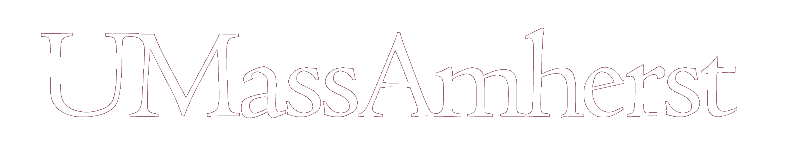 [Speaker Notes: Somehow the PR we have generated can also play a role (more “off campus” stuff).]
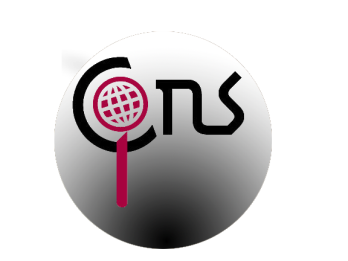 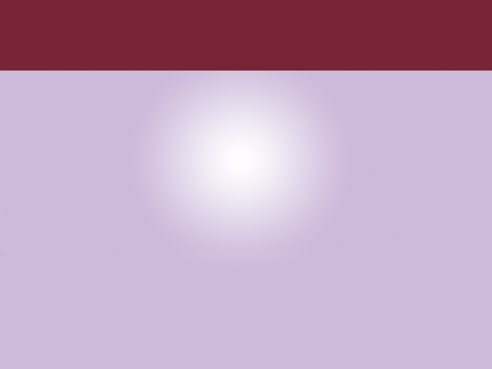 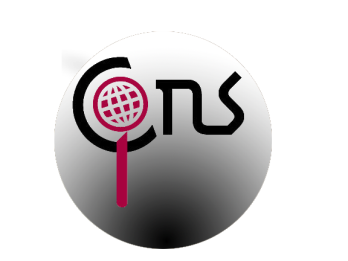 National Network of Integrative Science
The Power to Transform Science
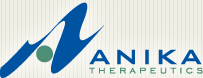 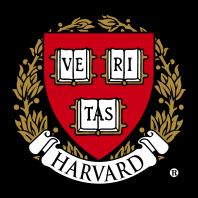 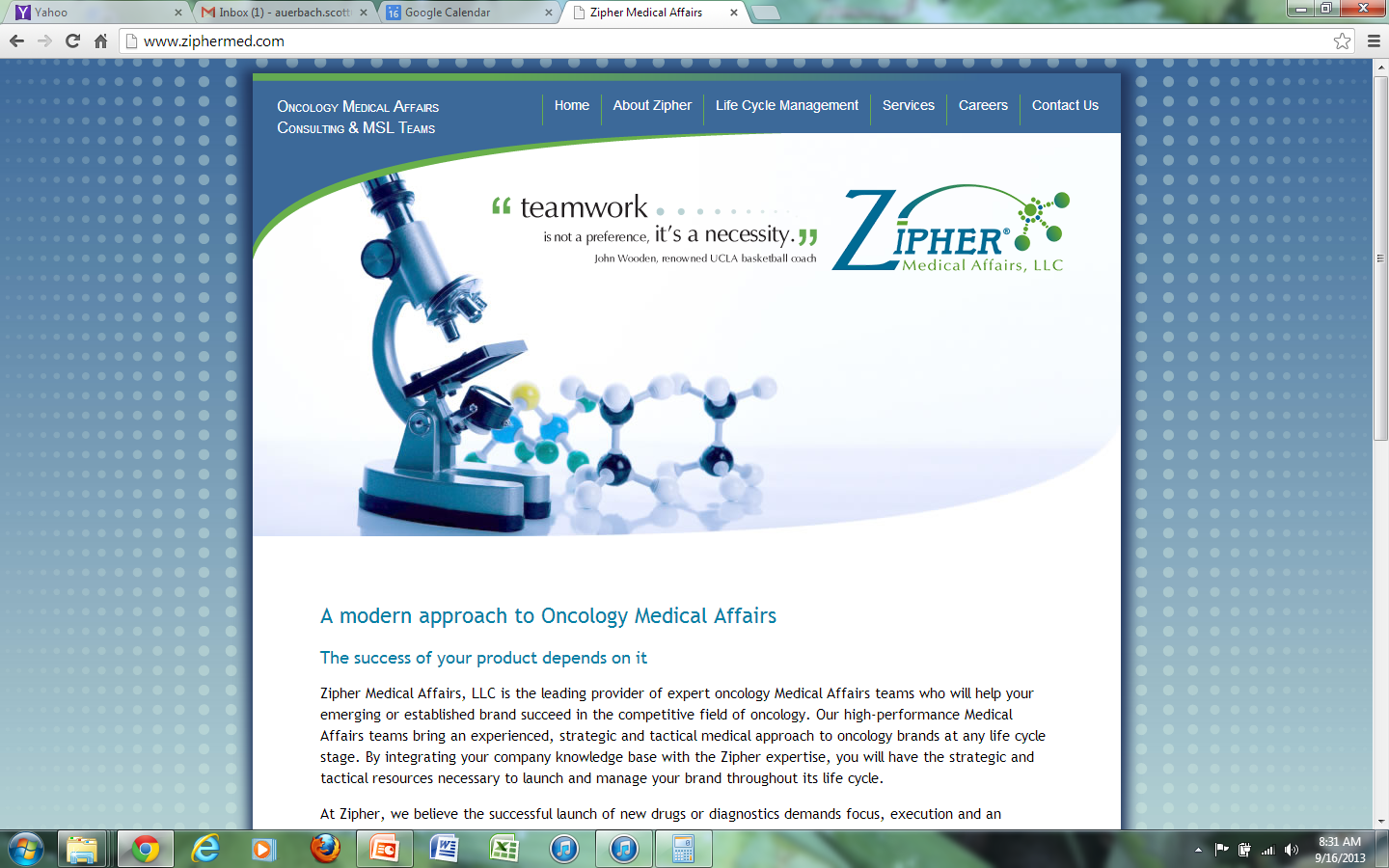 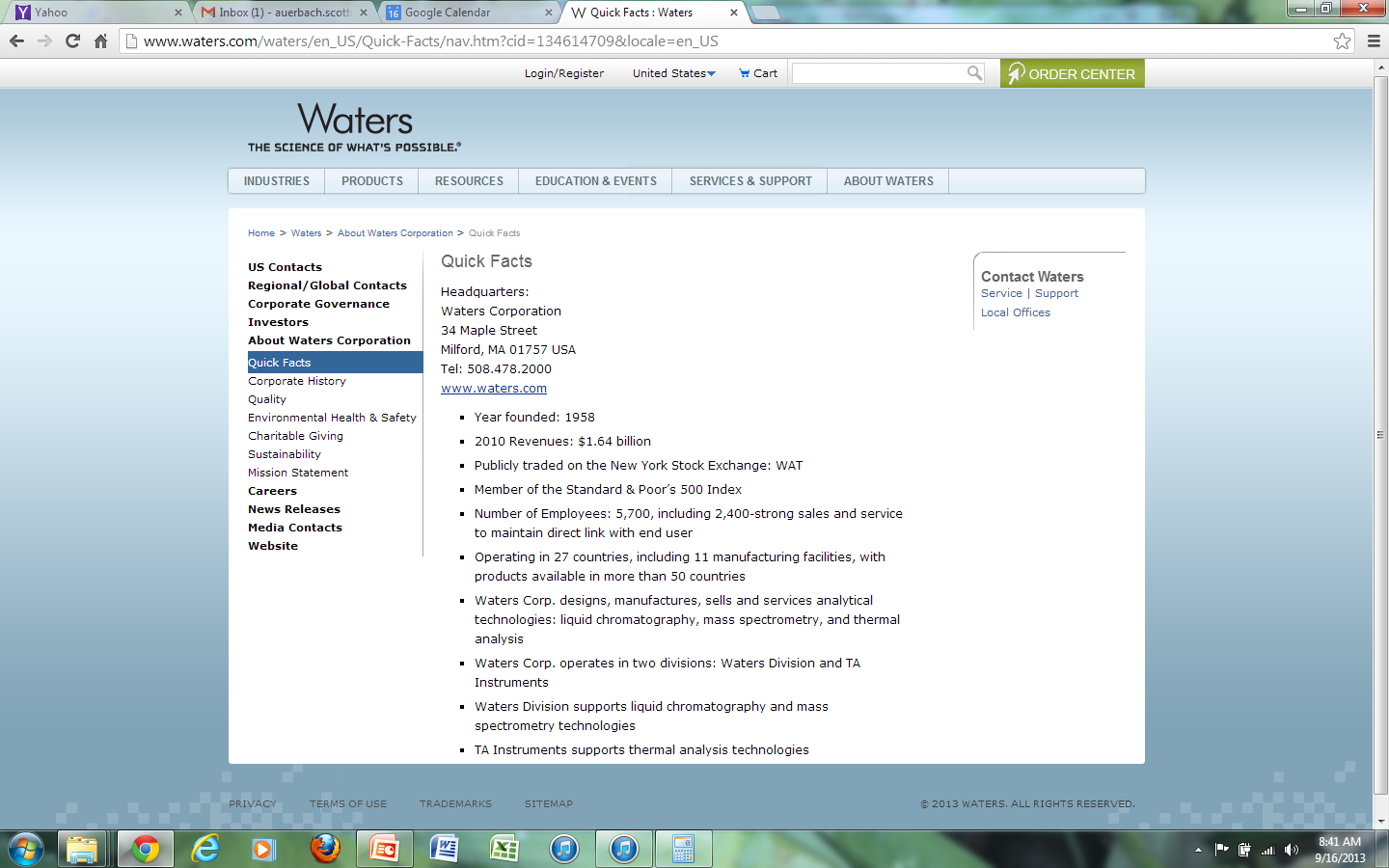 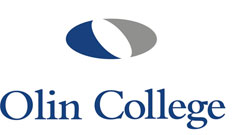 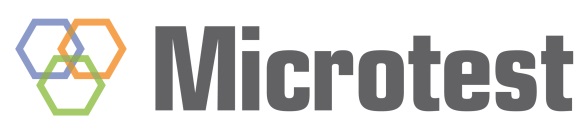 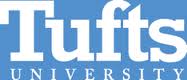 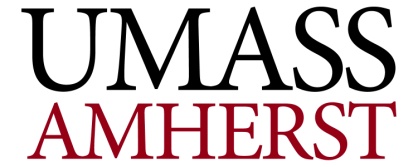 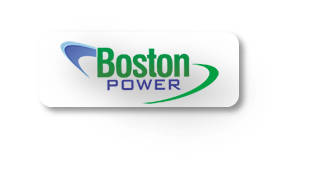 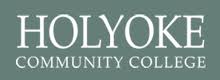 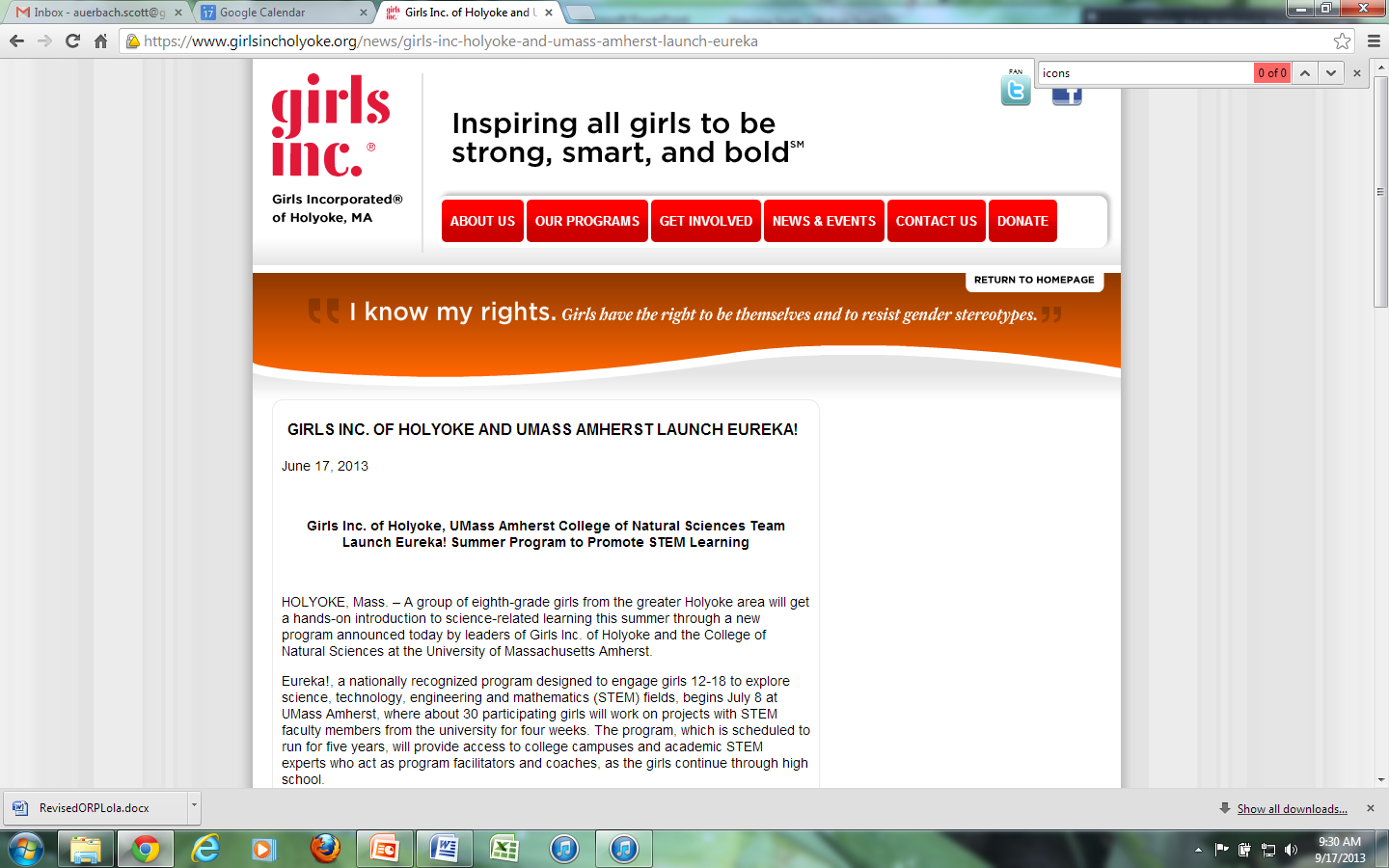 Higher-Ed Allies:
 Assessment methods 
 Integration schema
 New case studies
 Critical mass
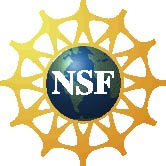 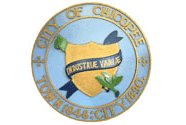 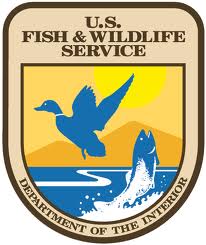 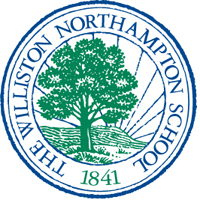 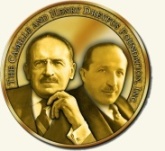 Dreyfus Foundation
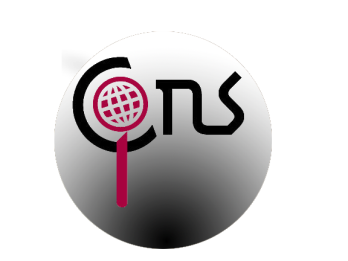 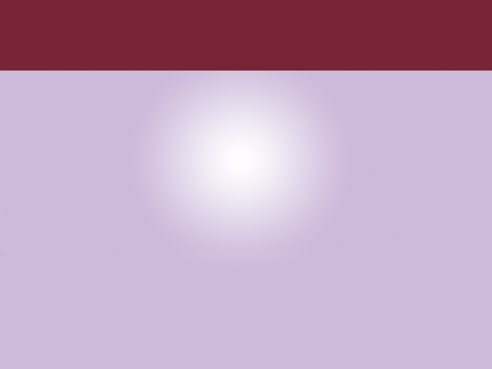 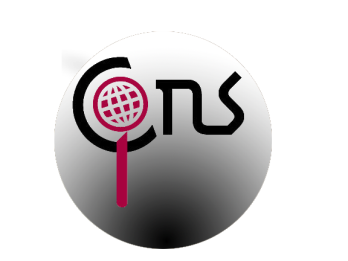 National Network of Integrative Science
The Power to Transform Science
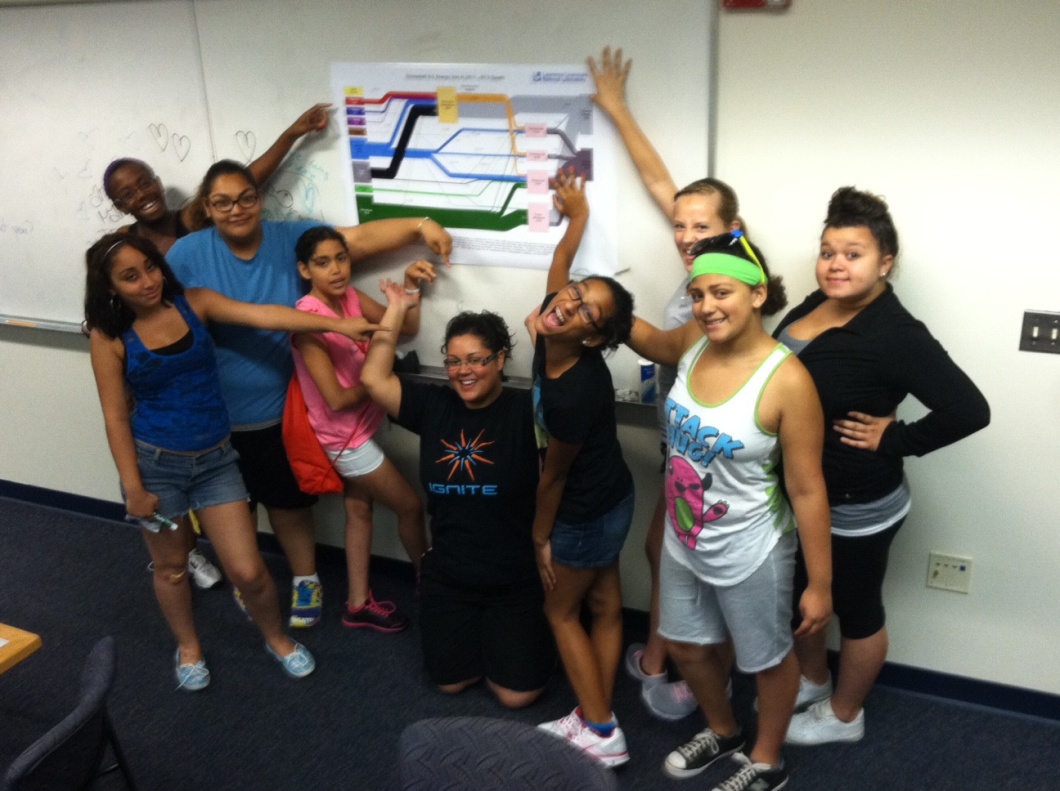 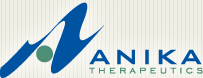 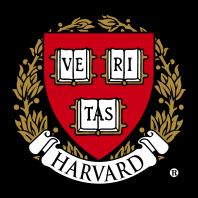 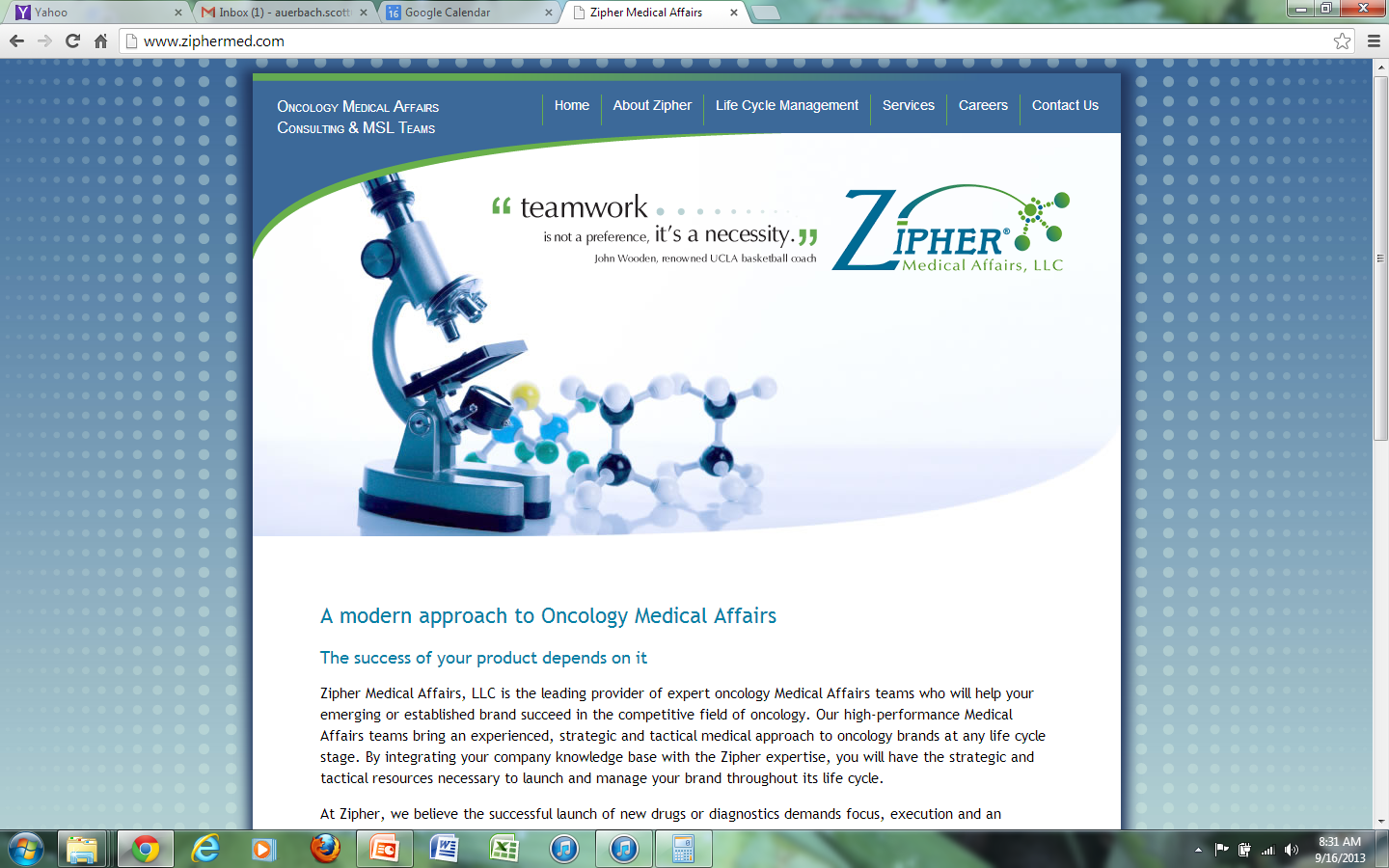 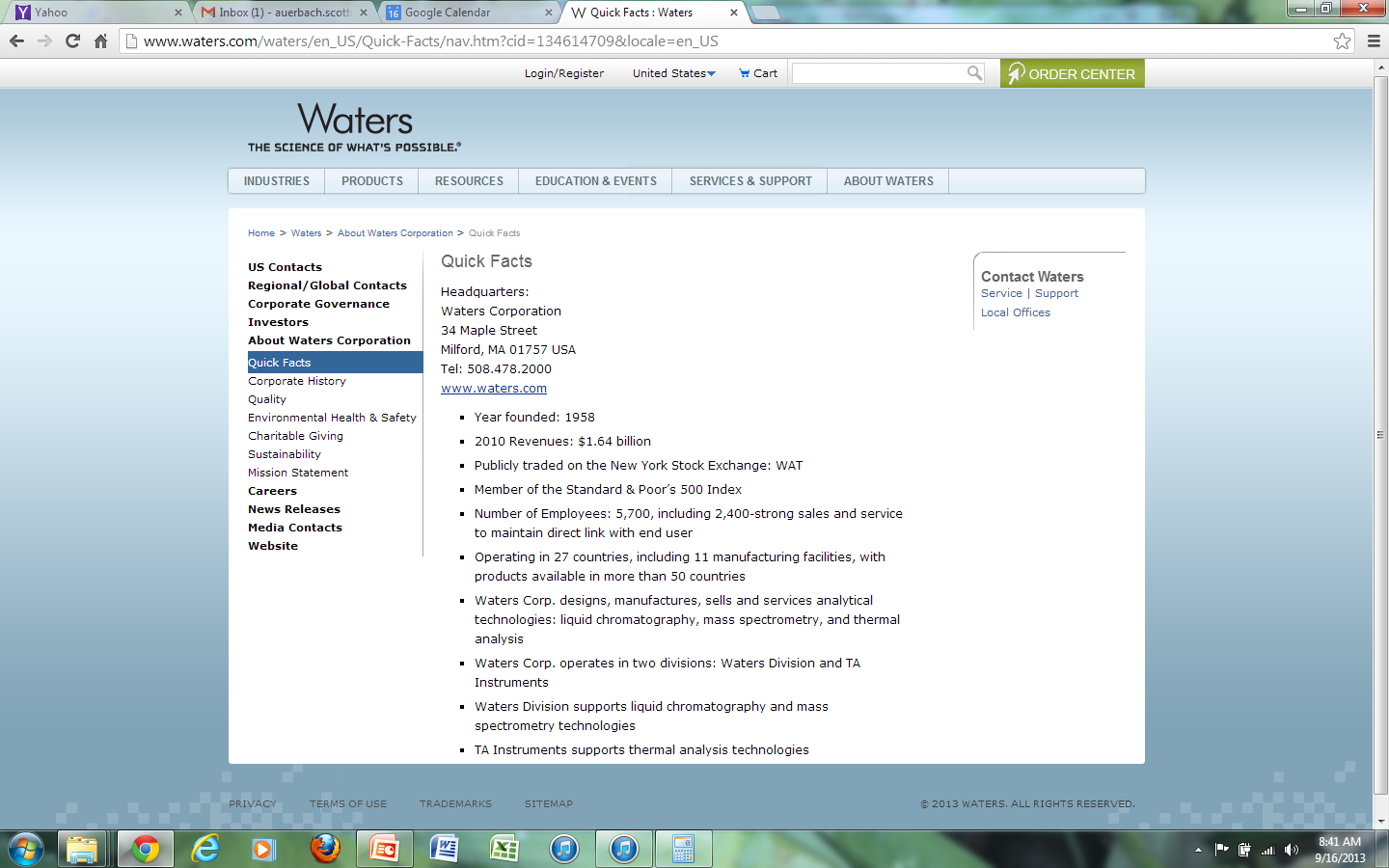 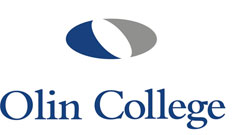 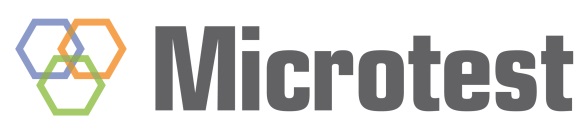 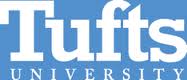 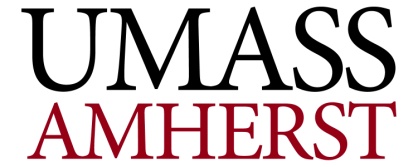 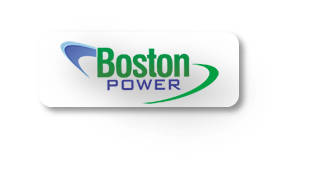 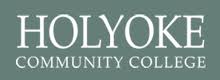 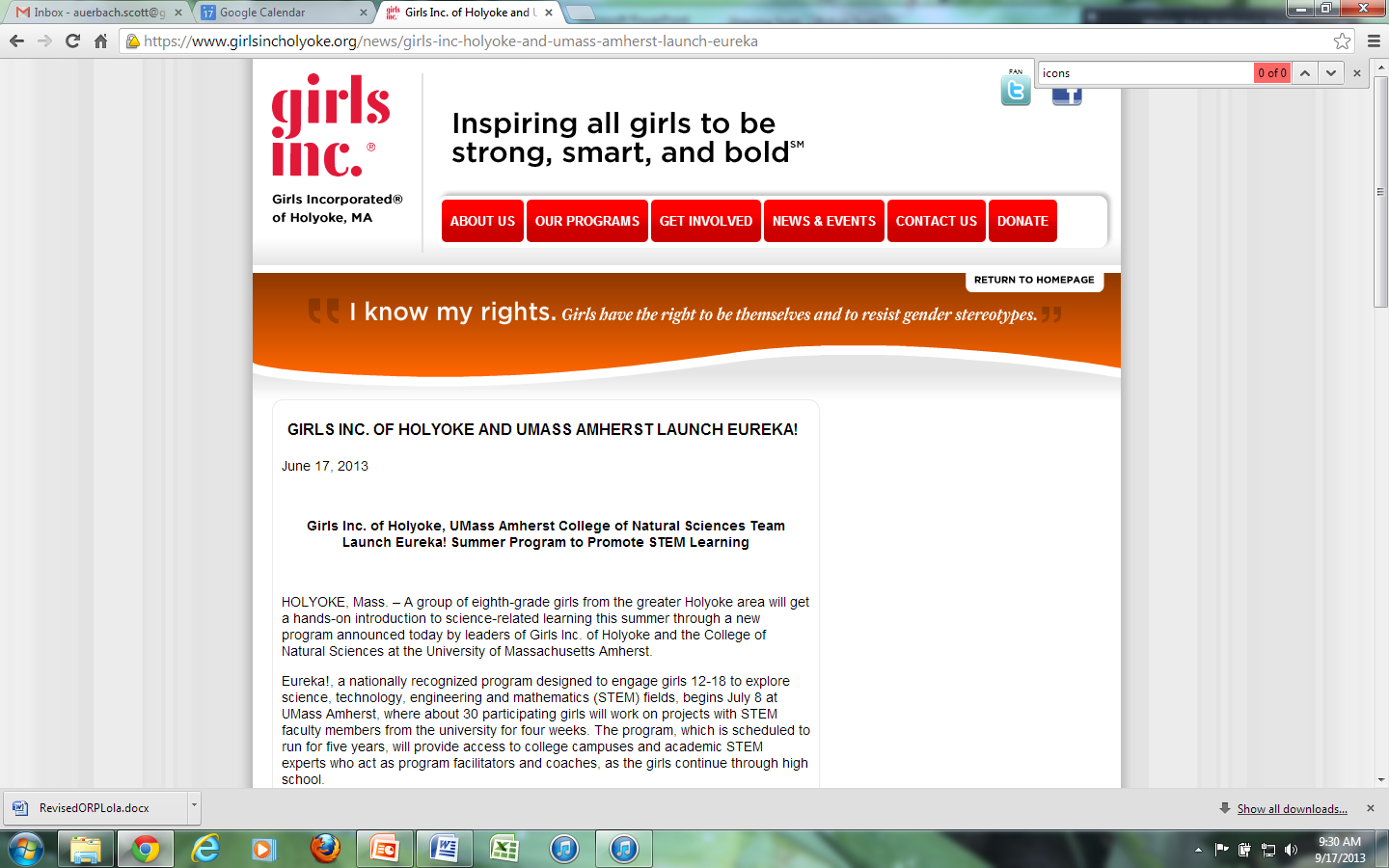 Corporate Allies:
 Internships
 Sponsorship
 Case Study IP  
 Consulting
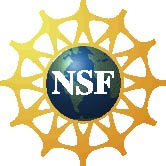 K12 Allies:
(private HS, public HS, girls club)
 Outreach
 Recruiting
 Diversity
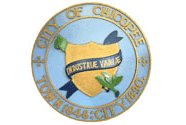 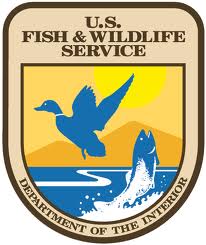 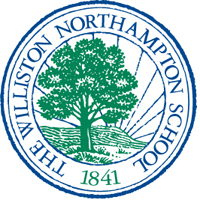 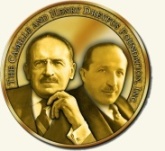 Dreyfus Foundation
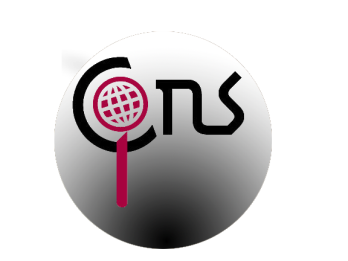 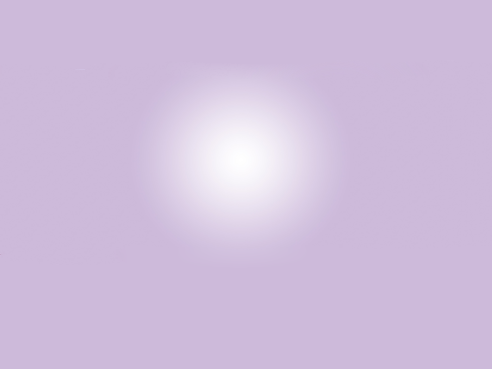 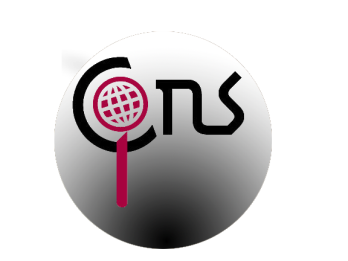 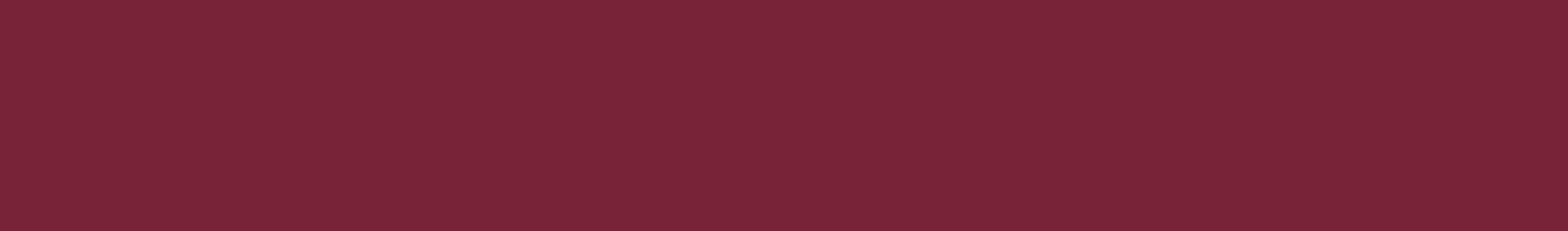 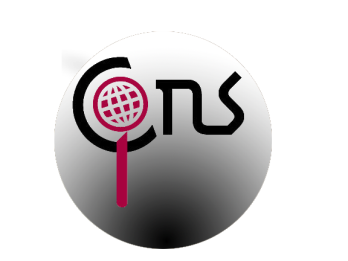 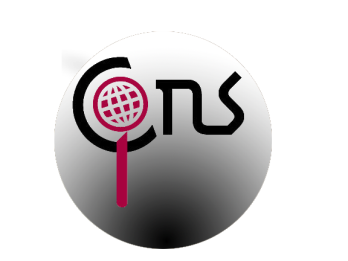 The iCons Family (ca. 2009)
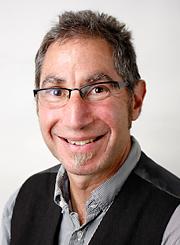 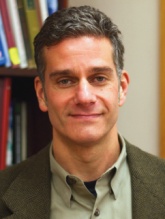 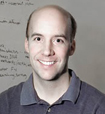 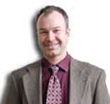 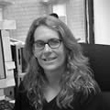 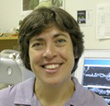 B. Braun
Kinesiology
E. Connor
Biology
.
A. Dinsmore
Physics
.
J. Fermann
Chemistry
.
J. Glaven
Harvard Med School
S. Auerbach
Chemistry
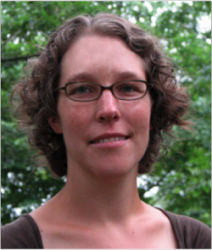 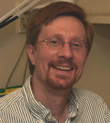 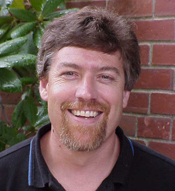 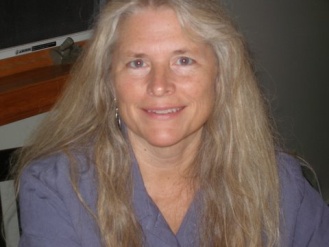 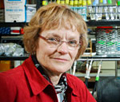 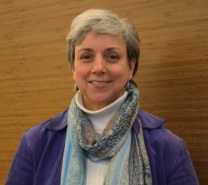 K. Maiolatesi
HCC Biology
S. Garman
Biochemistry
M. Leckie
Geosciences
S. Leschine
Vet & Animal Sci
J. Markarian
iCons Program Mgr
C. Lannert
Physics
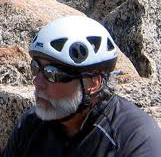 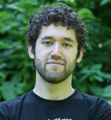 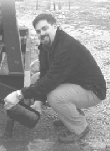 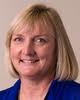 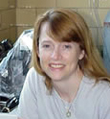 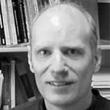 C. Nielsen
Program Coordinator
J. Mino
HCC Psychology
J. Telfer
Vet & Animal Science
S. Petsch
Geosciences
M. Stassen
Assessment
M. Tuominen
Physics
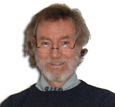 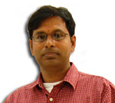 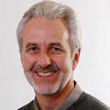 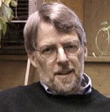 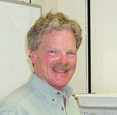 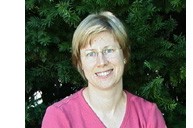 J. Tyson
Chemistry
D. Venkataraman
Chemistry
E. Walker
Biology
J. Wileden
Computer Science
G. Wyse
Biology
R. Zimmerman
Biochemistry
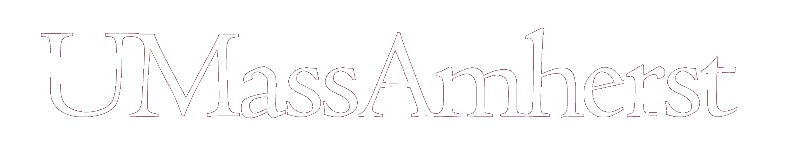 [Speaker Notes: "If you have an apple and I have an apple and we exchange these apples then you and I will still each have one apple. But if you have an idea and I have an idea and we exchange these ideas, then each of us will have two ideas.“ -- George Bernard Shaw]
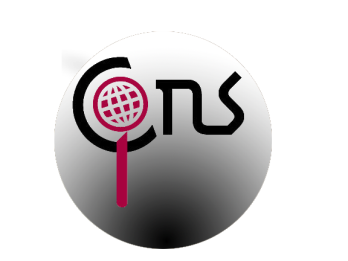 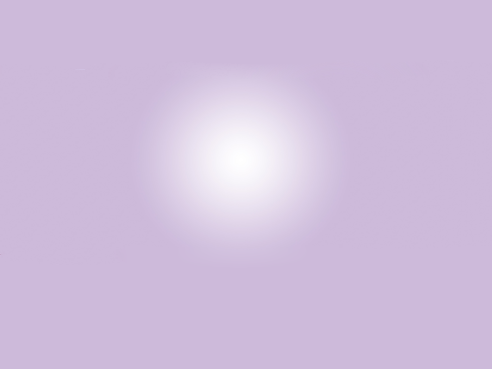 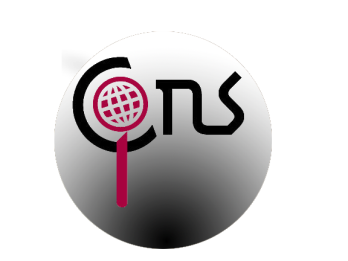 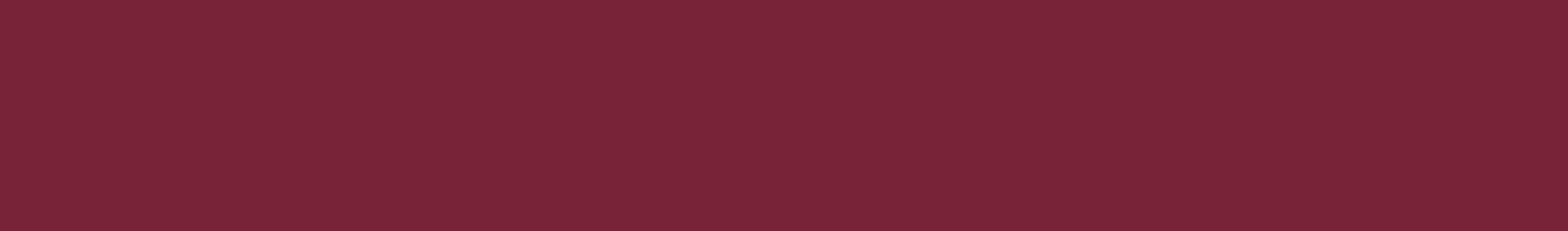 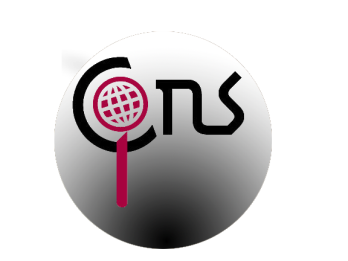 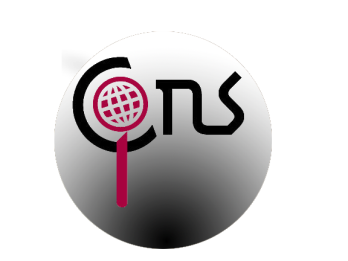 The iCons Family (ca. 2017)
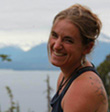 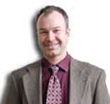 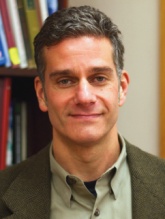 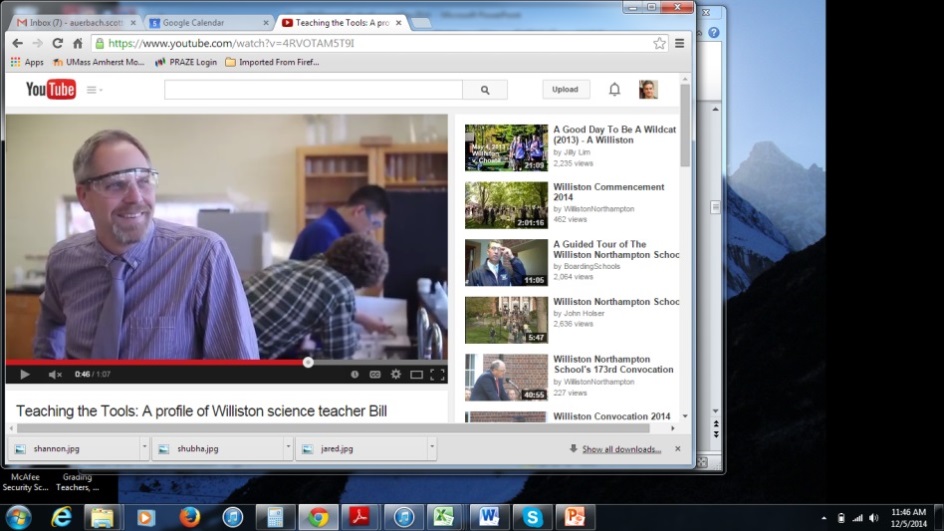 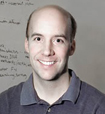 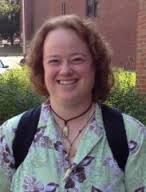 J. Fermann
Chemistry
.
L. Fletcher
Env Cons
.
B. Berghoff
Williston Science
A. Dinsmore
Physics
.
S. Compton
Biochem
S. Auerbach
Chemistry
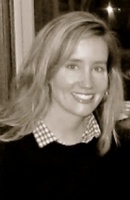 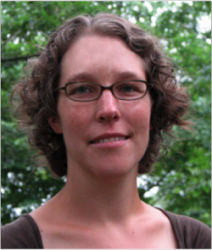 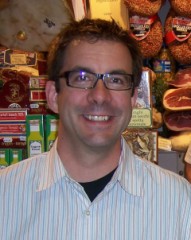 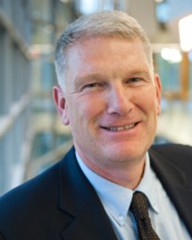 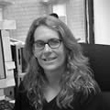 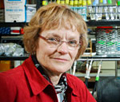 J. Glaven
Howard Hughes
S. Hazen
Biology
C. Lannert
Physics
S. Leschine
Vet & Animal Sci
Cameron Holden
iCons Prog Mgr
S. Goodwin, Dean
College of Nat Sciences
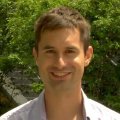 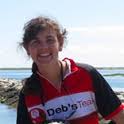 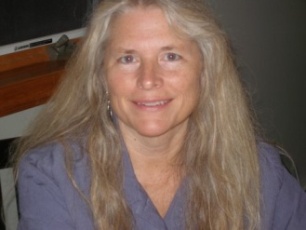 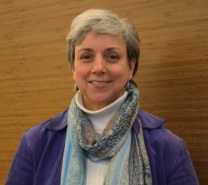 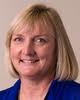 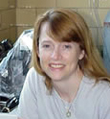 B. Macdonald
iCons Prog Coord
J. Markarian
iCons Prog Mgr
Emeritus
K. Maiolatesi
HCC Biology
M. Stassen
Assessment
J. Starr
Env Cons
J. Telfer
Vet & Animal Sci
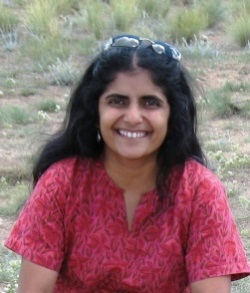 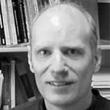 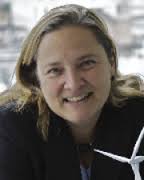 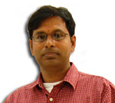 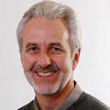 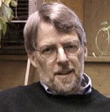 S. Tewari
Physics
D. Venkataraman
Chemistry
J. Wileden
Computer Sci
G. Wyse
Biology
Carter Wall
Franklin Beach
M. Tuominen
Physics
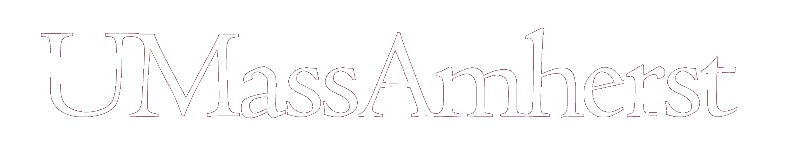 [Speaker Notes: "If you have an apple and I have an apple and we exchange these apples then you and I will still each have one apple. But if you have an idea and I have an idea and we exchange these ideas, then each of us will have two ideas.“ -- George Bernard Shaw]
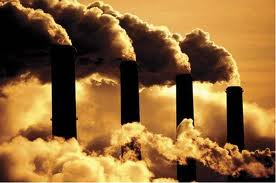 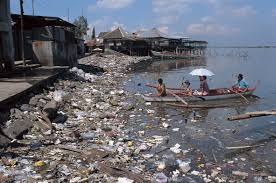 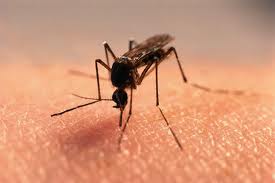 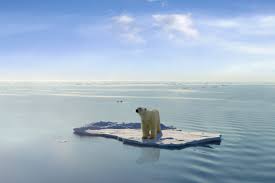 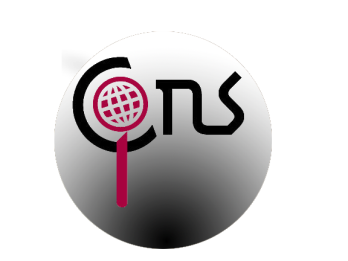 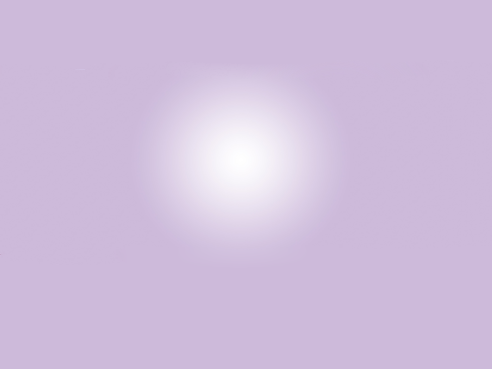 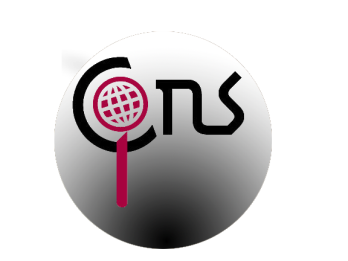 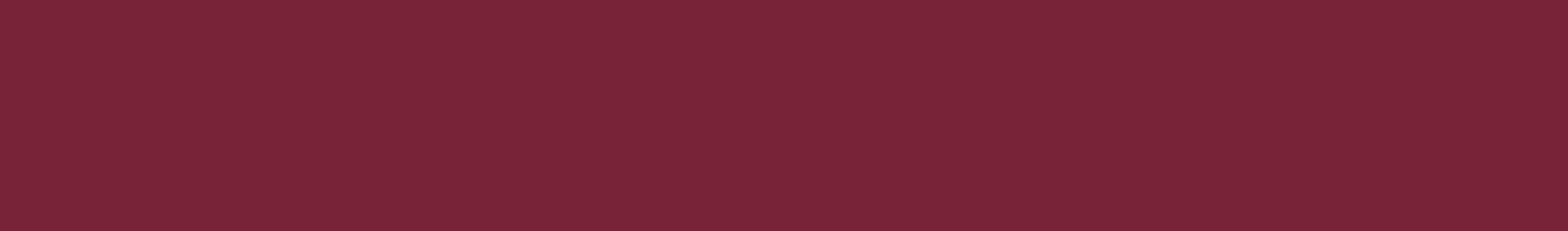 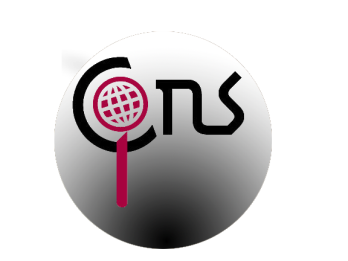 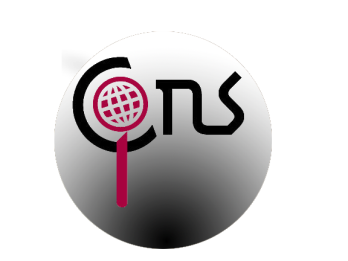 Take Home Messages
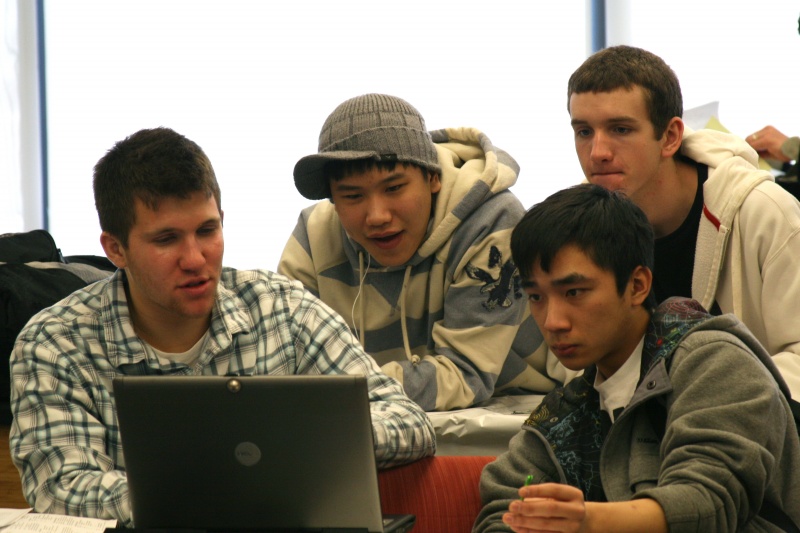 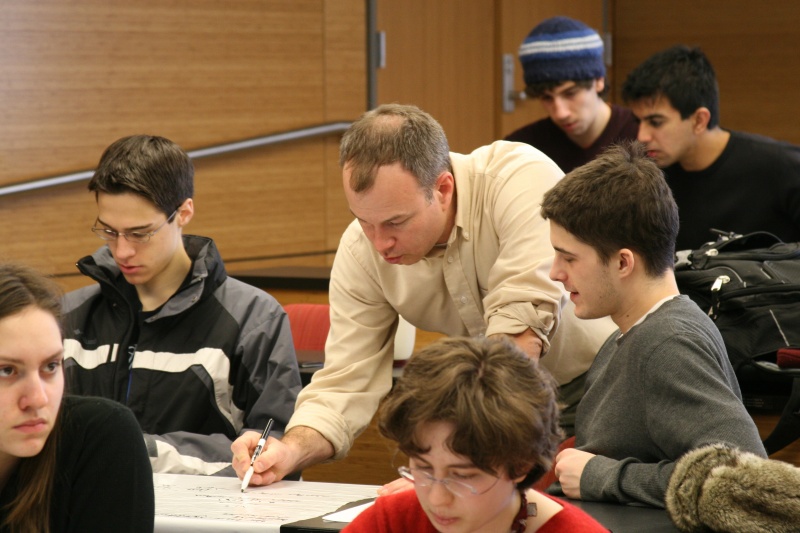 Education is not filling a bucket…
It is lighting a fire.

-WB Yeats
A genius is someone who’s made every mistake, once.

-Yogi Berra or Albert Einstein
( capture student passion w/ context)
( value of reflecting on education)
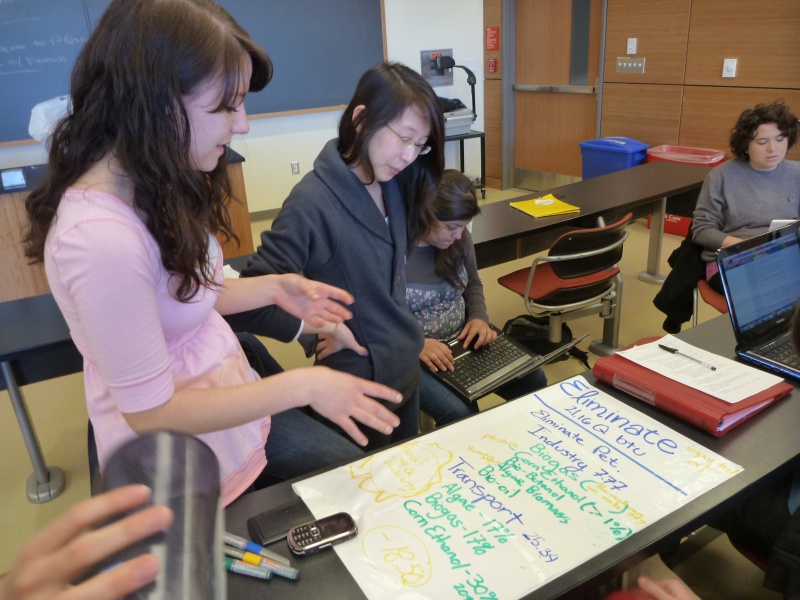 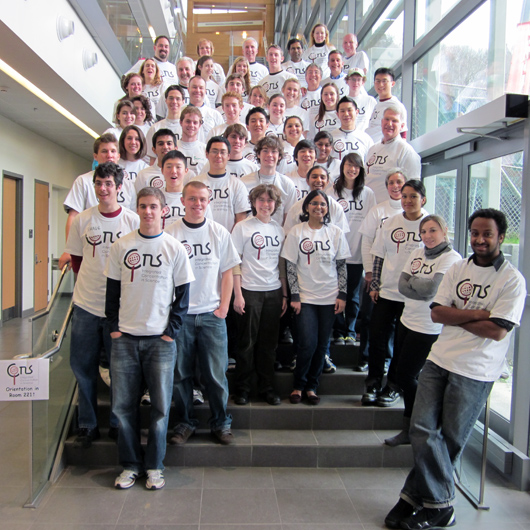 Tell me, and I forget.
Teach me, and I remember.
Involve me, and I learn.

-Ben Franklin or Confucius
The greater danger is not that our aim is too high & we miss it.
But that it is too low
and we reach it.
-Michelangelo
( value of student ownership)
( promote Integration today!)
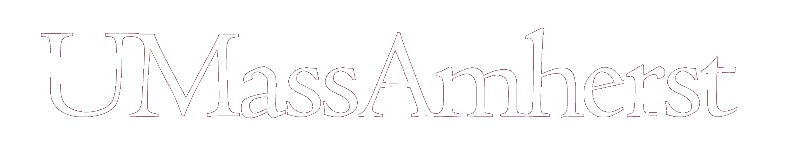 [Speaker Notes: Confucius]
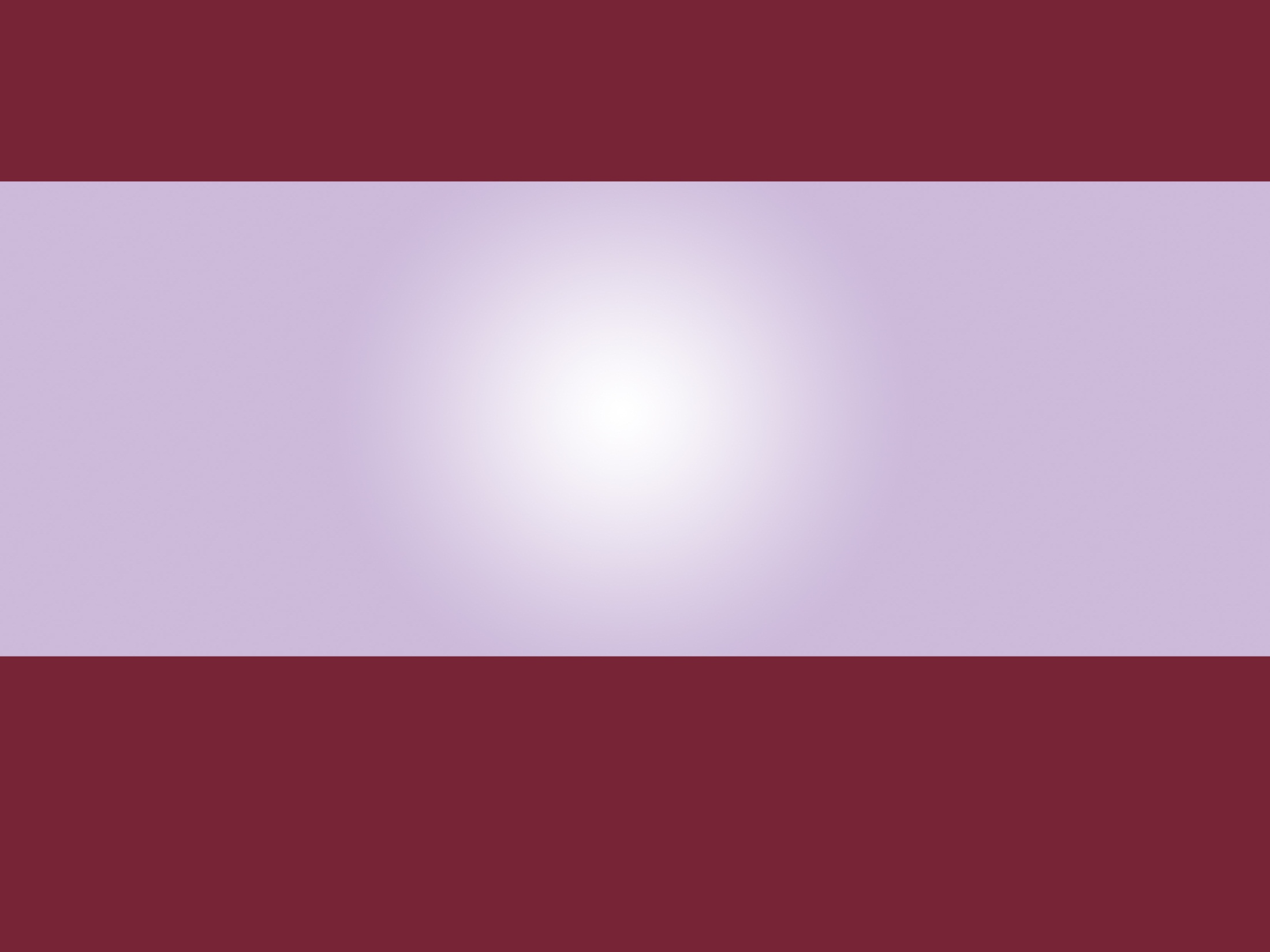 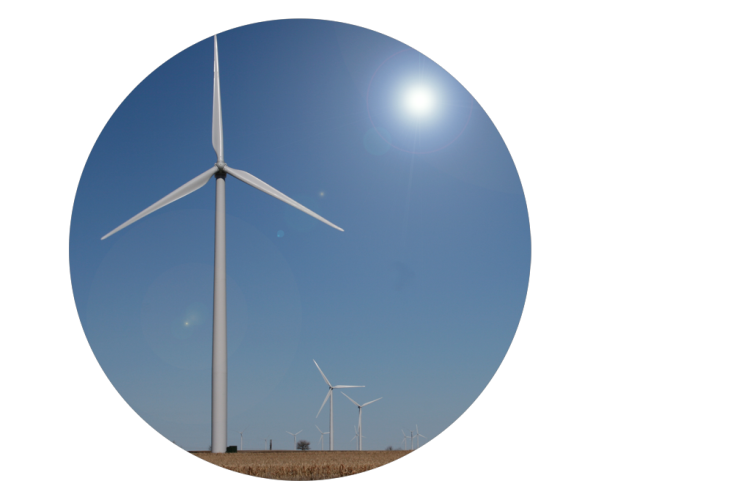 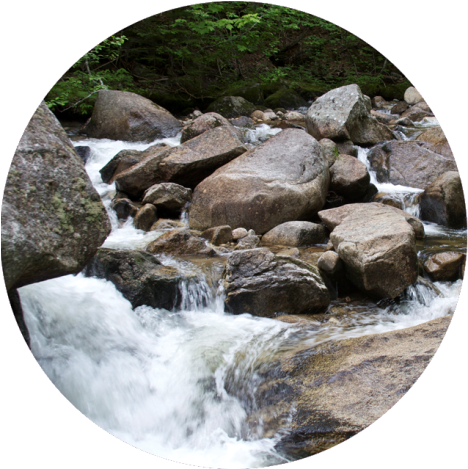 Clean Water
Renewable
Energy
iCons ∙ Integrated Concentration in Science
Today’s Students     Tomorrow’s Leaders
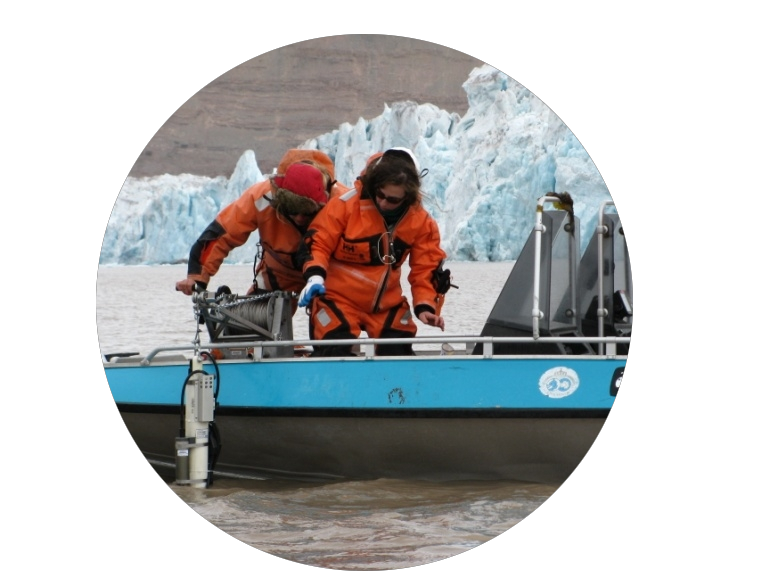 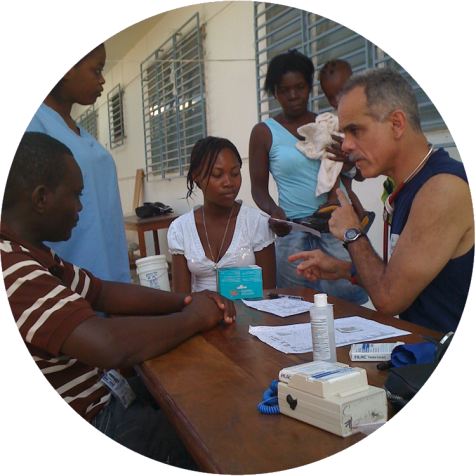 Climate Change
Biomedicine/
Biosystems
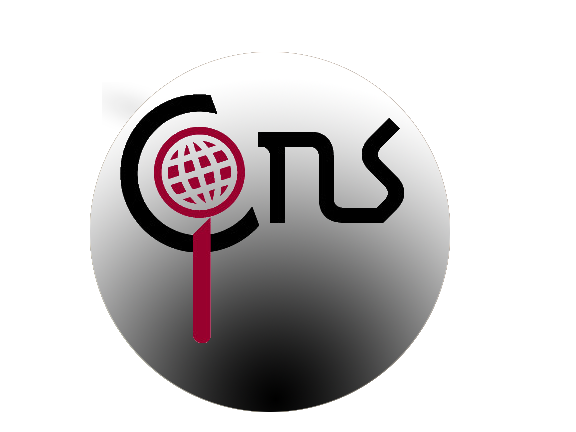 Prof. Scott Auerbach
iCons Senior Advisor
  Dept of Chemistry
 Dept of  Chemical Eng


Middlebury College 1/17/17
A Revolution in
Science Education
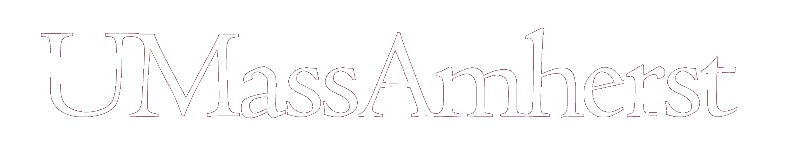 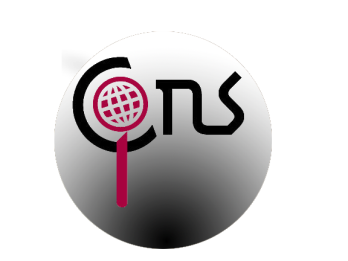 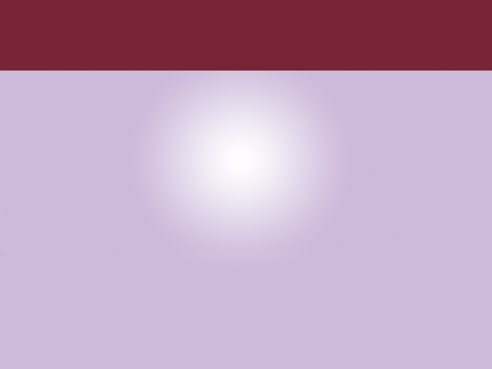 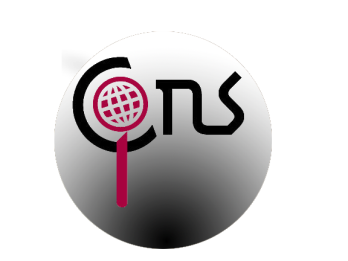 Explosion of Knowledge
Push Towards Increasing Specialization
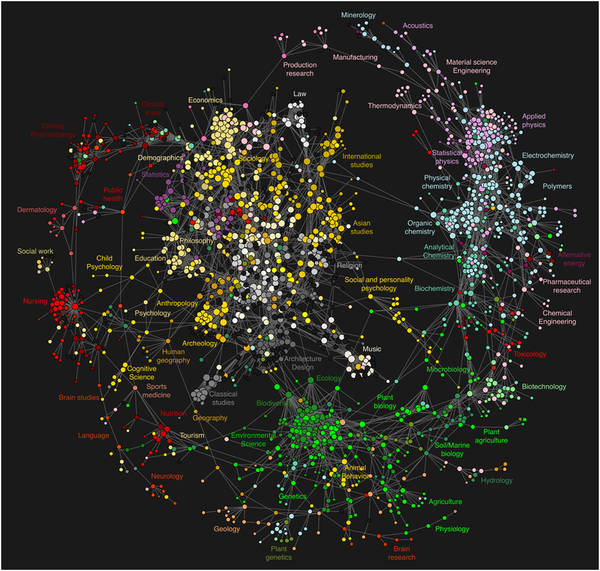 Humanities
& Social
Sciences
Physics
Chemistry
Biology
Hard Sciences
Medicine
Bollen J, et al. (2009) Clickstream Map of Science. PLoS ONE 4(3): e4803. doi:10.1371/journal.pone.0004803
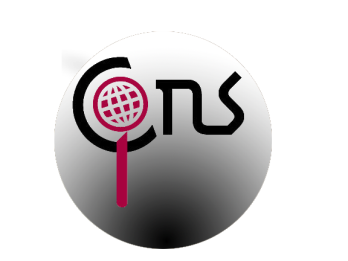 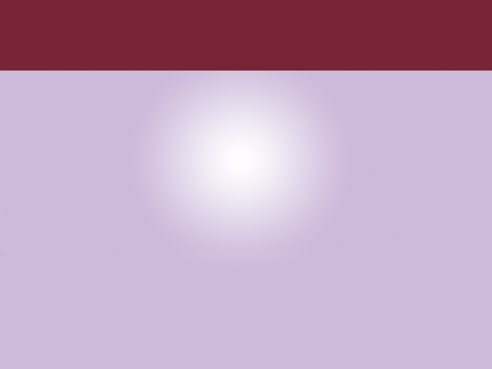 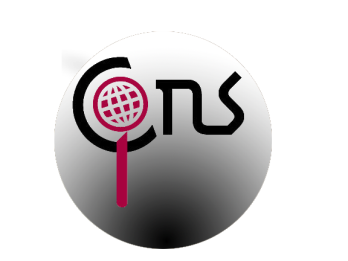 Explosion of Knowledge
Push Towards Increasing Specialization
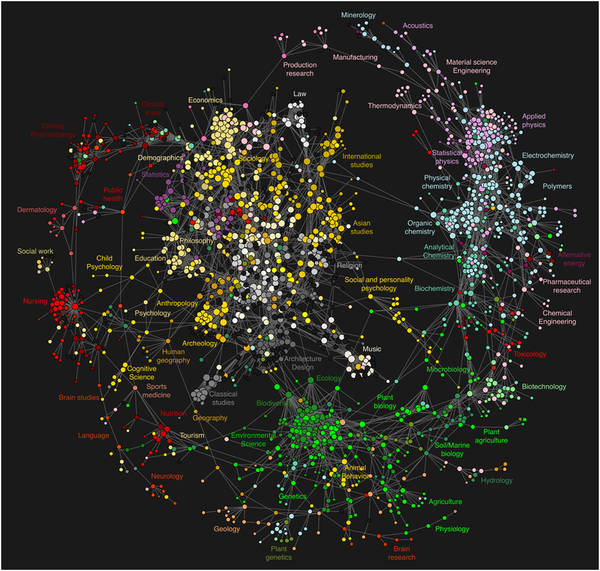 New/Old Wisdom
They’re never going to get it all – stop trying!
Students should commit time to integrative learning.
Conventional Wisdom
So much specialized knowledge to learn!
Students must spend all their time specializing.
Bollen J, et al. (2009) Clickstream Map of Science. PLoS ONE 4(3): e4803. doi:10.1371/journal.pone.0004803